Intravenous Therapy
EMT Special Skill Endorsement
Introduction
Background / Scope:
The IV therapy endorsement was created to provide specific, limited life-saving skills to rural areas that are unable to develop or maintain full ALS level service. 
The EMT IV endorsement is not a substitute for ILS or ALS level care in existing services.
People who successfully complete the training are allowed to use the skills when the endorsement is added to the EMTs credential and upon approval of the County Medical Program Director (MPD). 
Refer to local department and MPD approved protocol regarding use of IV therapy skill.
[Speaker Notes: The IV therapy endorsement created to provide specific, limited life-saving skills to rural areas that are unable to develop or maintain full ALS level service. This EMT- IV Therapy Special Skill Curriculum represents the minimum required information to be presented within a course leading to endorsement for EMT-IV Therapy. The EMT IV endorsement is not a substitute for ILS or ALS level care in existing services.
People who successfully complete the training are allowed to use the skills when the endorsement is added to the EMTs credential and upon approval of the County Medical Program Director (MPD). Refer to local department and MPD approved protocol regarding use of IV therapy skill.
The curriculum is designed with four lessons of instruction content. Each unit has terminal objective represents the desired outcome of completion of the block of instruction. In most cases it is a very high- level objective, which can make it difficult to evaluate. This global objective represents the desired competency following completion of the section. Although this objective may be viewed as the aggregate of lower level objectives, in many cases, the whole is greater than the sum of the parts.]
Objectives
The objectives are divided into three categories: 

Cognitive
Affective
Psychomotor
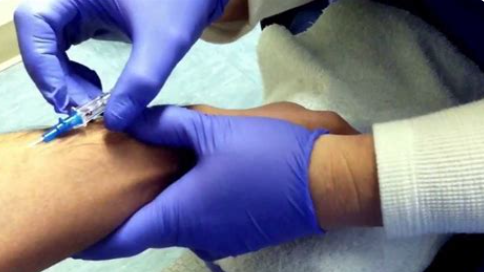 [Speaker Notes: These are the individual objectives of the curriculum. Mastery of each of these objectives provides the foundation for the higher order learning that is expected of the entry level provider. The instructor and student should strive to understand the complex interrelationships between the objectives. These objectives are not discrete, disconnected bits of knowledge, but rather fit together in a mosaic that is inherently interdependent. The objectives are divided into three categories: Cognitive, Affective, and Psychomotor.]
Participant Requirements
To take this endorsement course an emergency medical technician (EMT) must have:

Completed one year of certification as an EMT with a licensed EMS service
Have an EMS agency recommendation
MPD approval
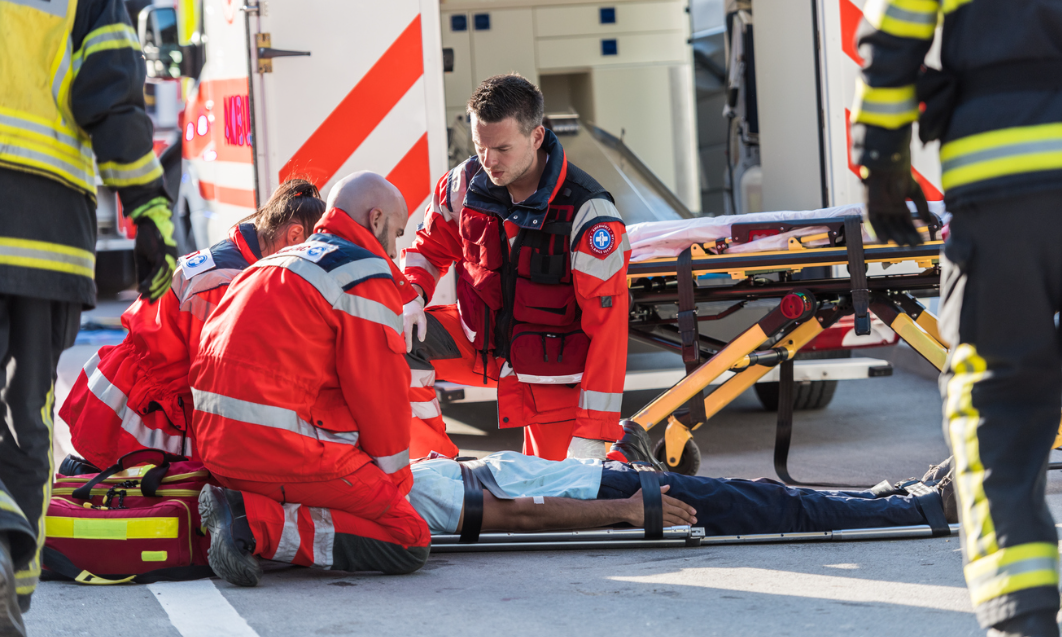 [Speaker Notes: To take this endorsement course an emergency medical technician (EMT) must have completed one year of certification as an EMT with a licensed EMS service, have an EMS agency recommendation, and MPD approval.]
Course Length
Based on the competency of the individual and not the length of the training 
The time involved in educating an EMT-IV endorsed provider to an acceptable level of competence depends on many factors 
It is expected that the average program, with average students, will achieve results that meet the standard in approximately 42 hours
[Speaker Notes: EMT with IV training should be based on the competency of the individual and not the length of the training. The time involved in educating an EMT-IV endorsed provider to an acceptable level of competence depends on many factors. It is expected that the average program, with average students, will achieve results that meet the standard in approximately 42 hours.]
Course Completion Requirements
Required Lessons
Lesson 1: Patient Assessment & Clinical Decision Making
Lesson 2: Overview of Human Systems
Lesson 3: Assessment and Management of Shock
Lesson 4: Intravenous & Intraosseous Line Placement and Infusion
 
Clinical Internship Requirements
Successful completion of 10 IV insertions on humans. At the option of the MPD, 5 may be performed on training aids.
Lab skill proficiency required in: IO line placement

Field internship
Competency determined by the County Medical Program Director.
 
Evaluations/Examinations
Practical Skill Evaluations as identified in Appendix B
Written course completion examination approved by the MPD.
[Speaker Notes: NOTE: It is recommended that some IV insertions be accomplished during the field internship. The County Medical Program Director determines competency for all skills. In addition to the hours of instruction and practical skill evaluations, this course requires that the student successfully complete patient interactions in a clinical/prehospital setting. Any combination of the resources listed in the EMS Training Program and Instructor Manual may be used to meet the requirements. The Washington State Department of Health requires specific evaluation of knowledge and psychomotor performance prior to course completion to obtain official endorsement as an EMT-IV provider. These evaluations are conducted throughout the course and as a final course comprehensive practical evaluation, prior to course completion.]
Education / Training Maintenance
This curriculum is intended to prepare a medically competent EMT-IV Therapy provider to operate in the field
Continuing education is required to maintain an EMT-IV Therapy provider’s endorsement and continued MPD approval to use the skill
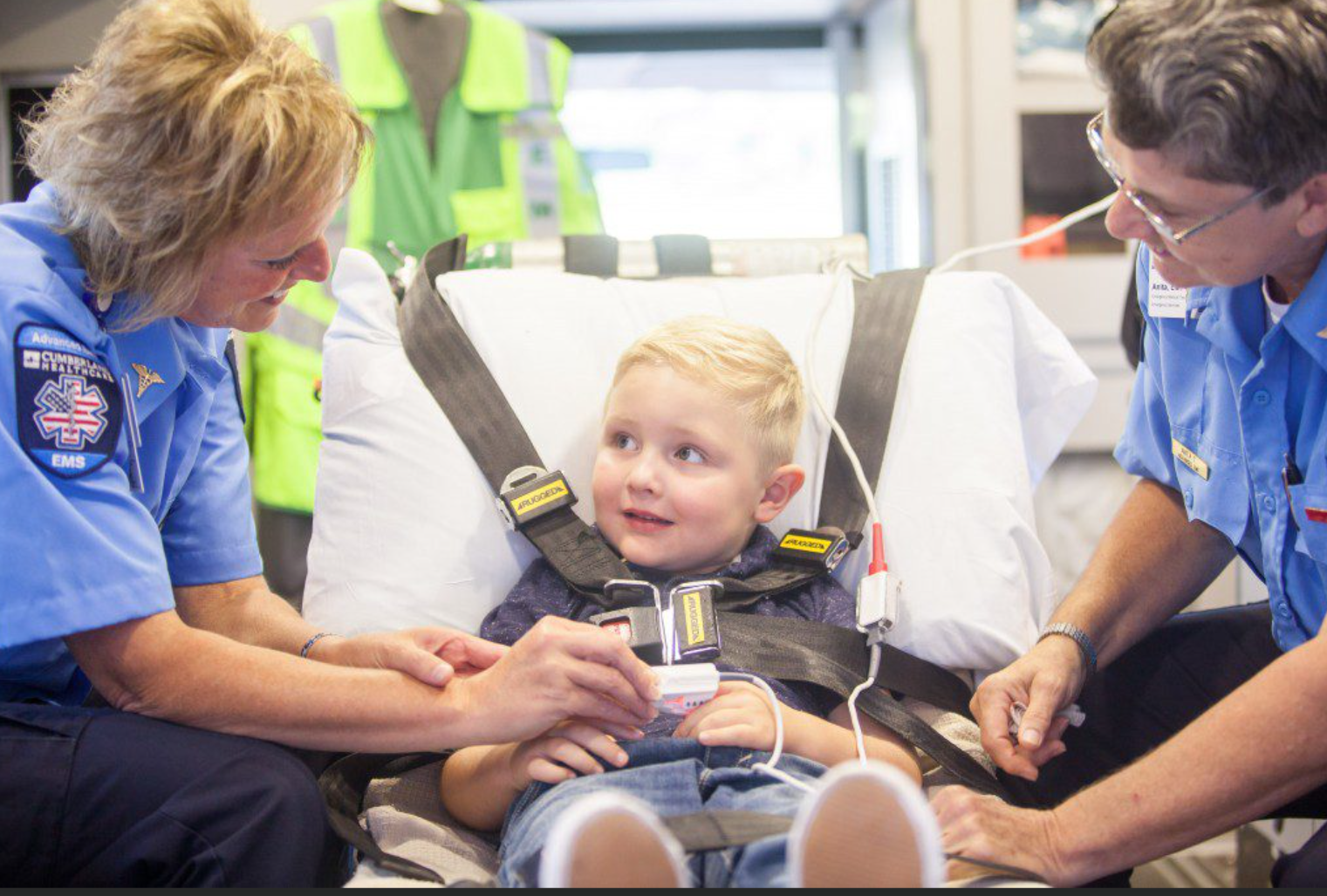 [Speaker Notes: Education / Training Maintenance Requirements
This curriculum is intended to prepare a medically competent EMT-IV Therapy provider to operate in the field. Continuing education is required to maintain an EMT-IV Therapy provider’s endorsement and continued MPD approval to use the skill.]
Patient Assessment & Clinical Decision Making
Lesson 1 Cognitive Objectives:

At the completion of this topic, the EMT-IV student will be able to:

Explain and demonstrate critical thinking skills
Explain and demonstrate decision-making skills
Explain and demonstrate assessment Based Patient Care
[Speaker Notes: Cognitive Objectives
At the completion of this topic, the EMT-IV student will be able to:
Explain and demonstrate critical thinking skills
Explain and demonstrate decision-making skills
Explain and demonstrate assessment Based Patient Care]
Patient Assessment & Clinical Decision Making
Lesson 1 Introduction & Key Concepts: 

The cornerstones of effective EMT-IV practice:

Gathering, evaluating, and synthesizing information
Developing and implementing appropriate patient management plans
Apply judgment and exercise independent decision-making
Thinking and working effectively under pressure
[Speaker Notes: The cornerstones of effective EMT-IV practice
Gathering, evaluating, and synthesizing information
Developing and implementing appropriate patient management plans
Apply judgment and exercise independent decision-making
Thinking and working effectively under pressure]
Patient Assessment & Clinical Decision Making
The pre-hospital environment: 

Unlike other environments where medical care is traditionally rendered
Unique - heavily influenced by factors that do not exist in other medical settings.
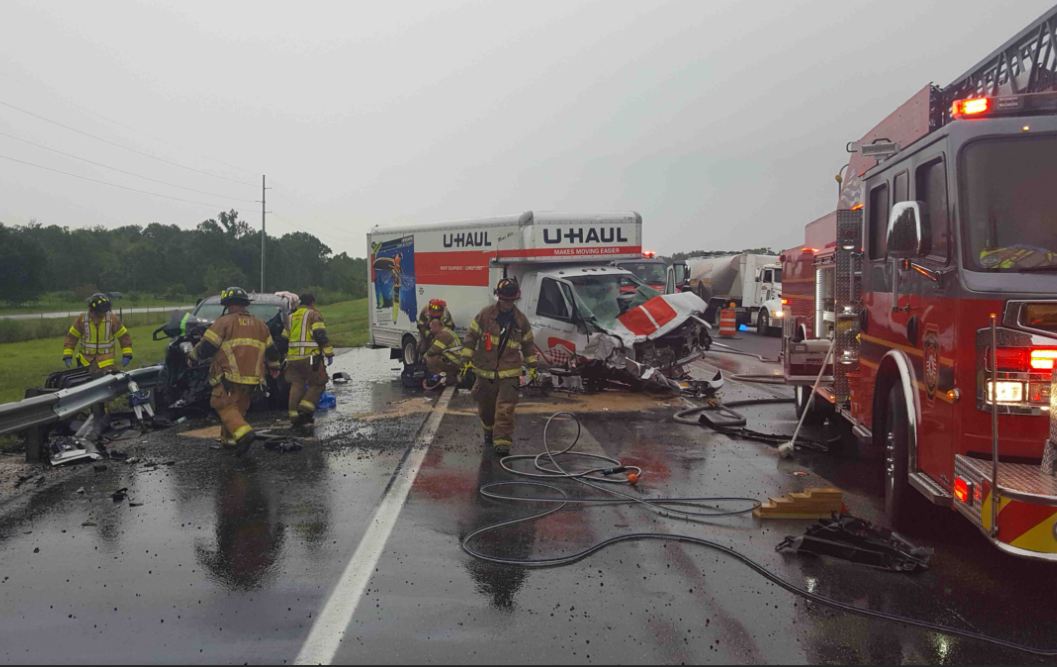 [Speaker Notes: The pre-hospital environment
Unlike other environments where medical care is traditionally rendered
Unique - heavily influenced by factors that do not exist in other medical settings.]
Patient Assessment & Clinical Decision Making
The spectrum of patient care in pre-hospital care: 


Obvious, critical life threats
Potential life threats
Non-life-threatening presentations
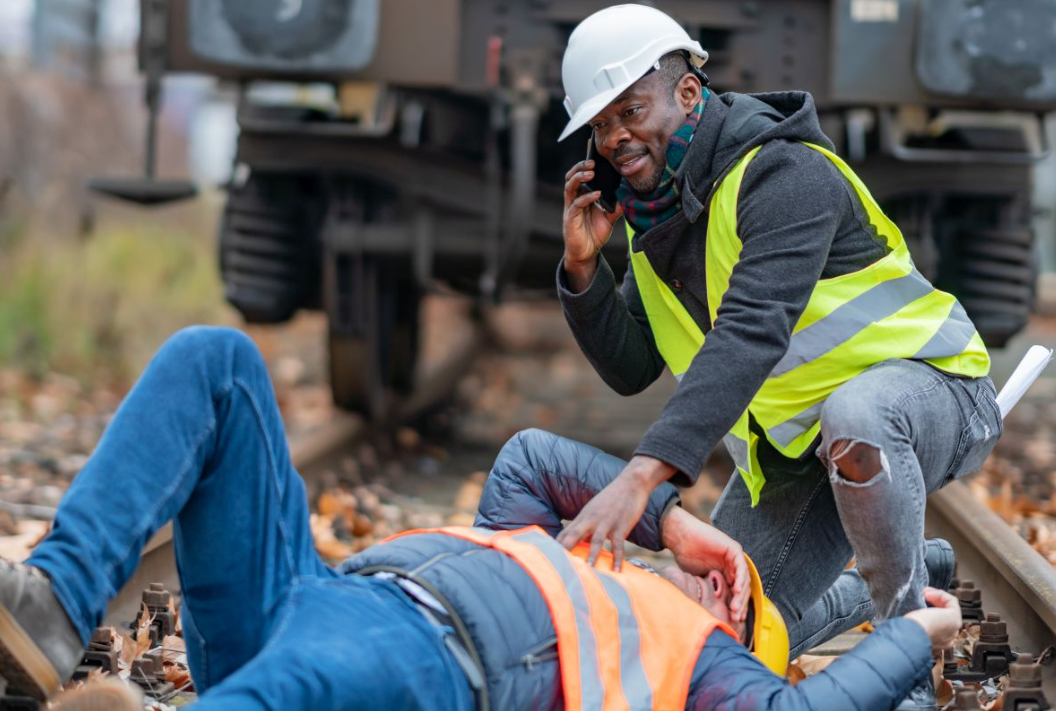 [Speaker Notes: The spectrum of patient care in pre-hospital care
Obvious, critical life threats
Major, multi-system trauma
Devastating single system trauma
End stage disease presentations
Acute presentations of chronic conditions
Potential life threats
Serious, multi-system trauma
Multiple disease etiologies
Non-life-threatening presentations]
Patient Assessment & Clinical Decision Making
Providing guidance and authority for EMT-IV action and treatments: 

Protocols, standing orders, & patient care algorithms
Limitations of protocols, standing orders & patient care algorithms
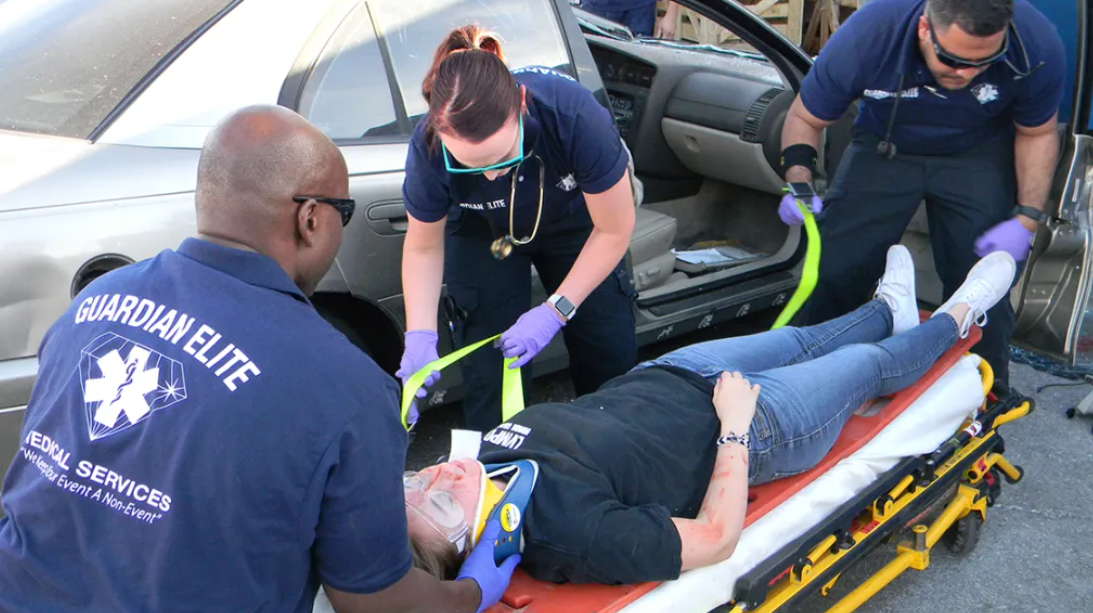 [Speaker Notes: Providing guidance and authority for EMT-IV action and treatments
Protocols, standing orders, and patient care algorithms
Can clearly define and outline performance parameters
Promote a standardized approach
Limitations of protocols, standing orders & patient care algorithms
Only addresses “classic” patient presentations
Non-specific patient complaints do not follow model
Limited clarity of presenting patient problems
Don’t speak to multiple disease etiologies
Don’t speak to multiple treatment modalities 
Promotes linear thinking, “cookbook medicine” providers]
Patient Assessment & Clinical Decision Making
Components, stages, and sequence of critical thinking process: 

Concept formation
Data interpretation
Application of principle
Evaluation
Reflection on action
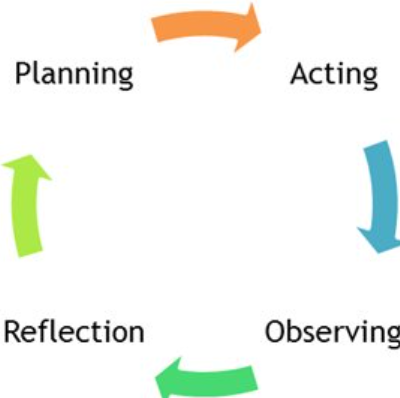 [Speaker Notes: Concept Formation
Mechanism of injury (MOI)/scene assessment
Primary assessment
Chief complaint
Patient history and secondary assessment
Patient affect
Diagnostic tests
Data interpretation
Data gathered
EMT-IV knowledge of Anatomy, Physiology, and pathophysiology
EMT-IV attitude
Previous experience base of EMT-IV
Application of principle
Field impression/working diagnosis
Protocols/standing orders
Treatment/intervention
Evaluation
Reassessment of patient
Reflection in action
Revision of impression
Protocol/standing orders
Revision of treatment/intervention
Reflection on action
1.     Run critique
2.     Addition to/ modification of experience base of EMT-IV]
Patient Assessment & Clinical Decision Making
Fundamental elements of critical thinking for EMT-IVs: 

Adequate fund of knowledge
Ability to pay attention
Ability to gather and organize data and form concepts
Ability to identify and deal with medical ambiguity
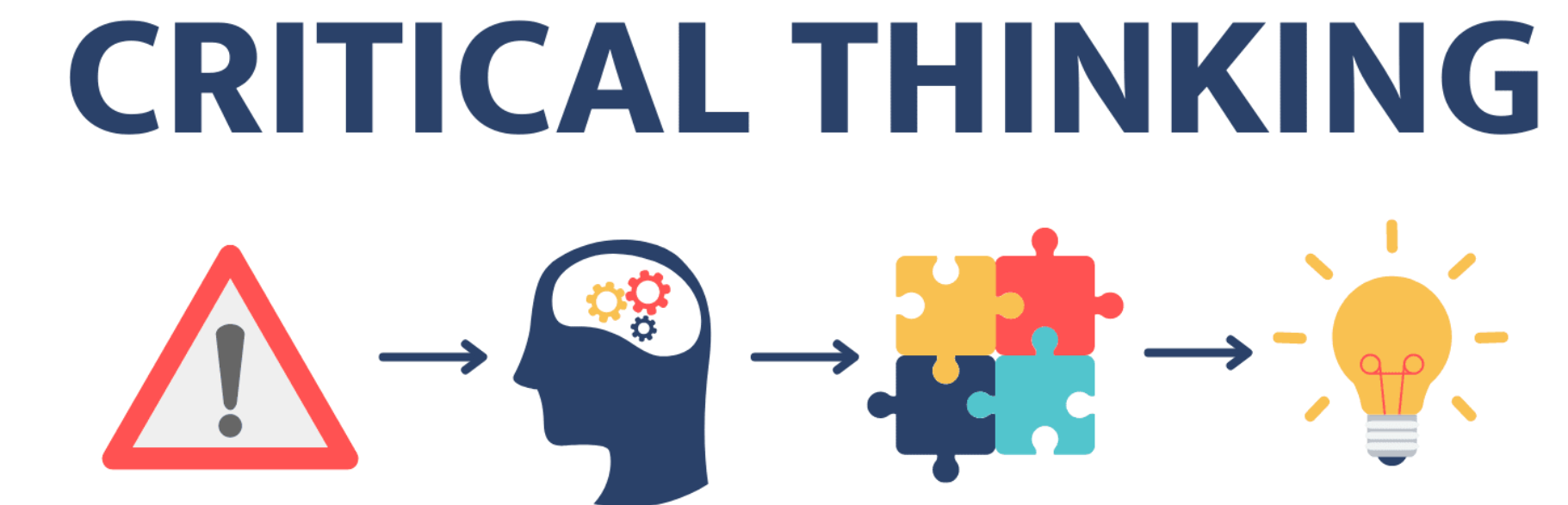 [Speaker Notes: Adequate fund of knowledge
Ability to pay attention
Ability to gather and organize data and form concepts
Ability to identify and deal with medical ambiguity]
Patient Assessment & Clinical Decision Making
Fundamental elements of critical thinking for EMT-IVs: 

Ability to differentiate between relevant and irrelevant data
Ability to analyze and compare similar situations
Ability to recall contrary situations
Ability to articulate decision making reasoning and construct arguments
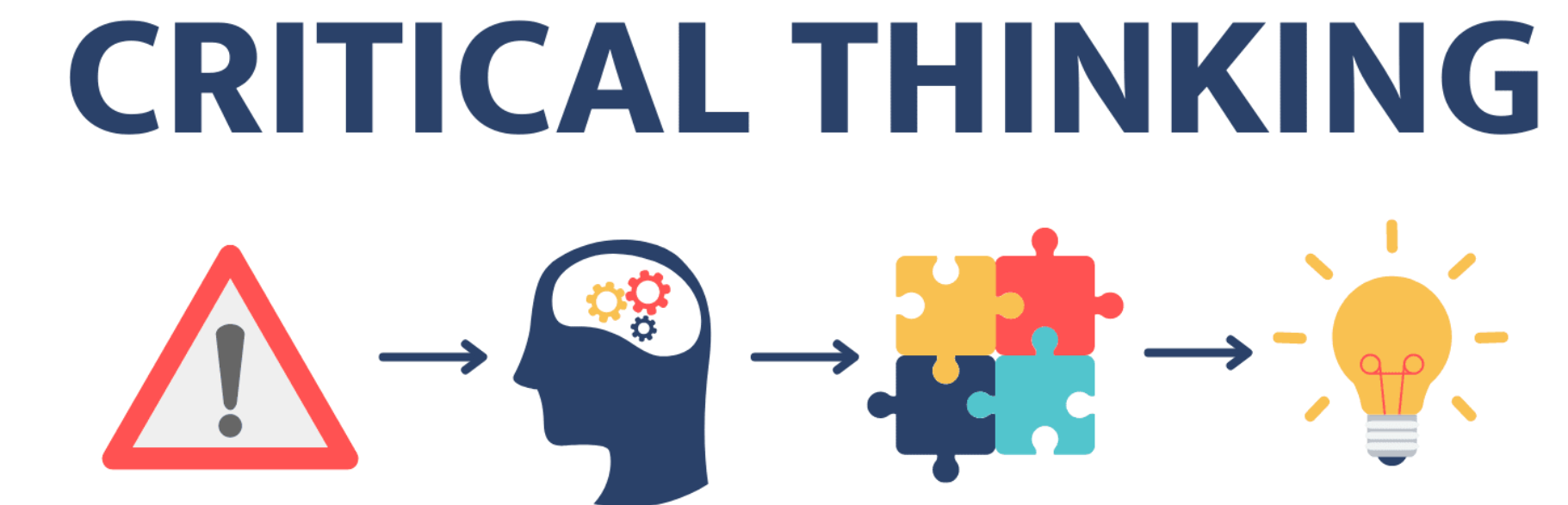 [Speaker Notes: Ability to differentiate between relevant and irrelevant data
Ability to analyze and compare similar situations
Ability to recall contrary situations
Ability to articulate decision making reasoning and construct arguments]
Patient Assessment & Clinical Decision Making
Considerations with field application of assessment-based patient management: 

The Patient Acuity Spectrum

EMS is activated for countless reasons
Few pre-hospital calls constitute true life-threatening emergencies
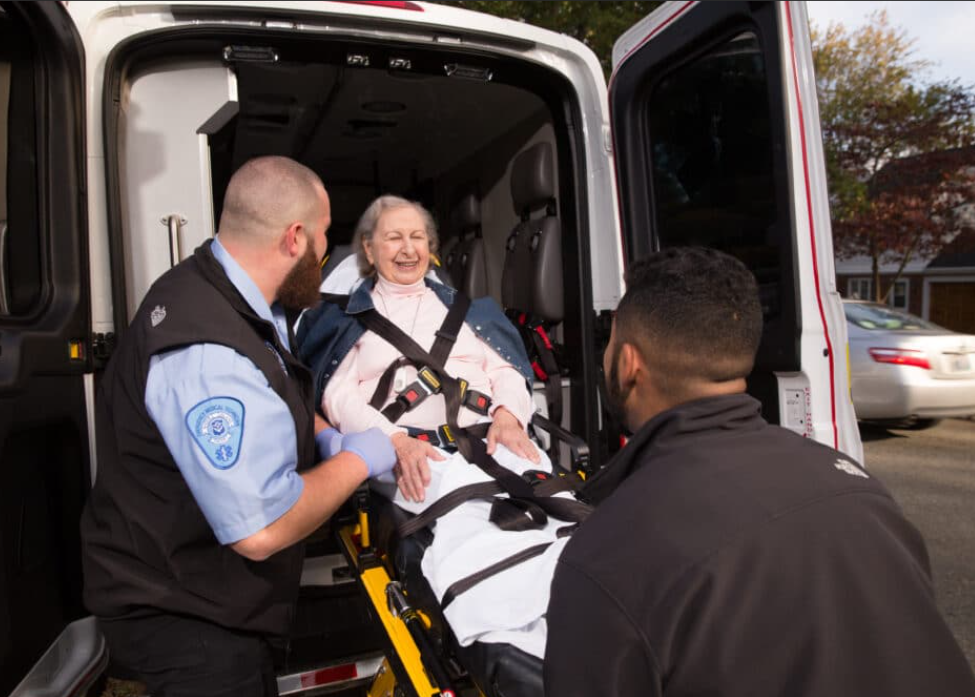 [Speaker Notes: The Patient Acuity Spectrum
EMS is activated for countless reasons
Few pre-hospital calls constitute true life-threatening emergencies
Minor medical and traumatic events require little critical thinking and have relatively easy decision making
Patient’s with obvious life threats pose limited critical thinking challenges
Patients who fall on the acuity spectrum between minor and life threatening pose the greatest critical thinking challenge]
Patient Assessment & Clinical Decision Making
Considerations with field application of assessment-based patient management: 

Thinking under pressure

Hormonal influence 
      i.e., "fight or flight” response 

Mental conditioning is the key to 
      effective performance under pressure
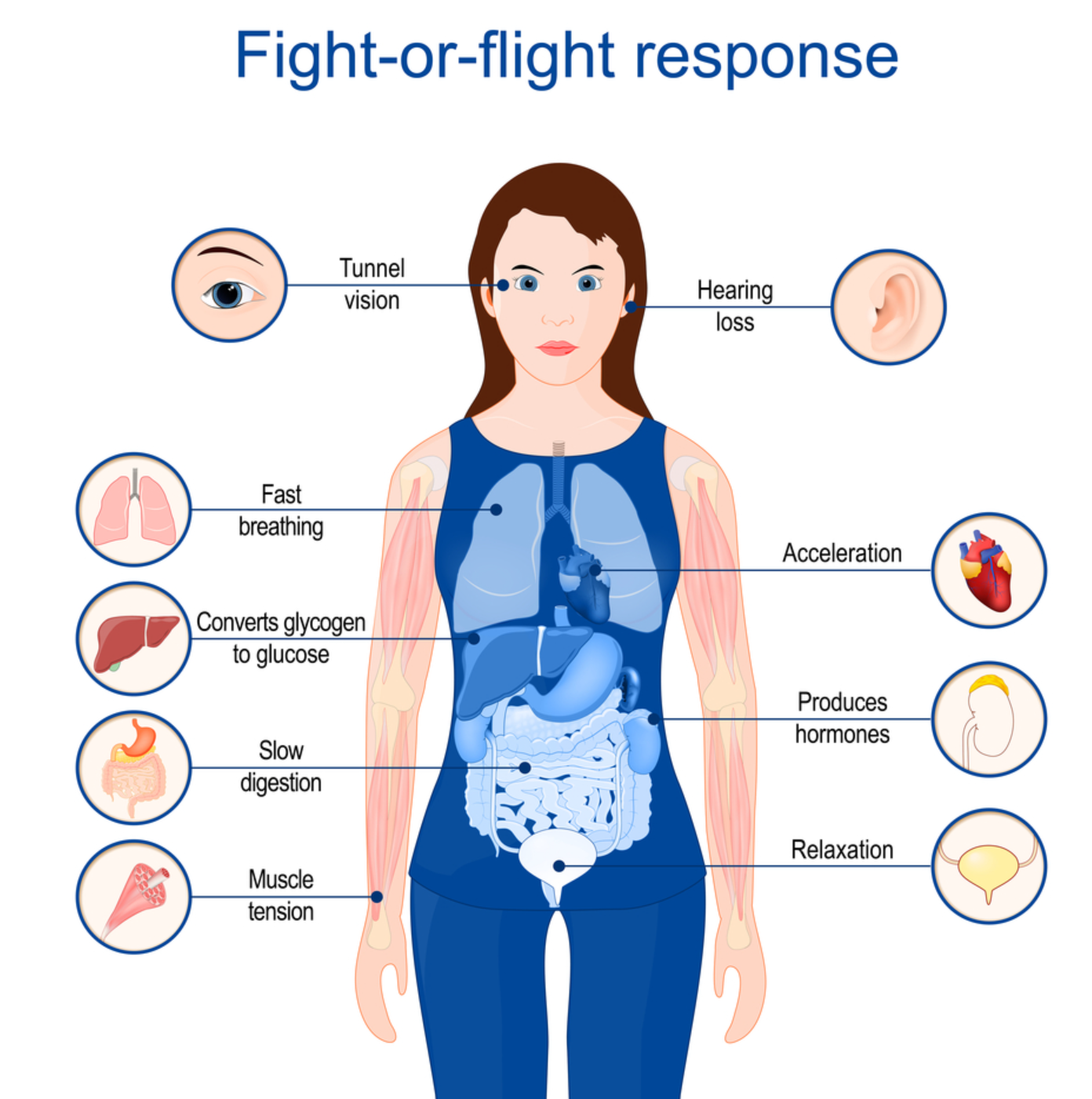 [Speaker Notes: Thinking under pressure
Hormonal influence i.e. “fight or flight” response impacts EMT-IV decision making both positively and negatively
Enhanced visual and auditory acuity
Improved reflexes and muscle strength
Impaired critical thinking skills
Diminished concentration and assessment ability
Mental conditioning is the key to effective performance under pressure
Skills learned at a pseudo-instinctive performance level
Automatic response for technical treatment requirements]
Patient Assessment & Clinical Decision Making
Considerations with field application of assessment-based patient management: 

Mental checklist for thinking under pressure

Stop and think
Scan the situation
Decide and act
Maintain clear, concise control
Regularly and continually reevaluate the patient
[Speaker Notes: Mental checklist for thinking under pressure
Stop and think
Scan the situation
Decide and act
Maintain clear, concise control
Regularly and continually reevaluate the patient]
Patient Assessment & Clinical Decision Making
Considerations with field application of assessment-based patient management: 

Facilitating behaviors

Stay calm, don’t panic
Assume and plan for the worst; err on the side of the patient
Maintain a systematic assessment pattern
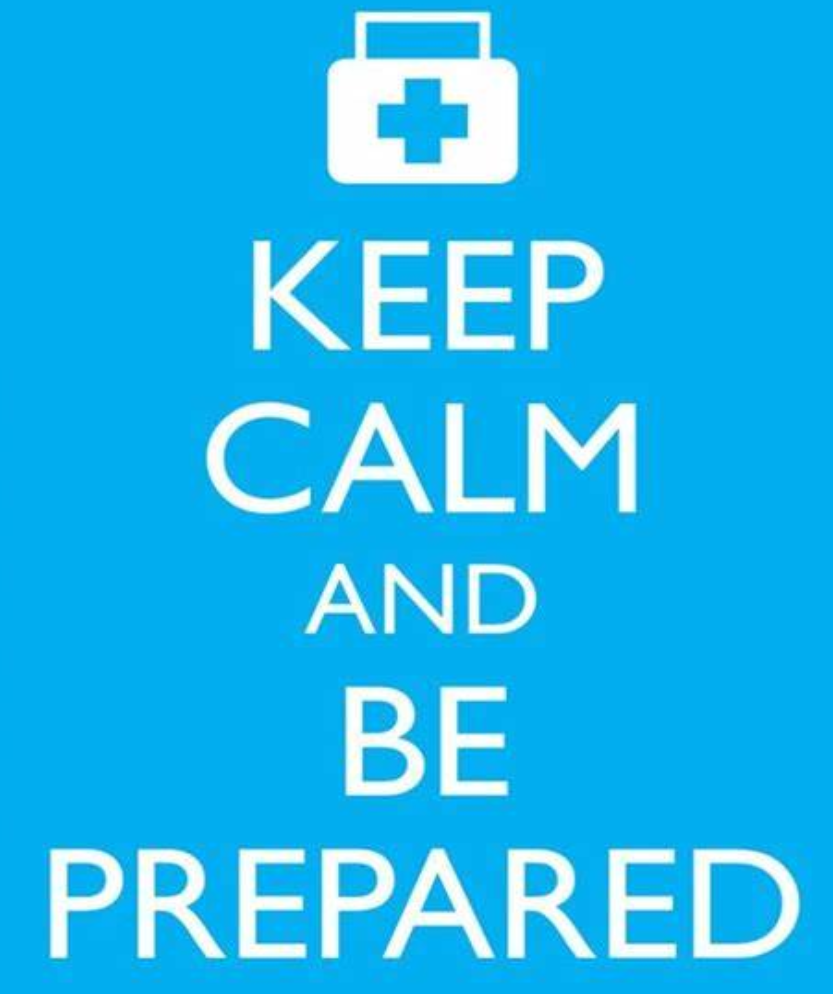 [Speaker Notes: Facilitating behaviors
Stay calm, don’t panic
Assume and plan for the worst; err on the side of the patient
Maintain a systematic assessment pattern]
Patient Assessment & Clinical Decision Making
Considerations with field application of assessment-based patient management: 

Facilitating behaviors

Balance analysis, data processing and decision-making styles
Situation analysis styles: reflective vs. impulsive
Data processing styles: divergent vs. convergent
Decision making styles: anticipatory vs. reactive
[Speaker Notes: Facilitating behaviors

Balance analysis, data processing and decision-making styles
Situation analysis styles: reflective vs. impulsive
Data processing styles: divergent vs. convergent
Decision making styles: anticipatory vs. reactive]
Patient Assessment & Clinical Decision Making
Considerations with field application of assessment-based patient management: 


Situation awareness

Reading the scene
Reading the patient
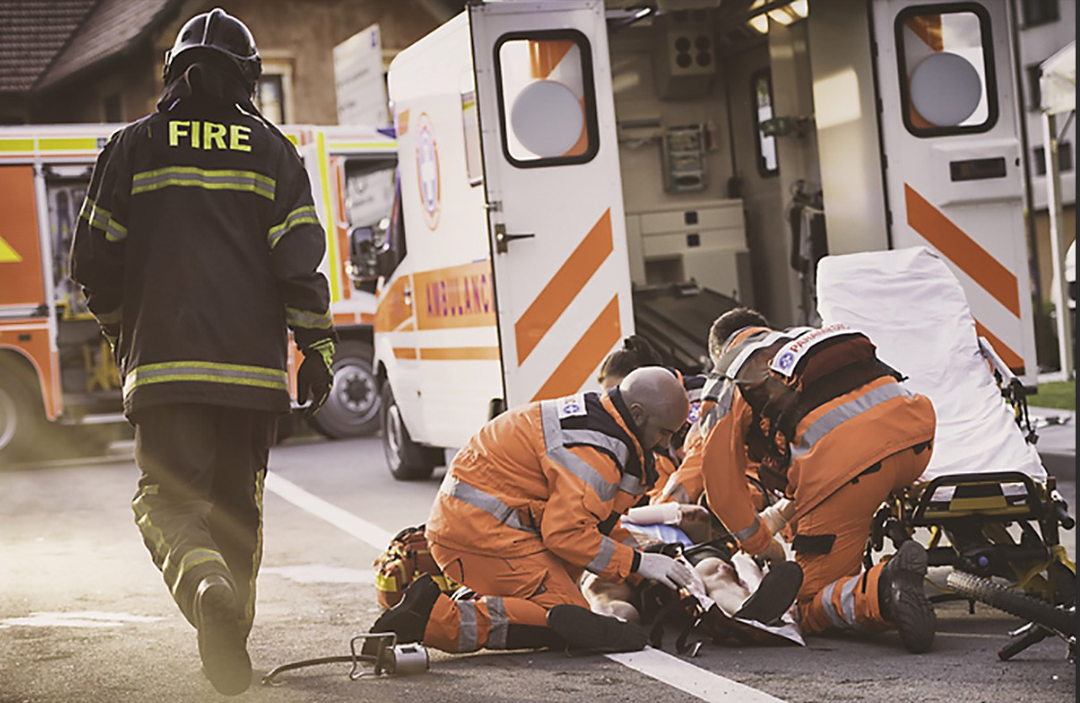 [Speaker Notes: Situation awareness
Reading the scene
Reading the patient]
Patient Assessment & Clinical Decision Making
Considerations with field application of assessment-based patient management: 

Putting it all together - “The Six R’s”

1. Read the patient
Observe the patient
Talk to the patient
Touch the patient
Auscultate the patient
Status of ABC’s-identifying life threats
Complete an accurate set of vital signs
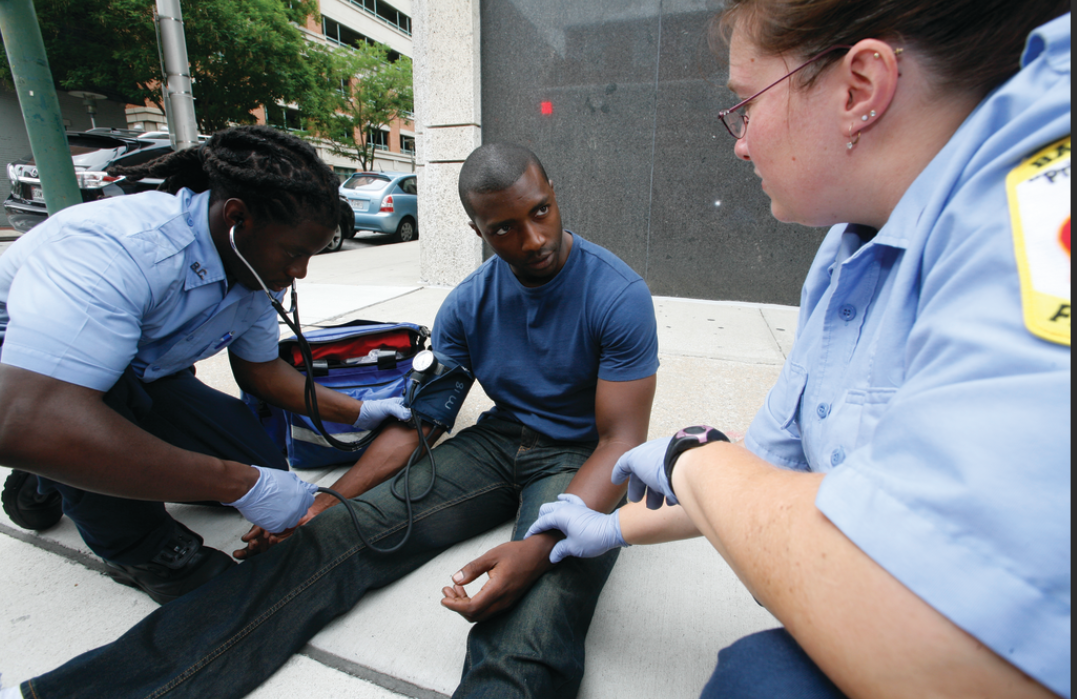 [Speaker Notes: Read the patient
          Observe the patient
Level of responsiveness/consciousness
Skin color
Position and location of patient - obvious deformity or asymmetry
Talk to the patient
Determine the chief complaint
New problem or worsening of preexisting condition?
Touch the patient
Skin temperature and moisture
Pulse rate, strength, and regularity
Auscultate the patient
Identify problems with the lower airway
Status of ABC’s-identifying life threats
Complete and accurate set of vital signs
Use as triage tool to estimate severity
Can assist in identifying the majority of life-threatening conditions
Influenced by patient age, underlying physical and medical conditions, and current medications]
Patient Assessment & Clinical Decision Making
Considerations with field application of assessment-based patient management: 

Putting it all together - “The Six R’s”
2. Read the scene
General environmental conditions
Evaluate immediate surroundings
Mechanism of injury
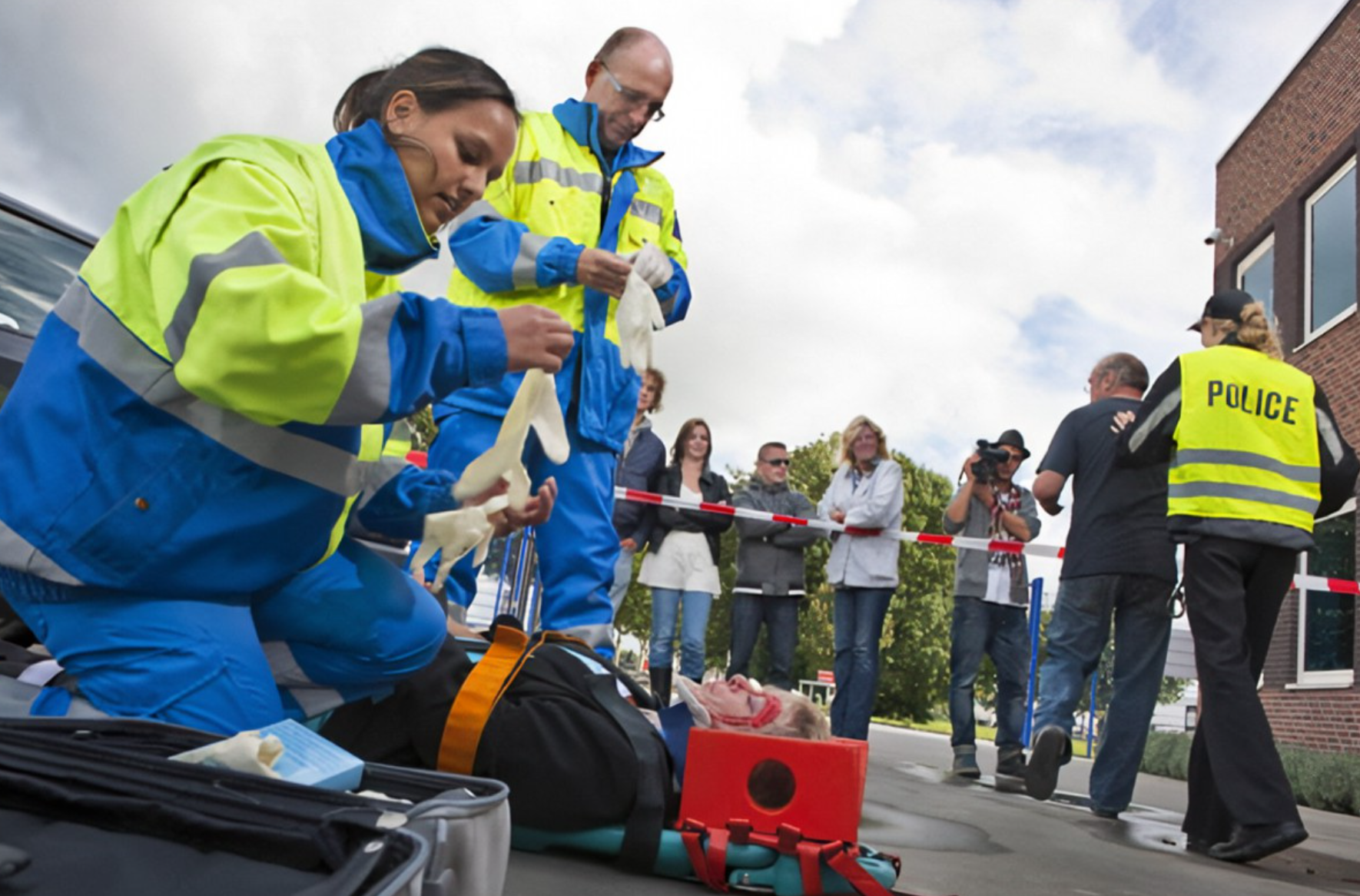 [Speaker Notes: 2. Read the scene
General environmental conditions
Evaluate immediate surroundings
Mechanism of injury]
Patient Assessment & Clinical Decision Making
Considerations with field application of assessment-based patient management: 

Putting it all together - “The Six R’s”

3. React

Address life threats in the order they are found
Determine the most common and statistically probable that fits the patient’s initial presentation
Consider the most serious condition that fits the patient’s initial presentation
If a clear medical problem is elusive, treat based on presenting signs and symptoms
[Speaker Notes: 3. React

Address life threats in the order they are found
Determine the most common and statistically probable that fits the patient’s initial presentation
Consider the most serious condition that fits the patient’s initial presentation
If a clear medical problem is elusive, treat based on presenting signs and symptoms]
Patient Assessment & Clinical Decision Making
Considerations with field application of assessment-based patient management: 

Putting it all together - “The Six R’s”

4. Reevaluate
Focused and detailed assessment
Response to initial management/interventions
Discovery of less obvious problems
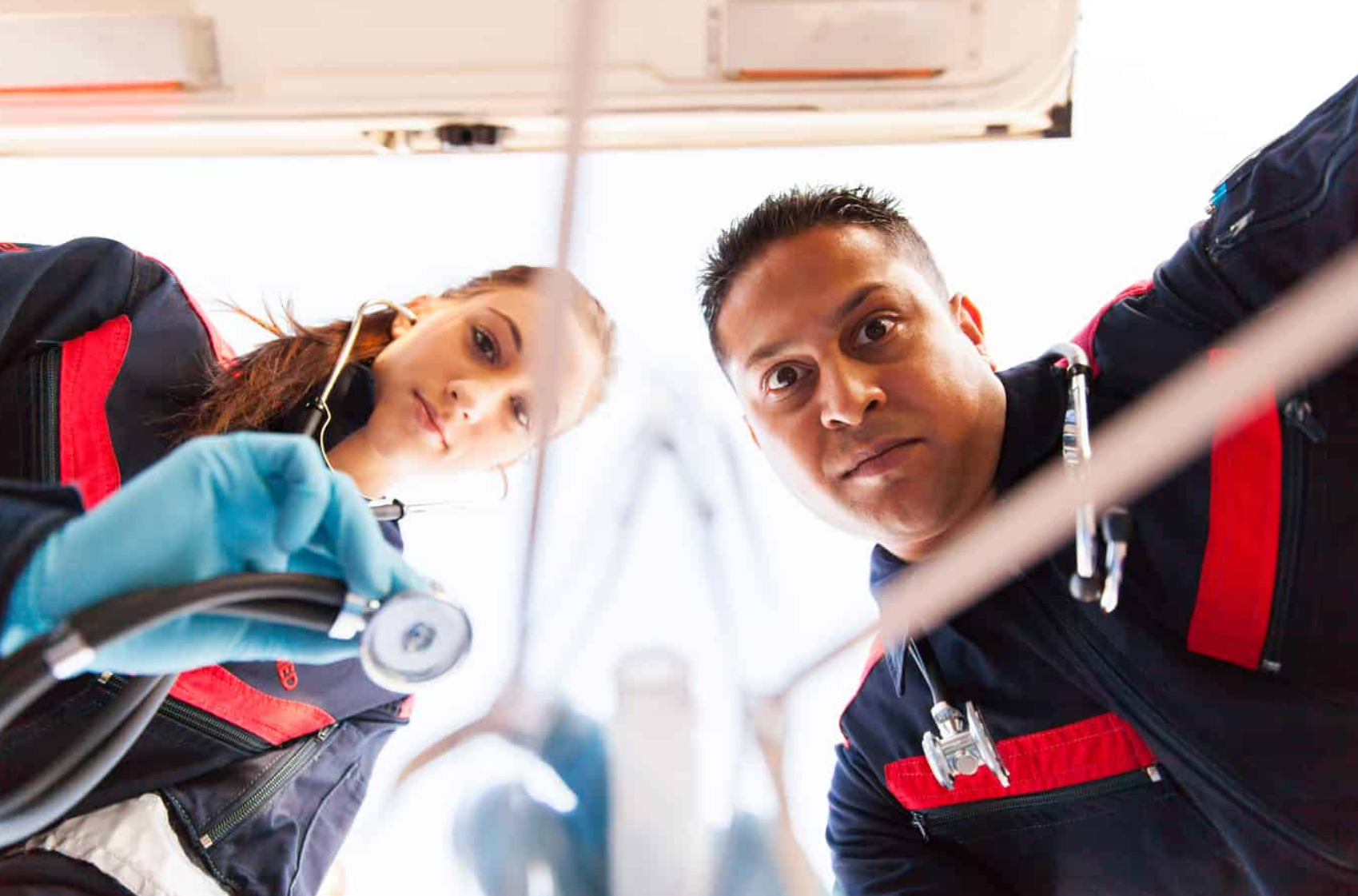 [Speaker Notes: 4. Reevaluate
Focused and detailed assessment
Response to initial management/interventions
Discovery of less obvious problems]
Patient Assessment & Clinical Decision Making
Considerations with field application of assessment-based patient management: 

Putting it all together - “The Six R’s”

5. Revise management plan
6. Review performance at run critique
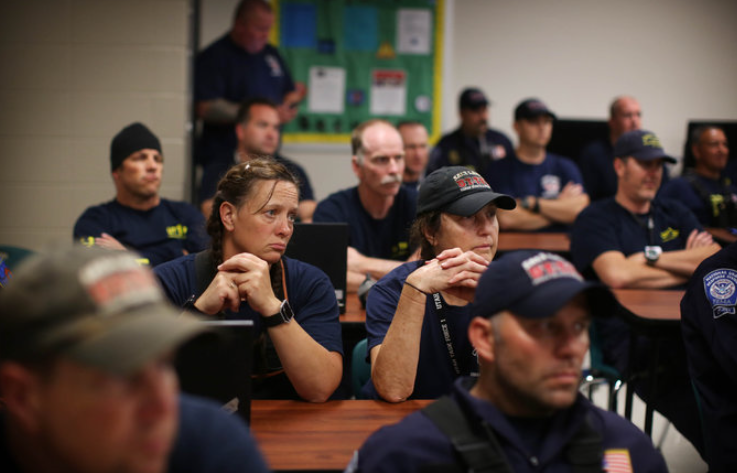 [Speaker Notes: 5. Revise management plan
6. Review performance at run critique]
Overview of Human Systems
Lesson 2 Cognitive Objectives:


At the end of this lesson the EMT-IV student will be able to explain how the anatomy and physiology of each body system relates and provides the foundation for the clinical practice of out of hospital emergency medicine.
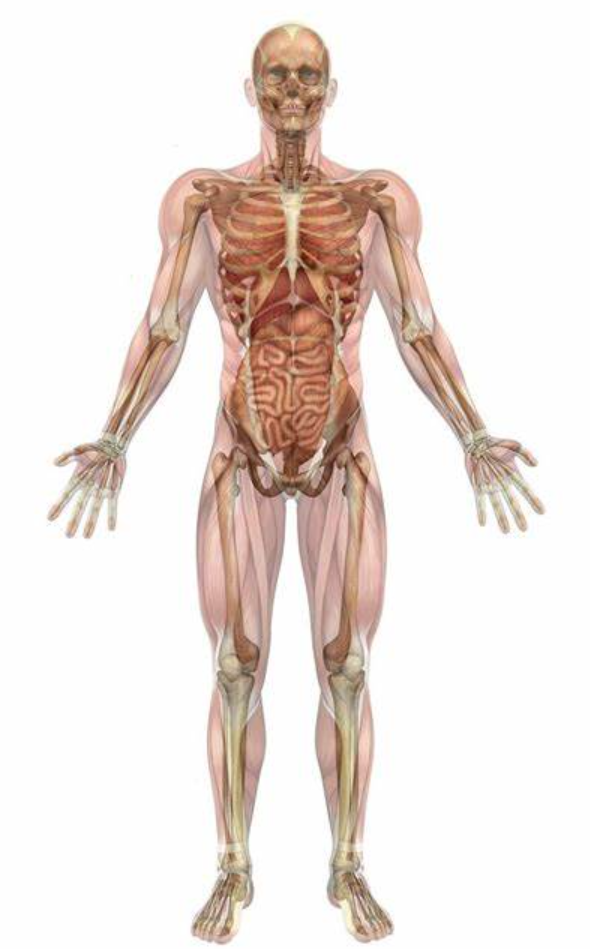 [Speaker Notes: Cognitive Objectives
At the completion of this lesson, the EMT-IV student will be able to:

Organization and General Plan of the Body
Define homeostasis and use an example to explain.
The Integumentary System
The Nervous System
The Senses
Blood
The Heart
  The Vascular System
  The Respiratory System]
Overview of Human Systems
Organization and General Plan of the Body:
Define homeostasis
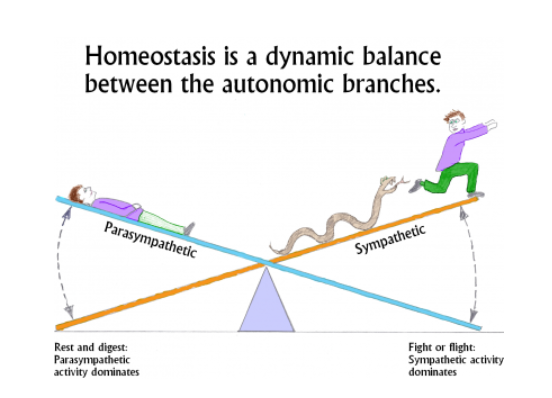 [Speaker Notes: Organization and General Plan of the Body
Define homeostasis and use an example to explain.]
Overview of Human Systems
Organization and General Plan of the Body:

The Integumentary System

Name the two major layers of the skin and the tissue of which each is made.
Describe how the arterioles in the dermis respond to heat, cold, and stress.
Name the tissues that make up the subcutaneous tissue and describe their functions.
[Speaker Notes: The Integumentary System

Name the two major layers of the skin and the tissue of which each is made.
Describe how the arterioles in the dermis respond to heat, cold, and stress.
Name the tissues that make up the subcutaneous tissue and describe their functions.]
Overview of Human Systems
Organization and General Plan of the Body:

Tissues

Epithelial tissue and glands

Connective tissue 
Blood 
Plasma
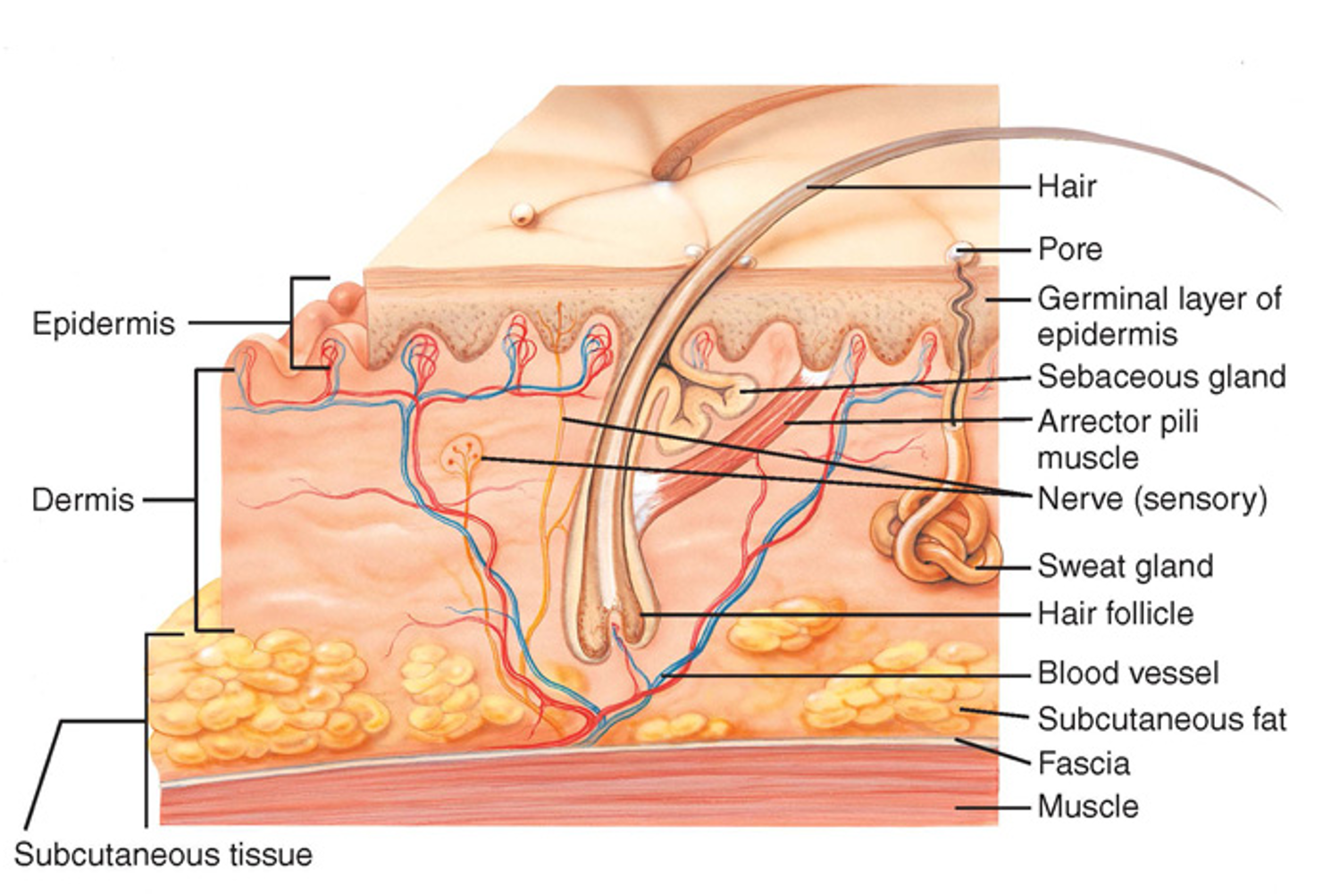 [Speaker Notes: Tissues

Epithelial tissue and glands

Connective tissue
Blood 
Plasma]
Overview of Human Systems
Organization and General Plan of the Body:

Tissues

Blood cells
Red blood cells
White blood cells
Platelet
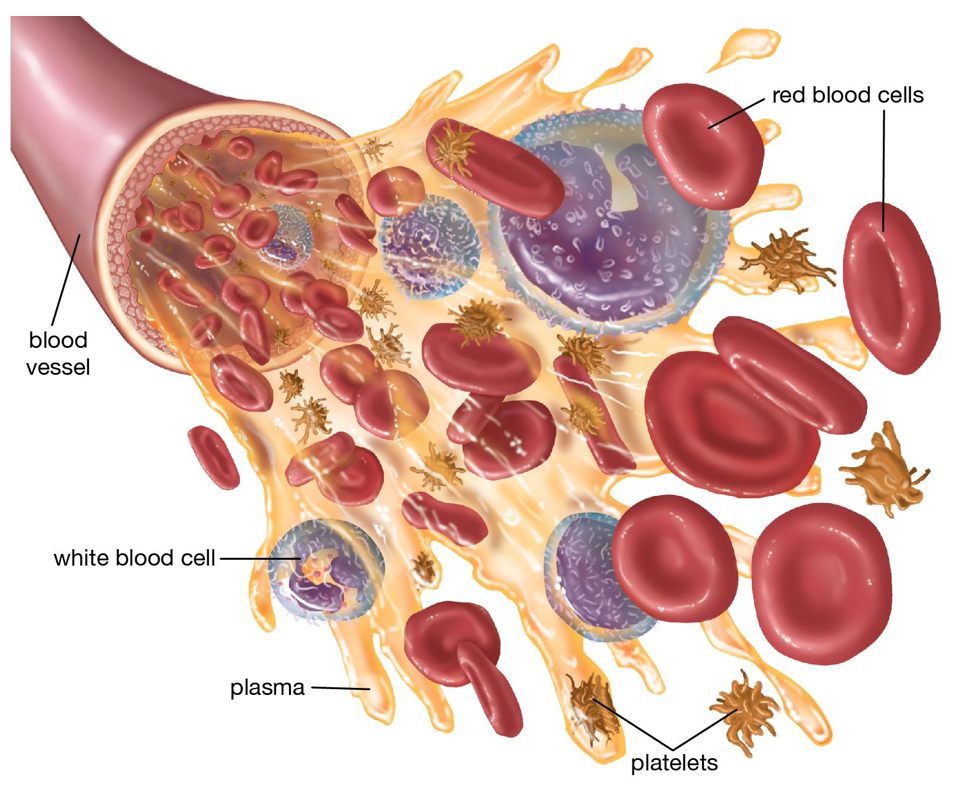 [Speaker Notes: Tissues

Blood cells
Red blood cells
White blood cells
Platelet]
Overview of Human Systems
Organization and General Plan of the Body:

Tissues

Cardiac muscle tissue
Involuntary muscle
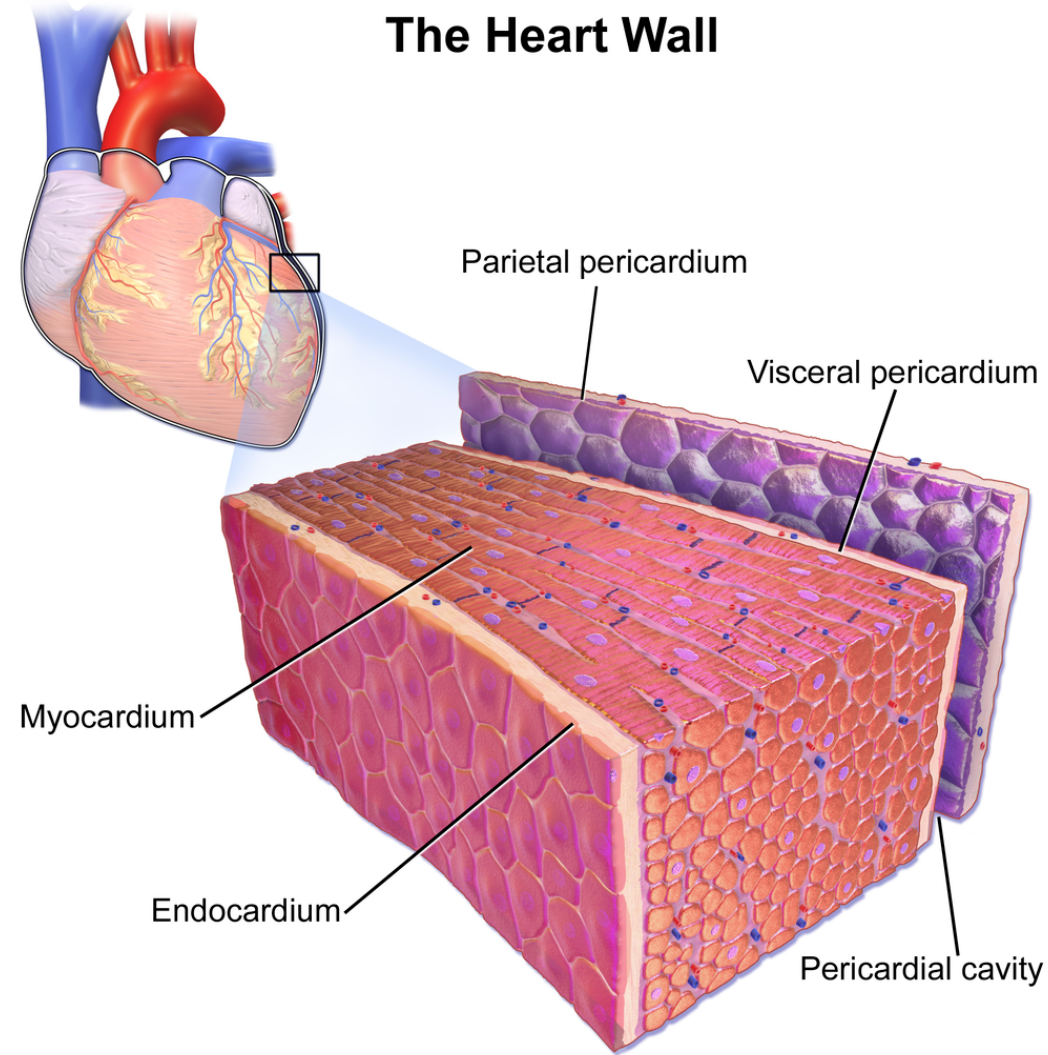 [Speaker Notes: Tissues

Cardiac muscles
Involuntary muscle]
Overview of Human Systems
Organization and General Plan of the Body:

Integumentary system


Epidermis
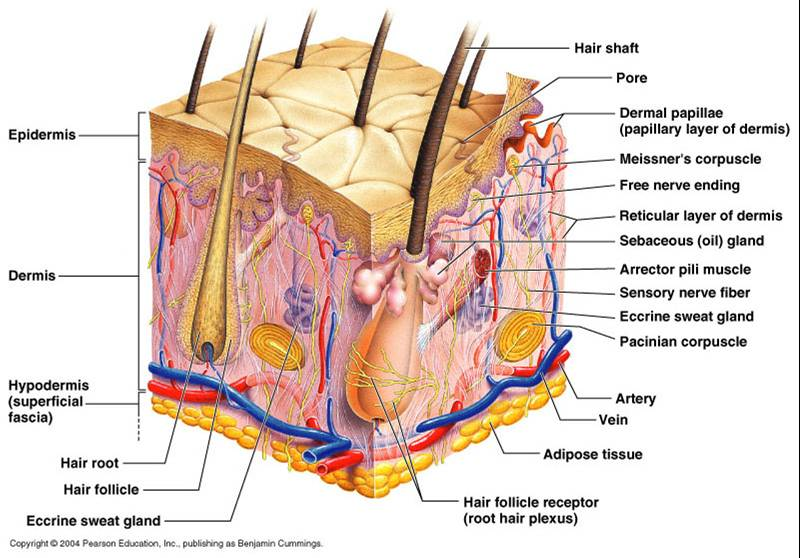 [Speaker Notes: Integumentary system


Epidermis]
Overview of Human Systems
Organization and General Plan of the Body:

Integumentary system


Dermis
Receptors
Glands
Blood vessels
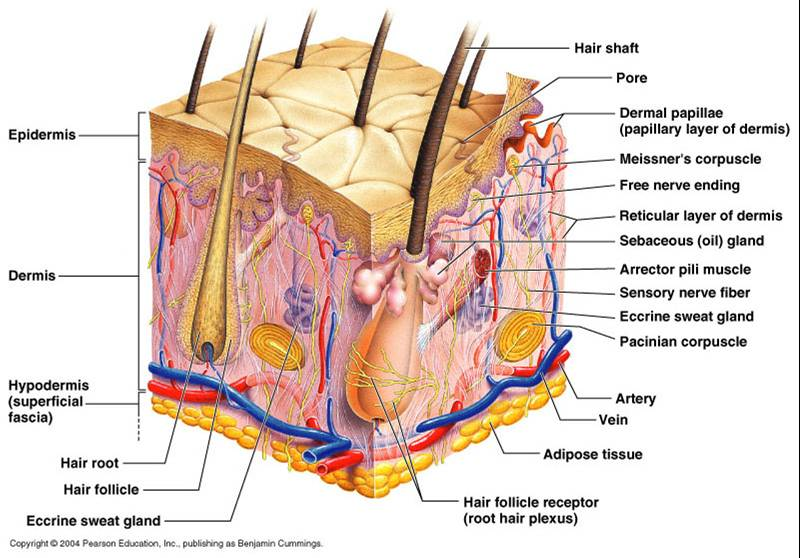 [Speaker Notes: Dermis
Receptors
Glands
Blood vessels]
Overview of Human Systems
Organization and General Plan of the Body:

Integumentary system

Subcutaneous tissue
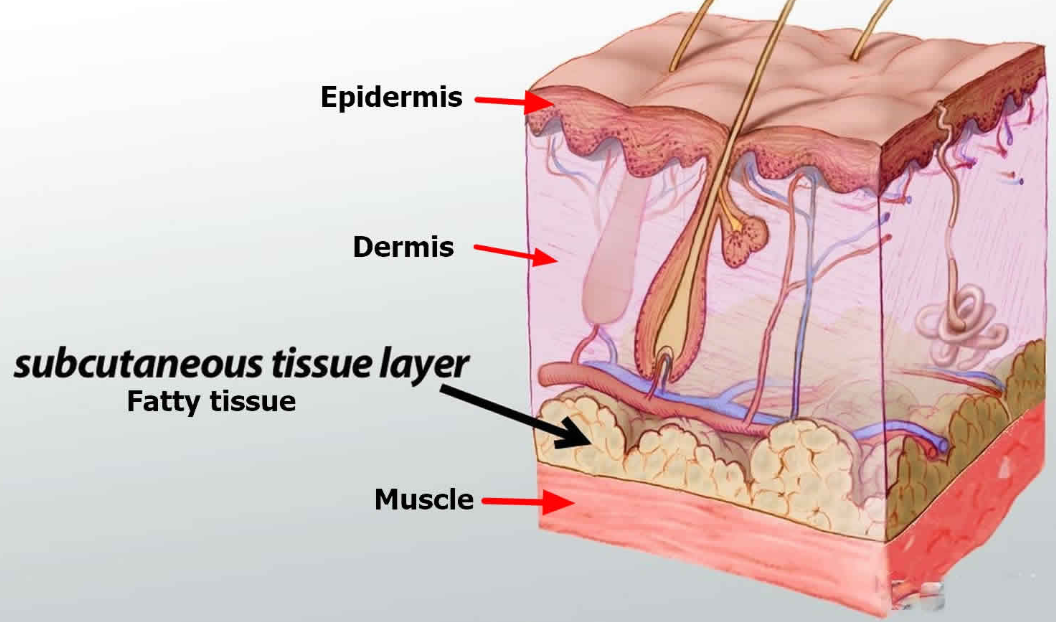 [Speaker Notes: Subcutaneous tissue]
Overview of Human Systems
Organization and General Plan of the Body:

Nervous system


Afferent impulses
Efferent impulses
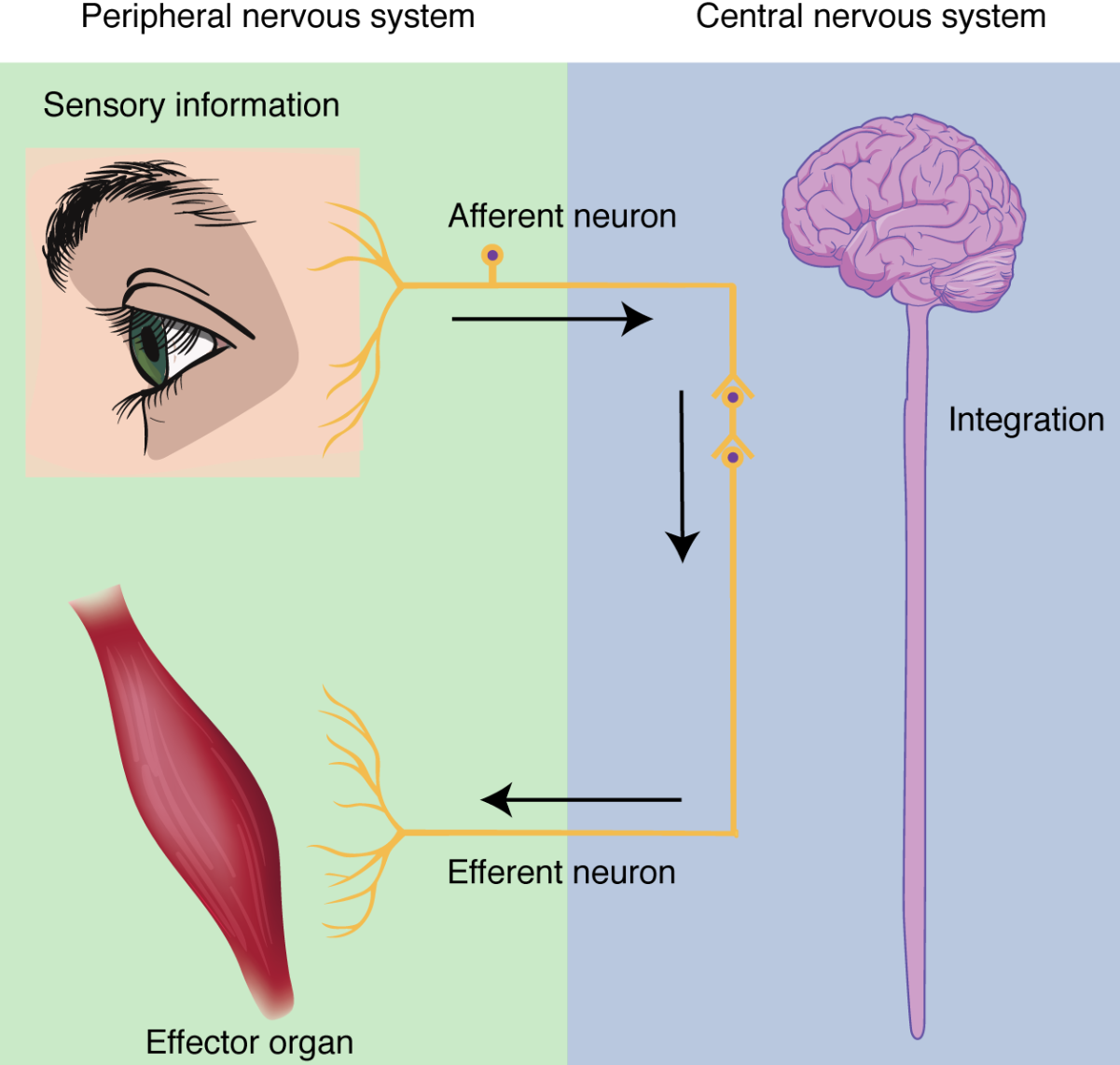 [Speaker Notes: Nervous system


Afferent impulses
Efferent impulses]
Overview of Human Systems
Organization and General Plan of the Body:


Nervous system

Divisions of the spinal cord
Cervical
Thoracic
Lumbar
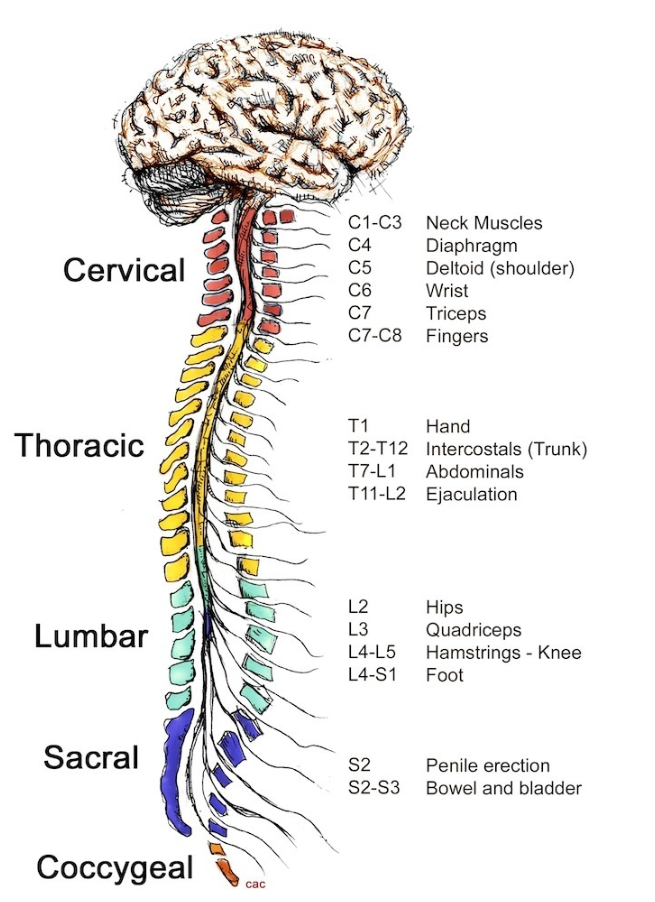 [Speaker Notes: Divisions of the spinal cord
Cervical
Thoracic
Lumbar]
Overview of Human Systems
Organization and General Plan of the Body:


Nervous system

Level of injury or disease of spinal cord
More serious the closer to the brain stem 
Dynamics of neurogenic shock
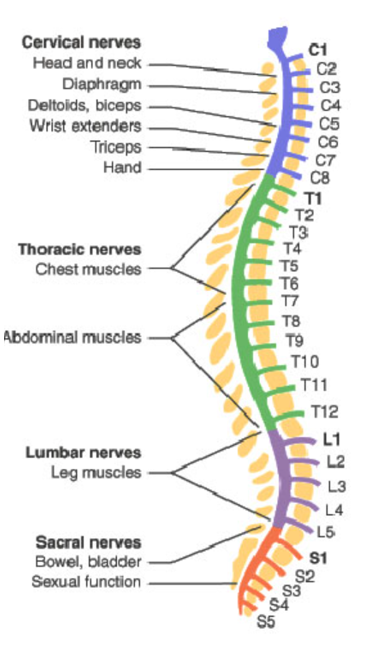 [Speaker Notes: Nervous system

Level of injury or disease of spinal cord
More serious the closer to the brain stem they occur
Dynamics of neurogenic shock]
Overview of Human Systems
Organization and General Plan of the Body:

     Nervous system

Nerve root control
Cervical (shoulder girdle C5)
Thoracic
Sensation at nipple level (T4)
Sensation at the umbilicus level (T10)
Lumbar
Sacral
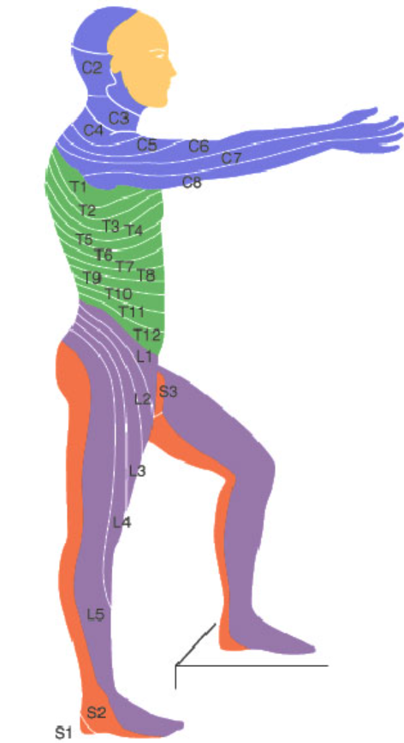 [Speaker Notes: Nervous system

Nerve root control
Cervical (shoulder girdle C5)
Thoracic
Sensation at nipple level (T4)
Sensation at the umbilicus level (T10)
Lumbar
Sacral]
Overview of Human Systems
Organization and General Plan of the Body:

Peripheral nervous system

Categories
Somatic sensory
Pain
Temperature
Touch
Pressure
Position or muscle sense

Somatic motor
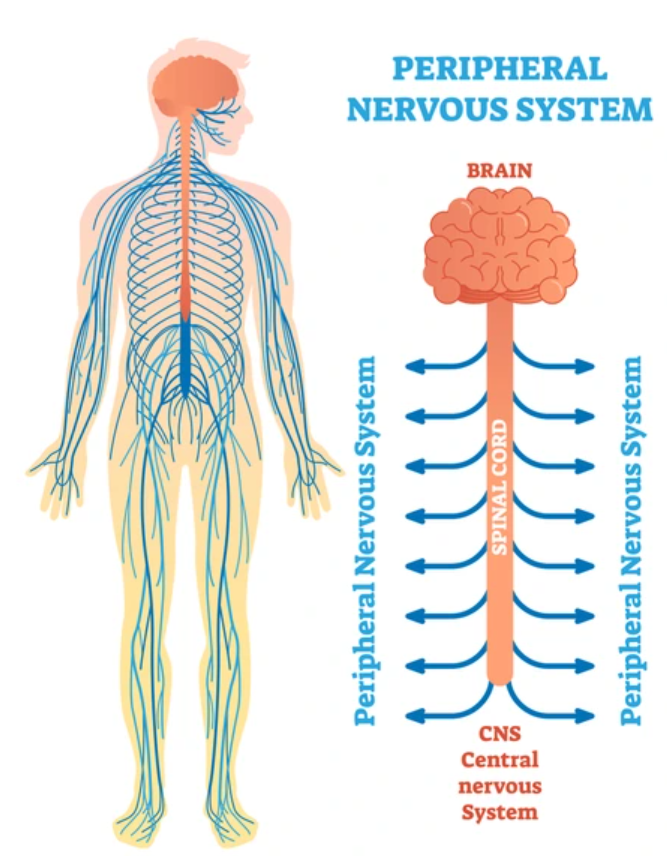 [Speaker Notes: Peripheral nervous system

Categories
Somatic sensory
Pain
Temperature
Touch
Pressure
Position or muscle sense

Somatic motor]
Overview of Human Systems
Organization and General Plan of the Body:

Peripheral nervous system

Categories

Visceral sensory
Visceral motor
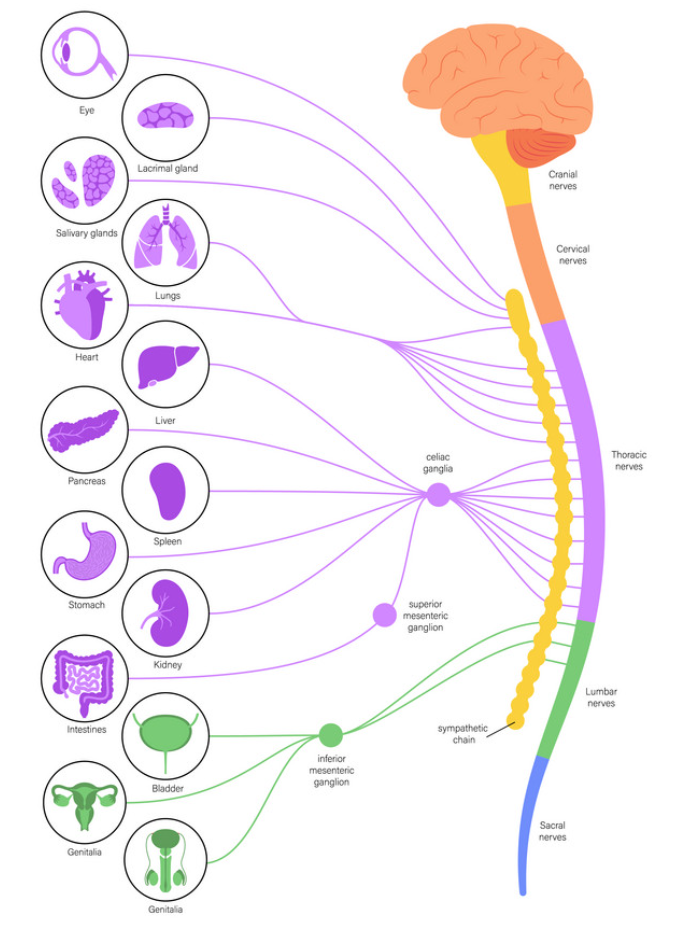 [Speaker Notes: Peripheral nervous system

Categories

Visceral sensory - from glands and structures composed of somatic or cardiac muscle

Visceral motor]
Overview of Human Systems
Organization and General Plan of the Body:

Peripheral nervous system

Brachial plexus
Collection of nerves at 
        the posterior triangle of the neck
May be injured at birth, or in 
       injuries causing permanent disability
Major nerves
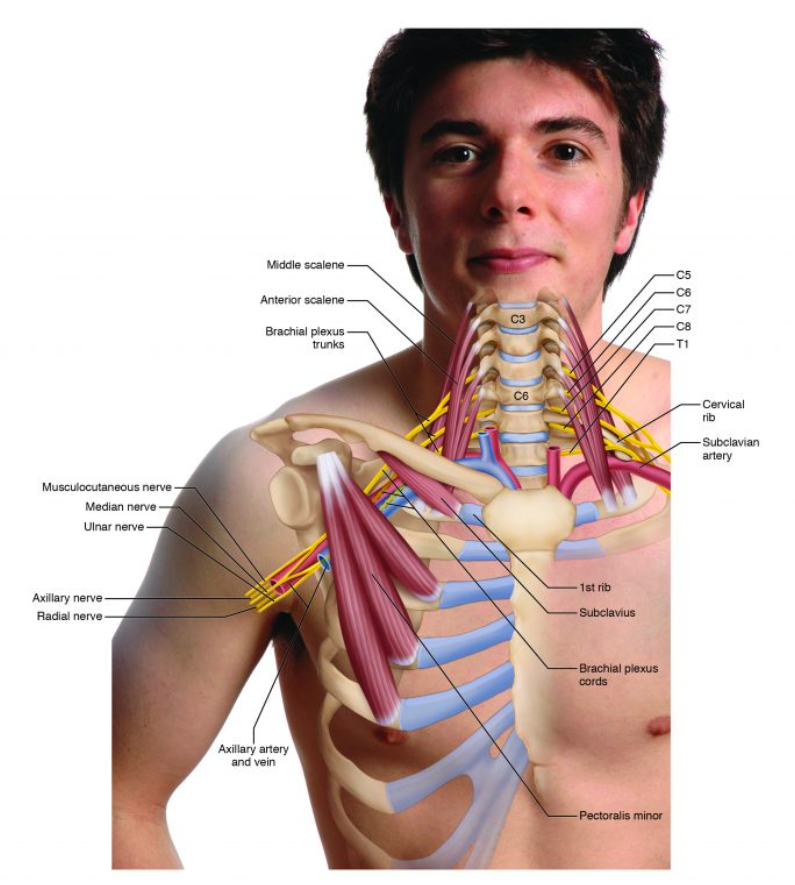 [Speaker Notes: Peripheral nervous system

Brachial plexus

Collection of nerves at the posterior triangle of the neck
May be injured at birth, or in injuries causing permanent disability
Major nerves]
Overview of Human Systems
Organization and General Plan of the Body:

Autonomic nervous system- Function beyond conscious control 

Divisions
Sympathetic 
More widespread effects
Stimulation causes increased heart rate, increased BP, rise in blood sugar, bronchodilation
“Fight or flight”
[Speaker Notes: Autonomic nervous system- Function beyond conscious control 

Divisions
Sympathetic 
More widespread effects
Stimulation causes increased heart rate, increased BP, rise in blood sugar, bronchodilation
“Fight or flight”]
Overview of Human Systems
Organization and General Plan of the Body:

Autonomic nervous system- Function beyond conscious control 

Divisions
Parasympathetic
Effects more apparent in quiet state
Body conservation processes, i.e., digestion and storage of materials for well-being
Complementary effects
[Speaker Notes: Autonomic nervous system- Function beyond conscious control 

Divisions
Parasympathetic
Effects more apparent in quiet state
Body conservation processes, i.e., digestion and storage of materials for well-being
Complementary effects]
Overview of Human Systems
Organization and General Plan of the Body:

Blood
Characteristics of blood
Amount
Color

Plasma
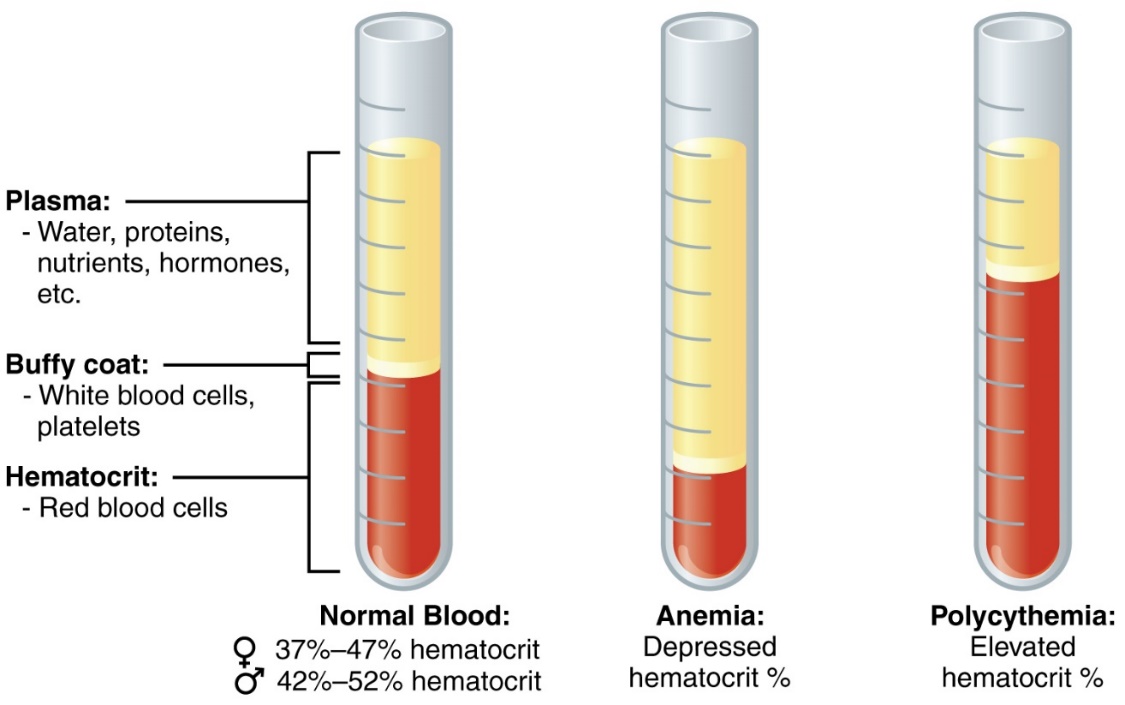 [Speaker Notes: Blood
Characteristics of blood
Amount
Color
Plasma]
Overview of Human Systems
Organization and General Plan of the Body:

Blood cells
Red blood cells
Function
Production and maturation
Blood types
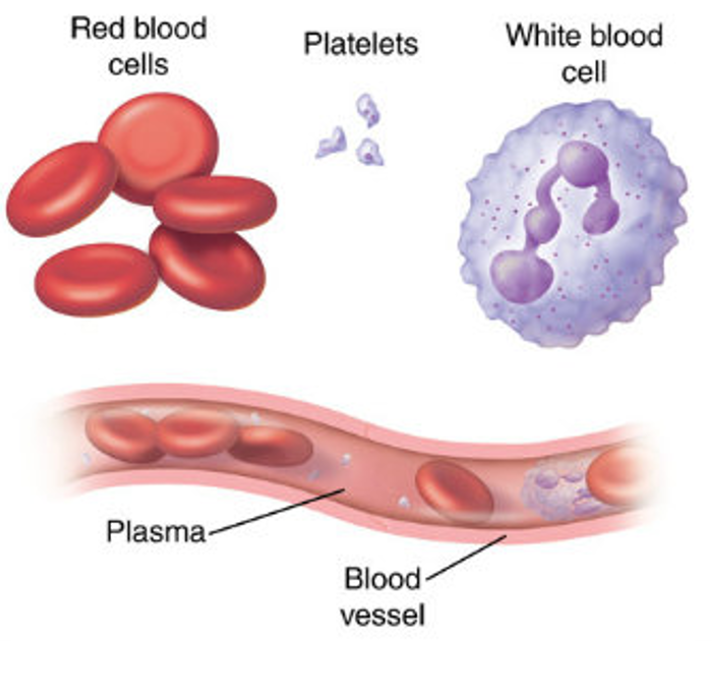 [Speaker Notes: Blood cells
Red blood cells
Function
Production and maturation
Blood types]
Overview of Human Systems
Organization and General Plan of the Body:

Blood cells
White blood cells
Functions
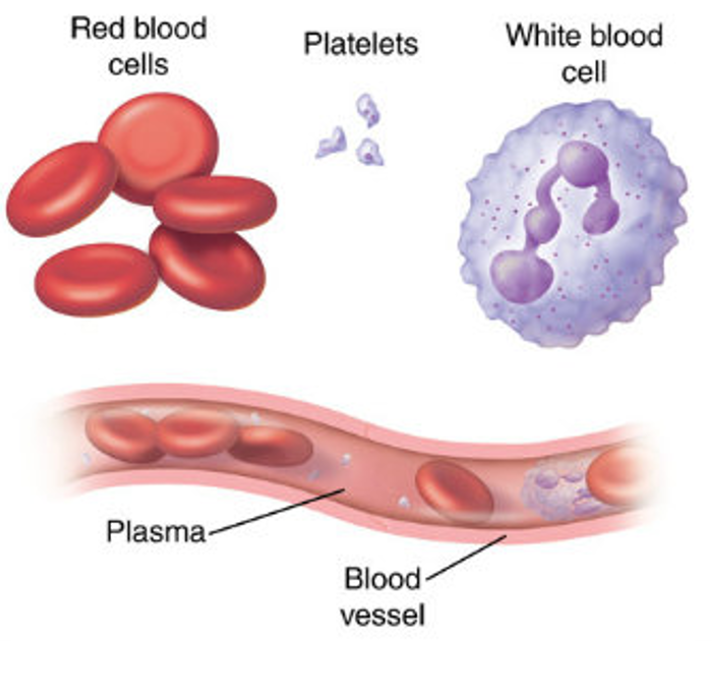 [Speaker Notes: Blood cells
White blood cells
Functions]
Overview of Human Systems
Organization and General Plan of the Body:

Blood cells
Platelets
Functions
Blood clotting
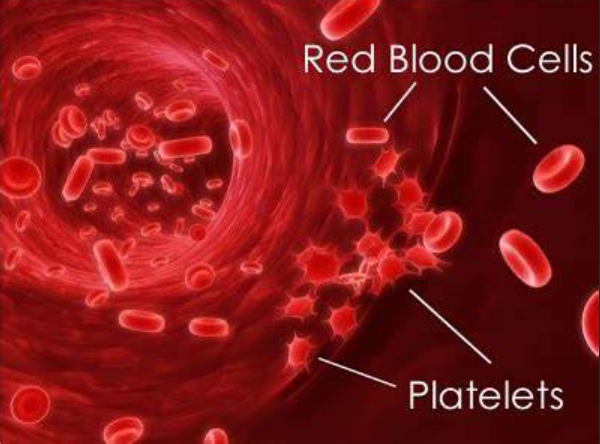 [Speaker Notes: Blood cells
Platelets
Functions
Blood clotting]
Overview of Human Systems
Organization and General Plan of the Body:

The Heart- Chambers, vessels, and valves

Right atrium
Superior vena cava
Inferior vena cava
Tricuspid valve
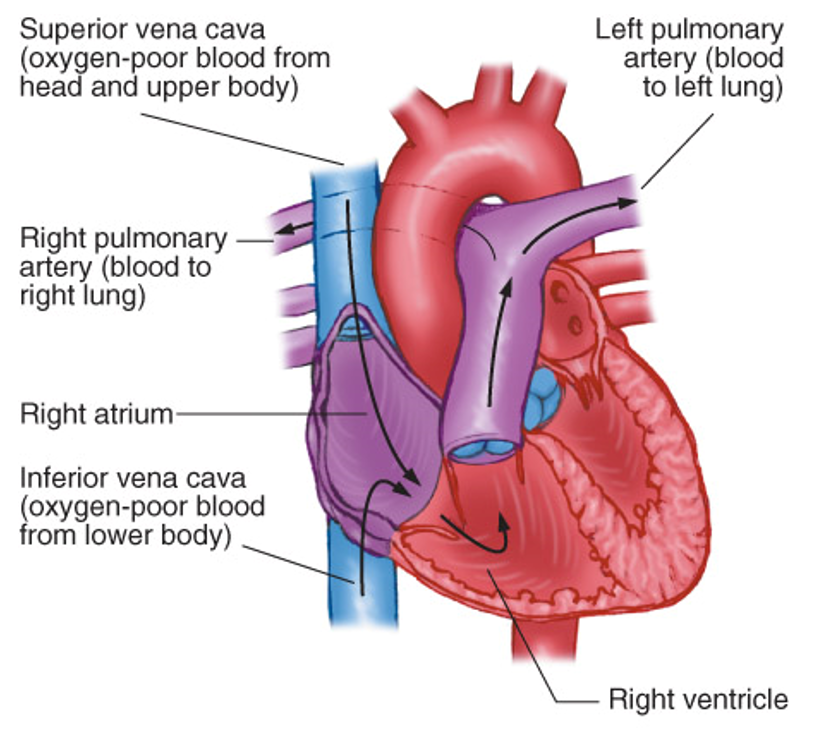 [Speaker Notes: The Heart- Chambers, vessels, and valves

Right atrium
Superior vena cava
Inferior vena cava
Tricuspid valve]
Overview of Human Systems
Organization and General Plan of the Body:

The Heart- Chambers, vessels, and valves

Left atrium
Pulmonary veins
Mitral valve / bicuspid
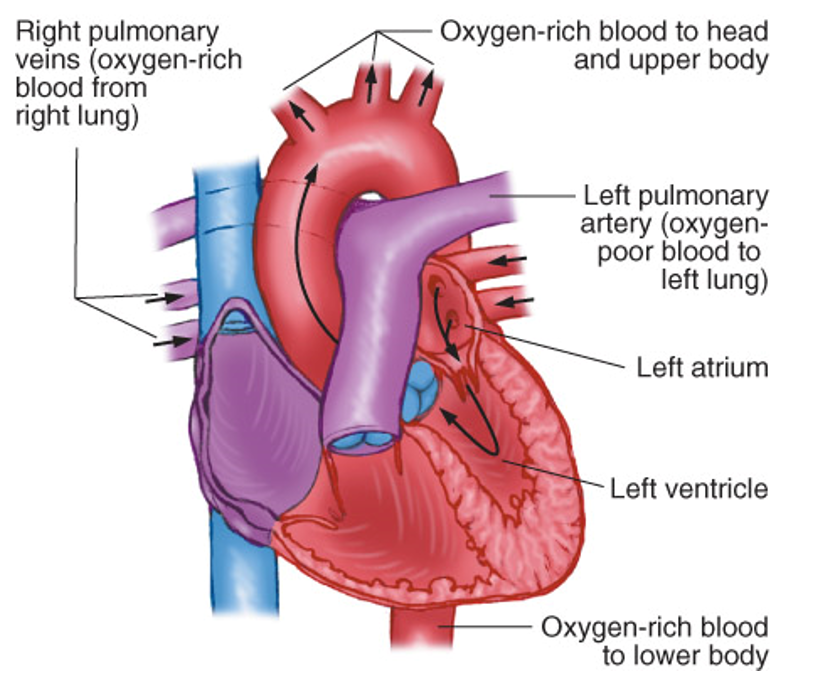 [Speaker Notes: The Heart- Chambers, vessels, and valves

Left atrium
Pulmonary veins
Mitral valve / bicuspid]
Overview of Human Systems
Organization and General Plan of the Body:

The Heart- Chambers, vessels, and valves

Right ventricle
Pulmonary artery
Pulmonary semilunar valve
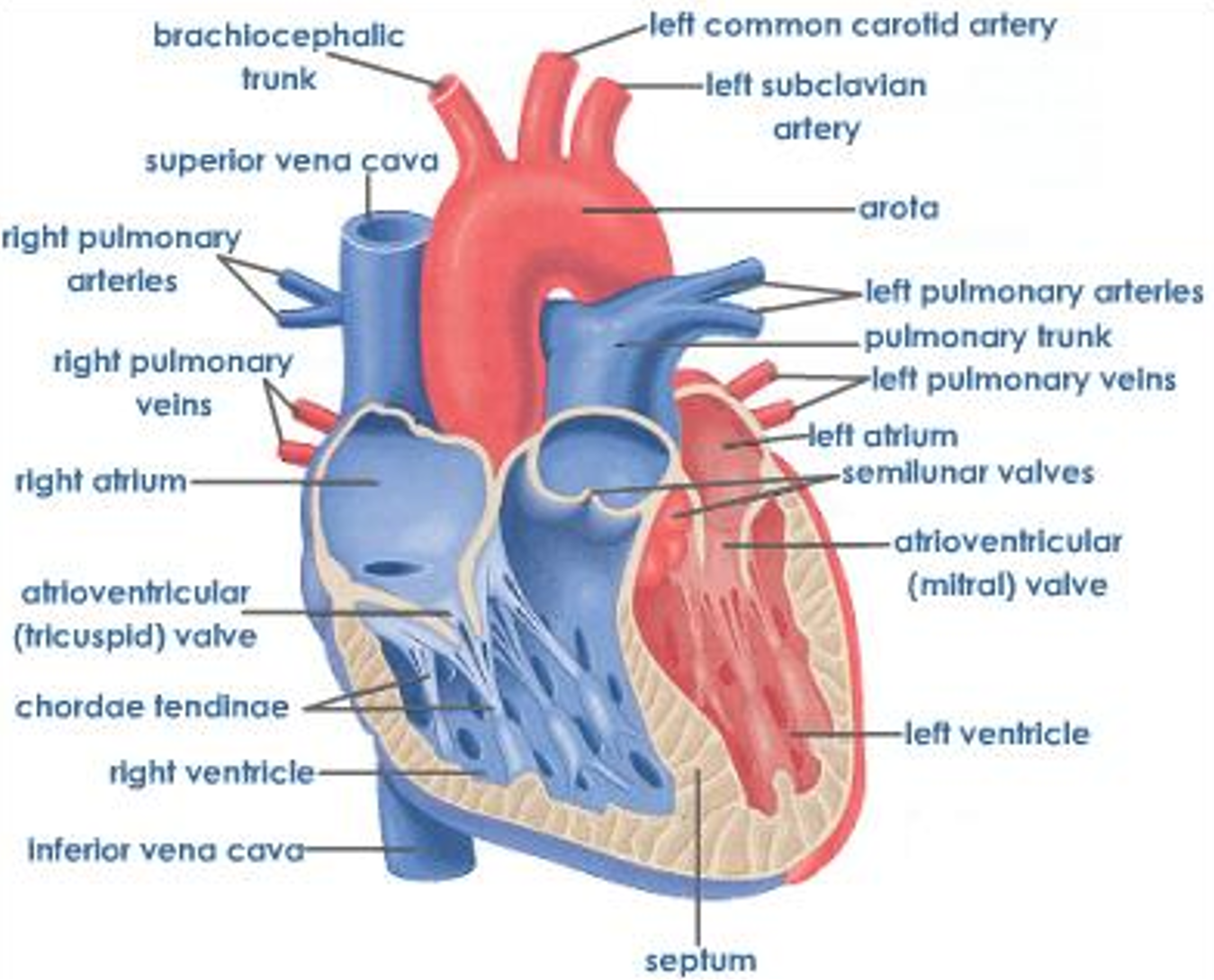 [Speaker Notes: The Heart- Chambers, vessels, and valves

Right ventricle
Pulmonary artery
Pulmonary semilunar valve]
Overview of Human Systems
Organization and General Plan of the Body:

The Heart- Chambers, vessels, and valves

Left ventricle
Aorta
Aortic semilunar valve
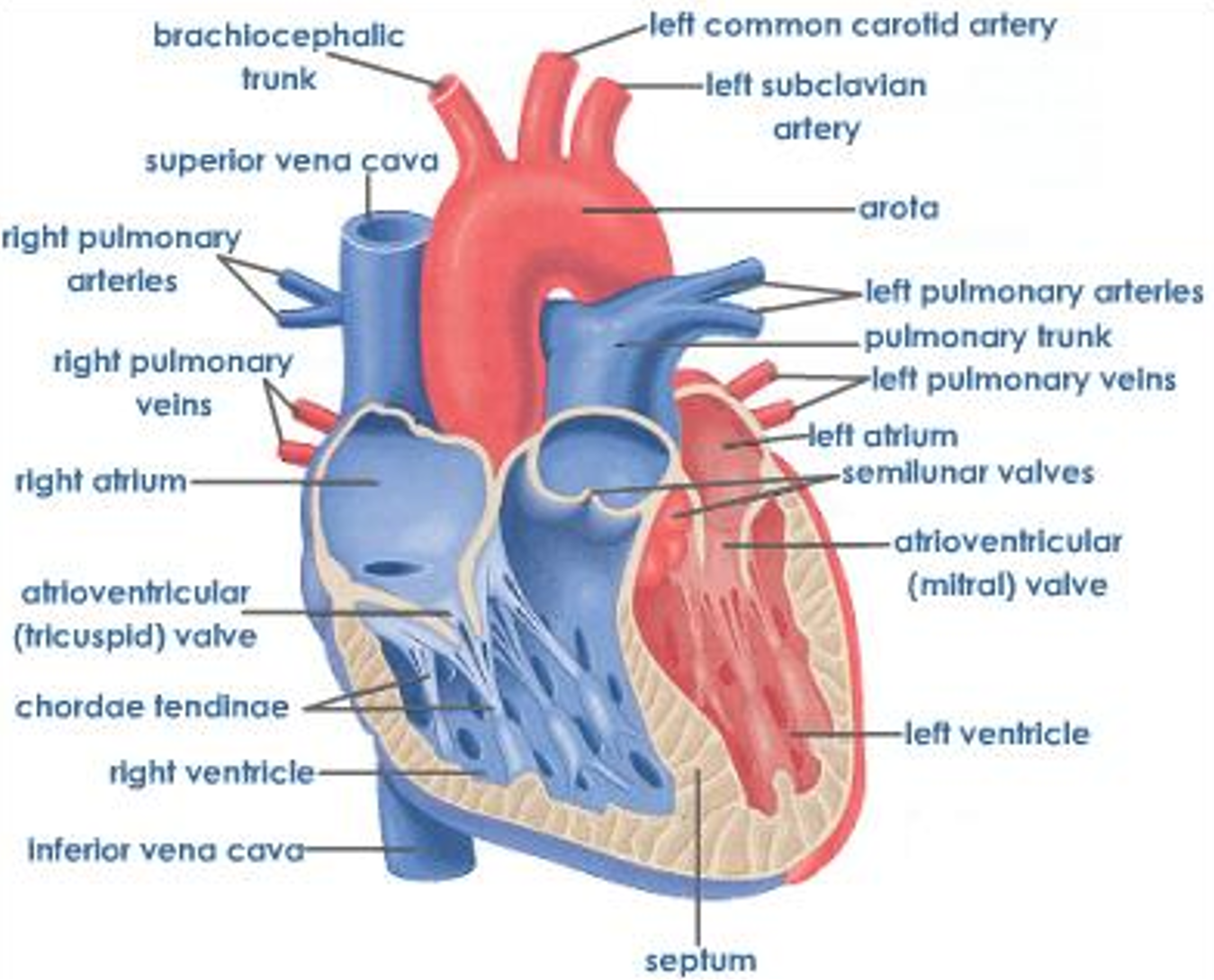 [Speaker Notes: The Heart- Chambers, vessels, and valves

Left ventricle
Aorta
Aortic semilunar valve]
Overview of Human Systems
Organization and General Plan of the Body:

The Heart- Chambers, vessels, and valves

Coronary vessels
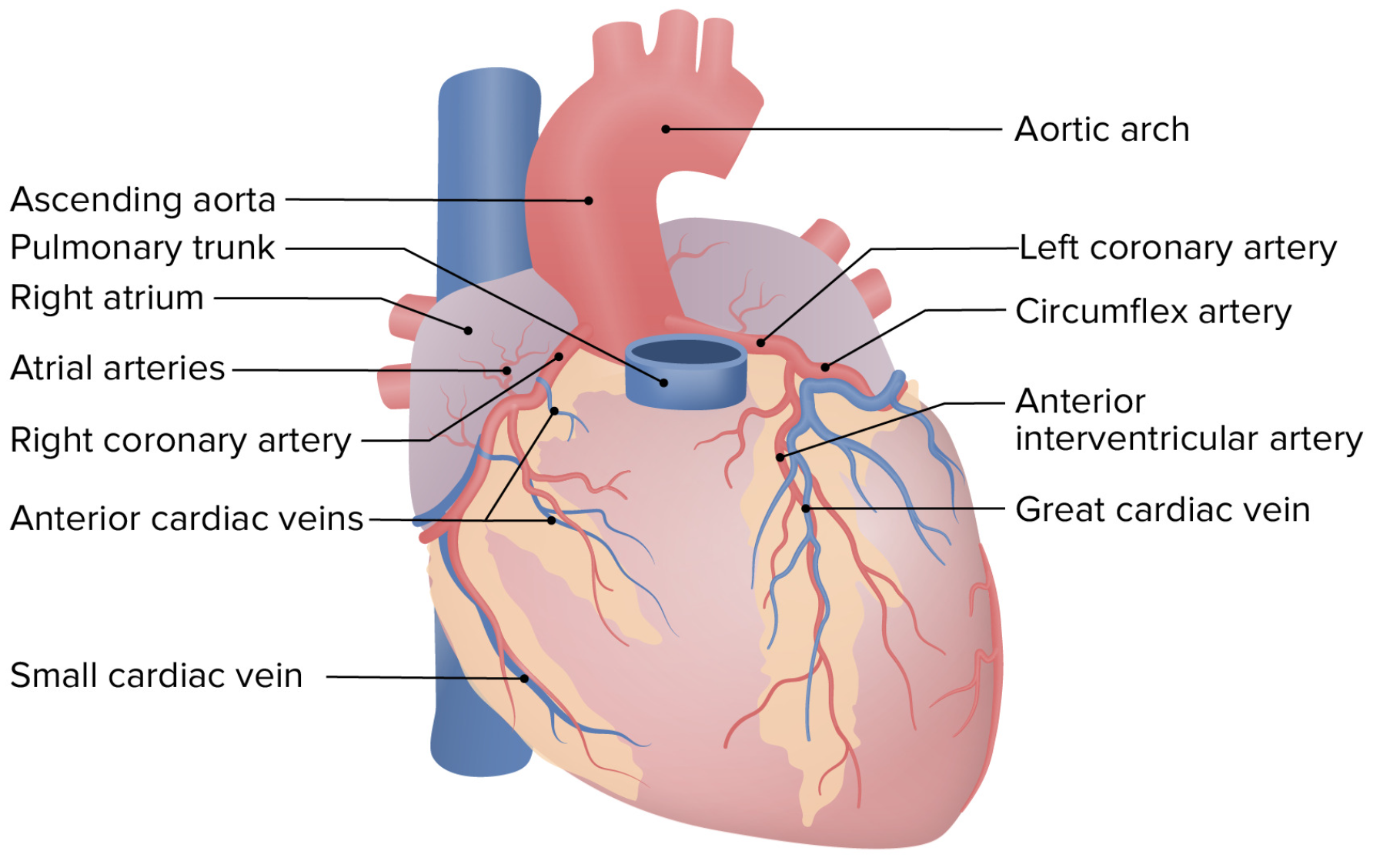 [Speaker Notes: The Heart- Chambers, vessels, and valves

Coronary vessels]
Overview of Human Systems
Organization and General Plan of the Body:

The heart- Cardiac cycle

Systole
Diastole
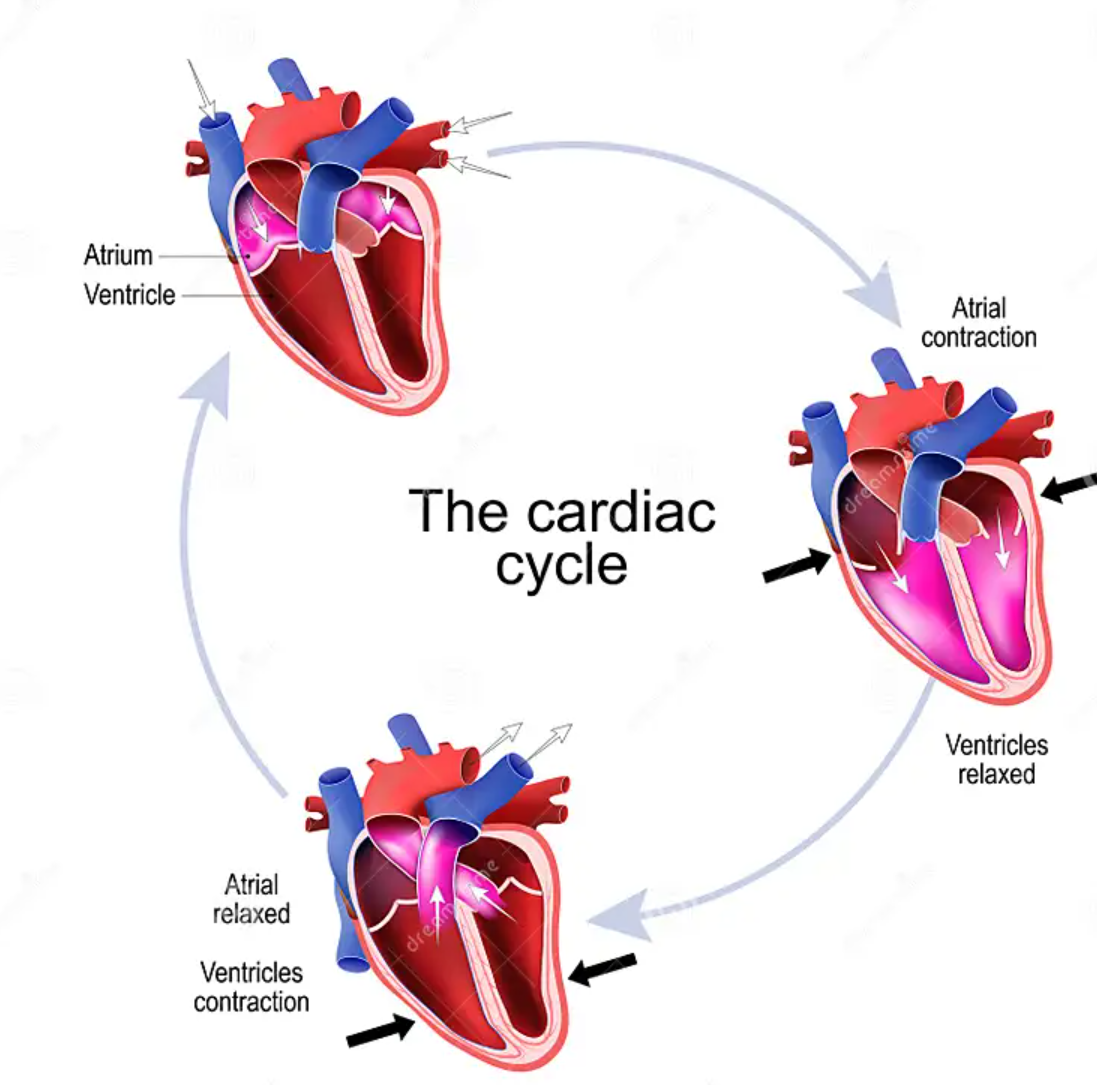 [Speaker Notes: Cardiac cycle

Systole
Diastole]
Overview of Human Systems
Organization and General Plan of the Body:

The heart- Cardiac output

Heart rate
Baroreceptors
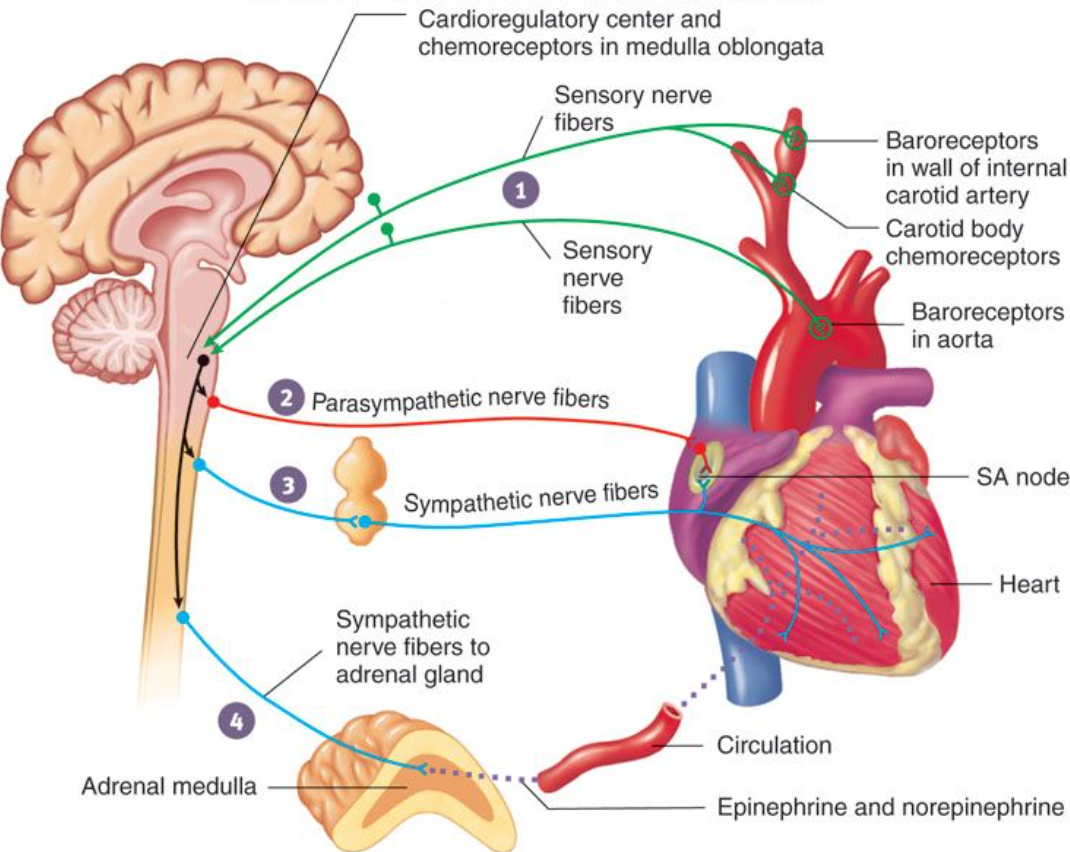 [Speaker Notes: Cardiac output
Heart rate
Baroreceptor - sensory nerve endings that adjust blood pressure as a result of vasodilation or vasoconstriction]
Overview of Human Systems
Organization and General Plan of the Body:

The heart- Cardiac output
Stroke volume
[Speaker Notes: Cardiac output
Stroke volume- The amount of blood pumped into the cardiovascular system as a result of one contraction]
Overview of Human Systems
Organization and General Plan of the Body:

The vascular system

Layers of blood vessels
Tunica intima/endothelium
Tunica media
Tunica externa
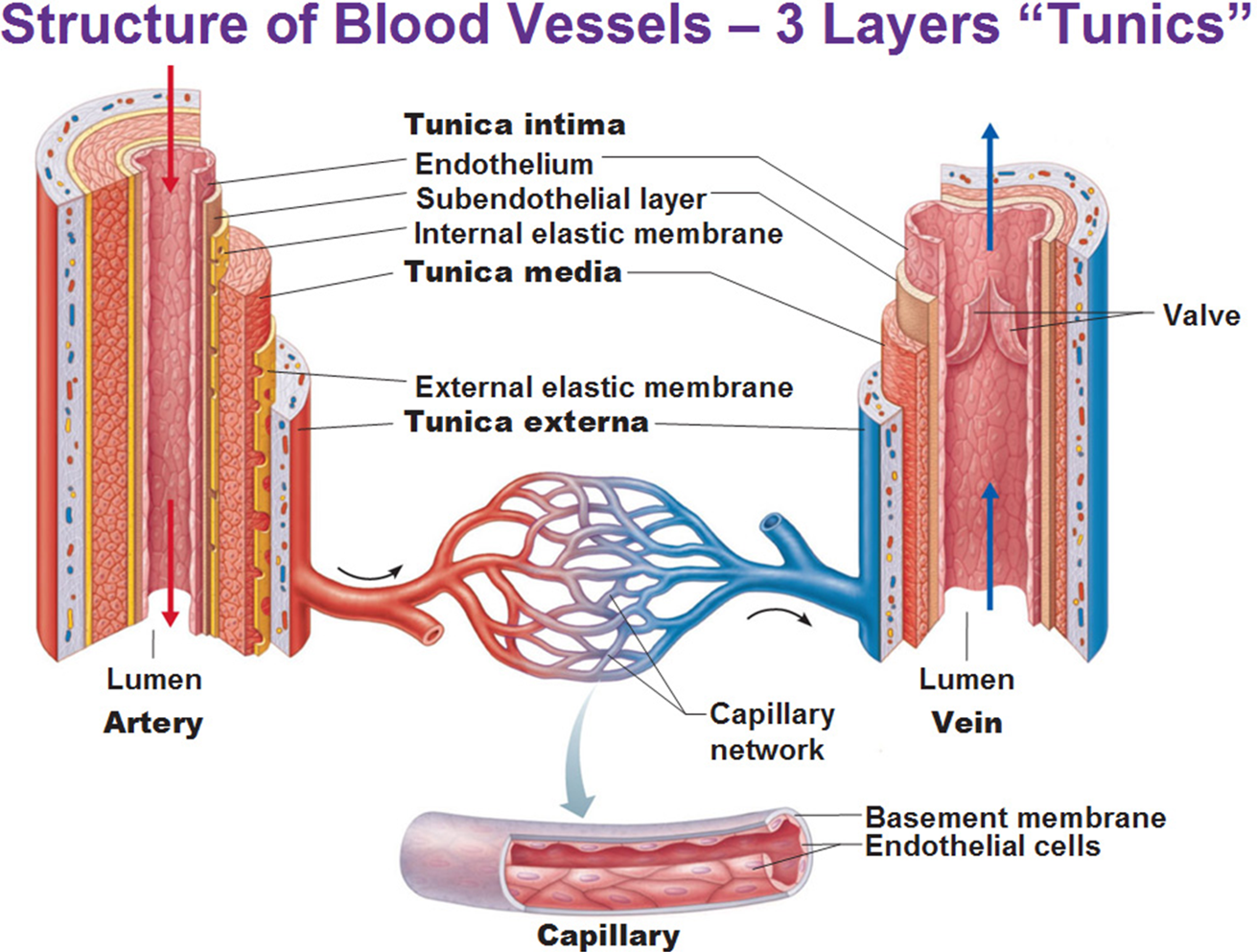 [Speaker Notes: The vascular system

Layers of blood vessels
Tunica intima/endothelium
Tunica media
Tunica externa]
Overview of Human Systems
Organization and General Plan of the Body:

The vascular system

Arteries
Veins
Valves
Capillaries
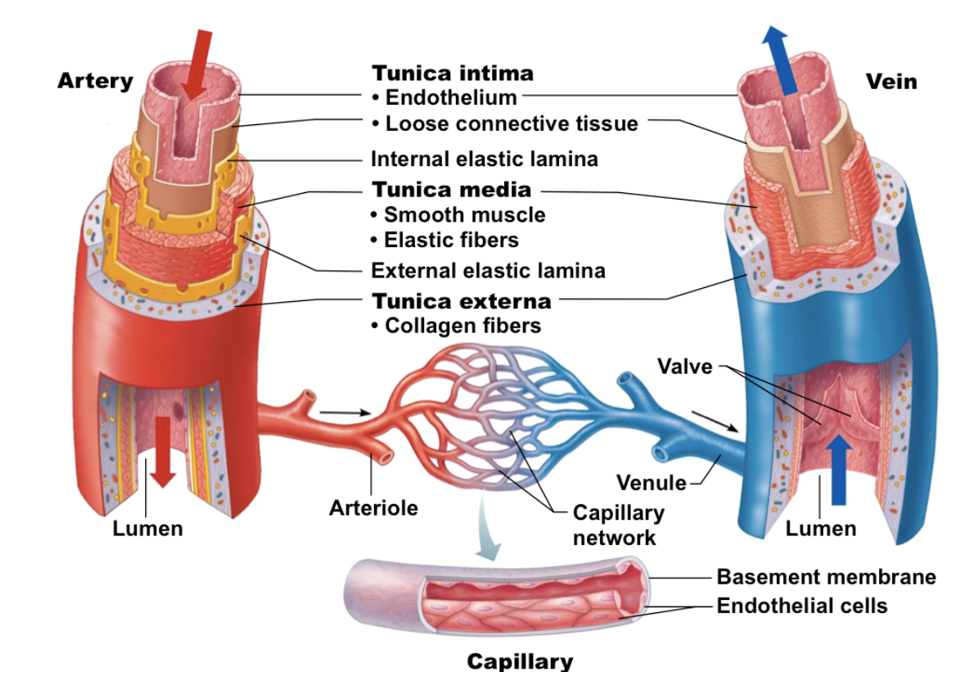 [Speaker Notes: The vascular system

Arteries
Veins
Valves
Capillaries]
Overview of Human Systems
Organization and General Plan of the Body:

Exchange in the capillaries

Gas exchange
Fluid exchange
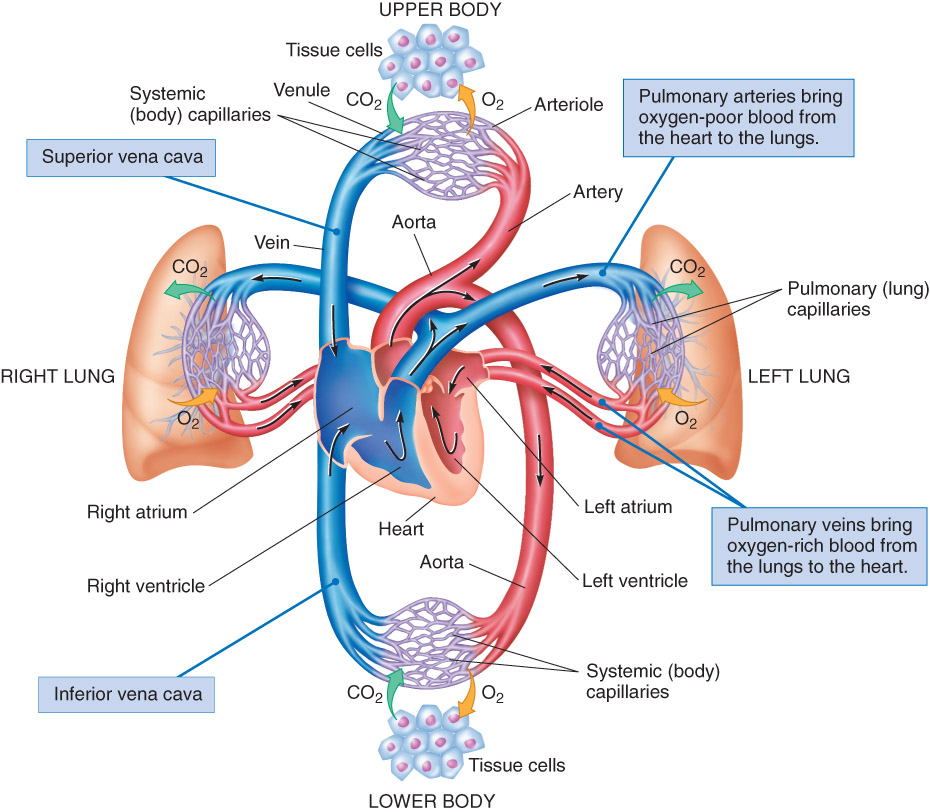 [Speaker Notes: Exchange in the capillaries

Gas exchange
Fluid exchange]
Overview of Human Systems
Organization and General Plan of the Body:

Blood pressure
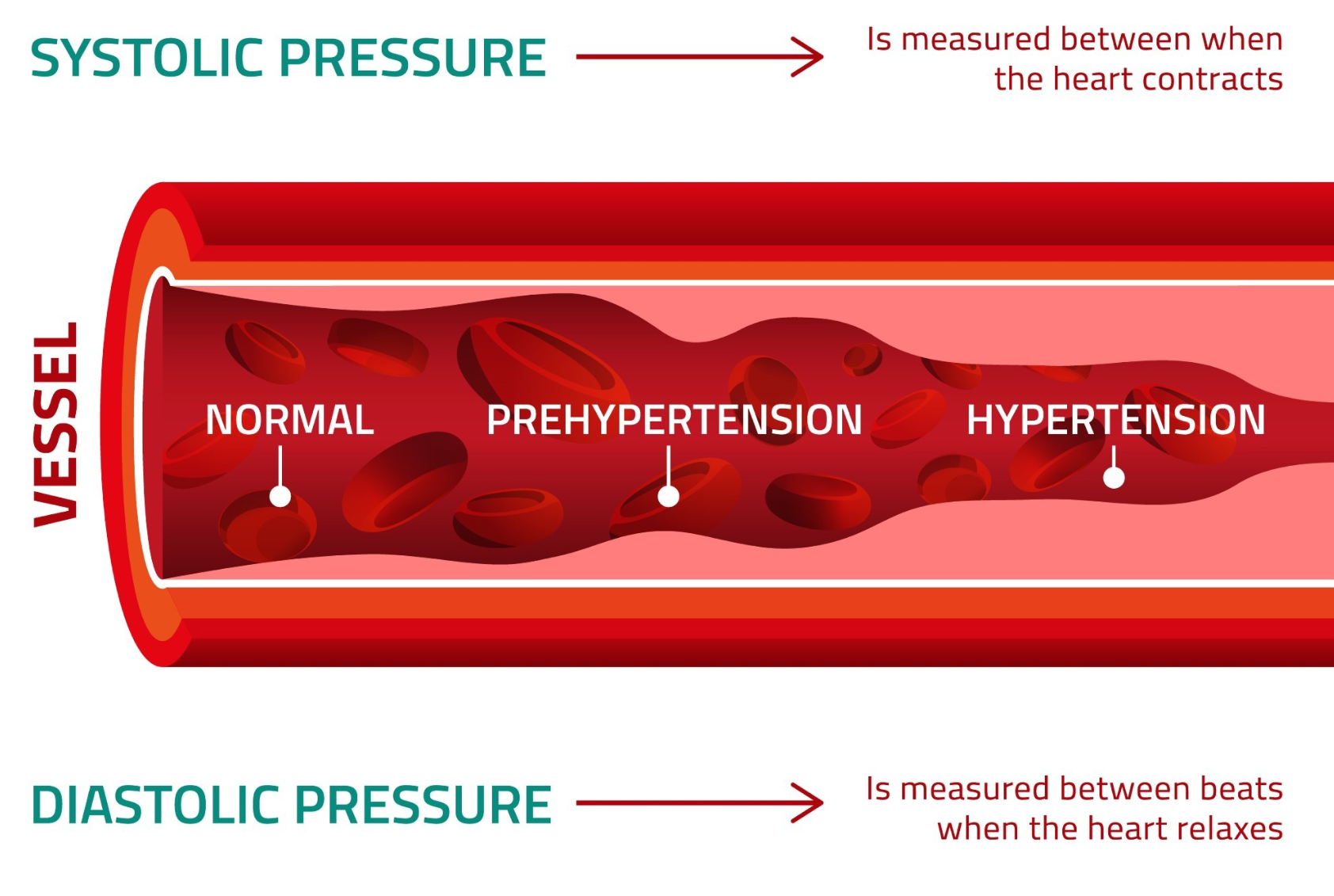 [Speaker Notes: Blood pressure
Systolic & diastolic]
Overview of Human Systems
Organization and General Plan of the Body:

Respiratory system

Breathing mechanics
Inhalation
Exhalation
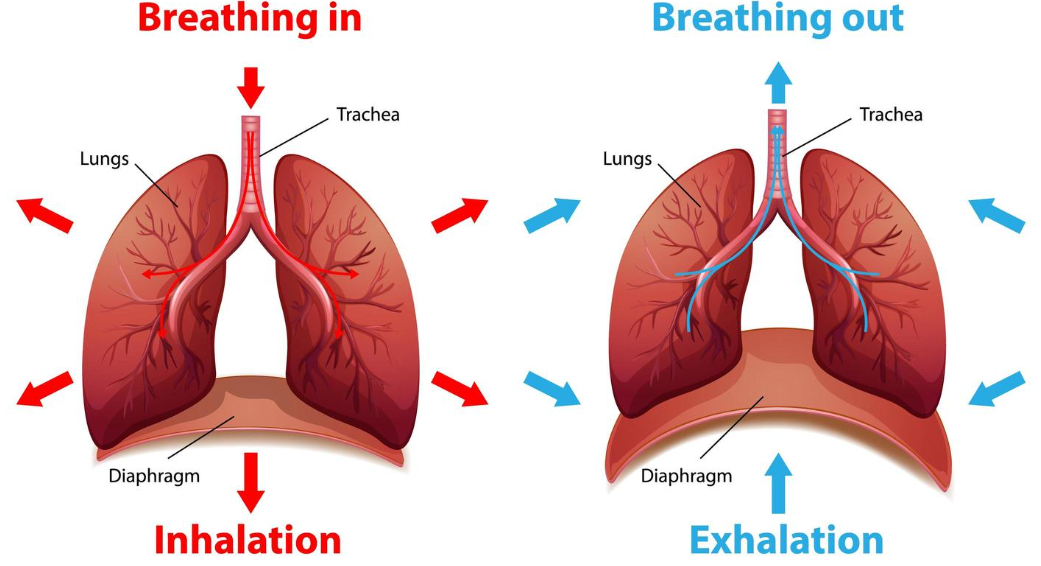 [Speaker Notes: Respiratory system

The mechanics of breathing 
Inhalation
Exhalation]
Overview of Human Systems
Organization and General Plan of the Body:

Respiratory system

Exchange of gasses
Diffusion of gasses
Transportation of gases
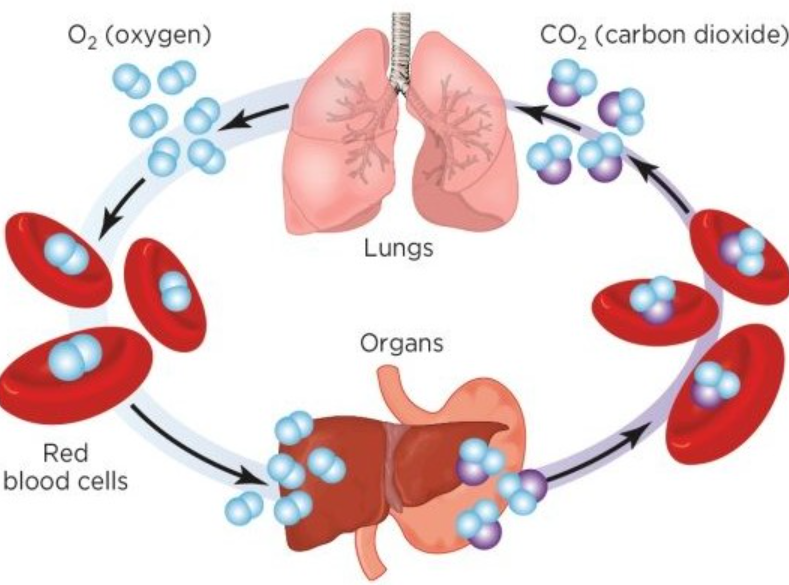 [Speaker Notes: Respiratory system

Exchange of gasses
Diffusion of gasses
Transportation of gases in the blood]
Overview of Human Systems
Organization and General Plan of the Body:

Respiratory system- Pulmonary volumes 

Tidal volume
Minute respiratory volume
Inspiratory reserve
Expiratory reserve
Vital capacity
Residual air
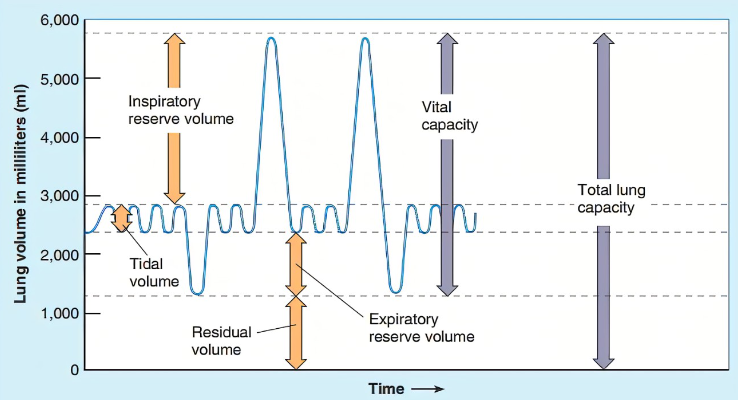 [Speaker Notes: Respiratory system- Pulmonary volumes 

Tidal volume
Minute respiratory volume
Inspiratory reserve
Expiratory reserve
Vital capacity
Residual air]
Overview of Human Systems
Organization and General Plan of the Body:

Respiratory system

Regulation of respiration
Nervous control
Chemical control
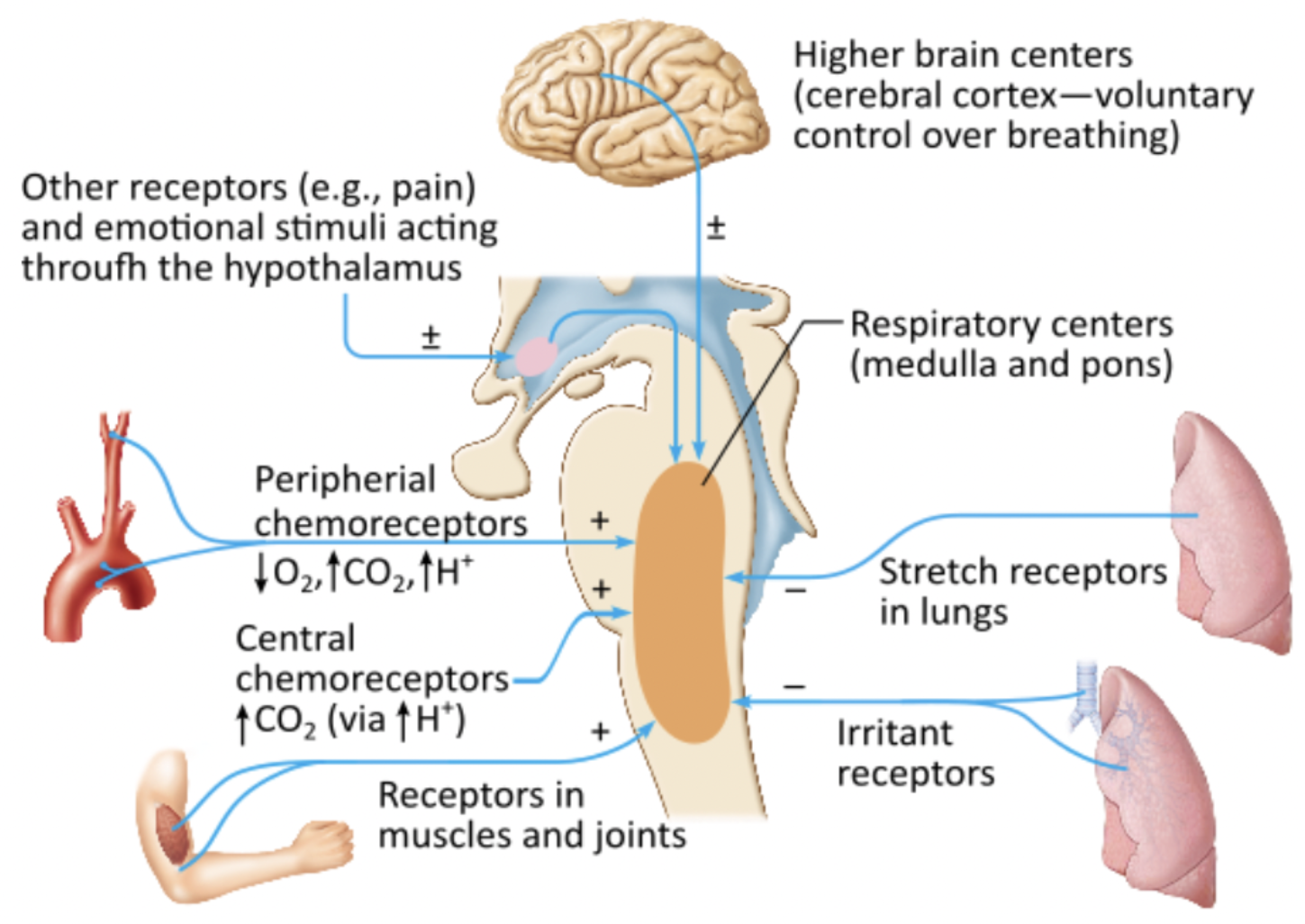 [Speaker Notes: Respiratory system

Regulation of respiration
Nervous control
Chemical control]
Assessment & Management of Shock
Lesson 3 Cognitive Objectives:


At the end of this lesson, the EMT-IV student will be able to utilize the assessment findings to formulate a field impression and implement the treatment plan for the bleeding patient or the patient in shock.
[Speaker Notes: At the end of this lesson, the EMT-IV student will be able to utilize the assessment findings to formulate a field impression and implement the treatment plan for the bleeding patient or the patient in shock.]
Assessment & Management of Shock
Lesson 3 Cognitive Objectives:


Describe the epidemiology, including the morbidity/mortality and prevention strategies, for shock and hemorrhage.
Discuss the anatomy and physiology of the cardiovascular system.
Predict shock and hemorrhage based on mechanism of injury.
Discuss the various types and degrees of shock and hemorrhage.
Emphasize that placing an IV should not delay transport of the patient.
[Speaker Notes: Describe the epidemiology, including the morbidity/mortality and prevention strategies, for shock and hemorrhage.
Discuss the anatomy and physiology of the cardiovascular system.
Predict shock and hemorrhage based on mechanism of injury.
Discuss the various types and degrees of shock and hemorrhage.
Emphasize that placing an IV should not delay transport of the patient.]
Assessment & Management of Shock
Pathophysiology, Assessment, and Management of Hemorrhage:


Hemorrhage- Epidemiology

Incidence
Mortality/morbidity
Prevention strategies
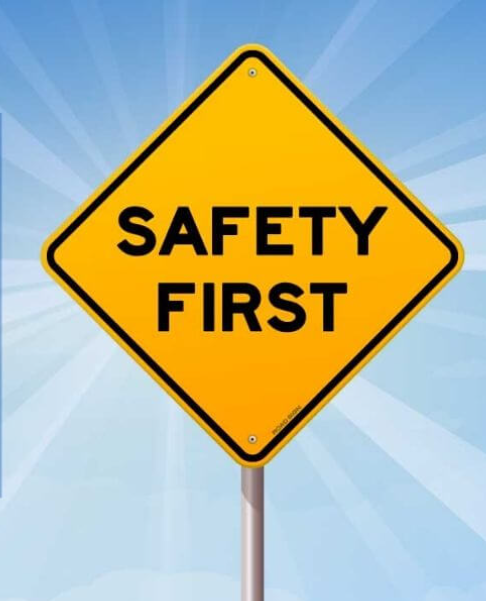 [Speaker Notes: Pathophysiology, Assessment, and Management of Hemorrhage:

Hemorrhage
Epidemiology
Incidence
Mortality/morbidity
Prevention strategies]
Assessment & Management of Shock
Pathophysiology, Assessment, and Management of Hemorrhage:

Hemorrhage- Pathophysiology
Location
External 
Internal
Trauma
Non- trauma
Common sites 
Uncommon Sites
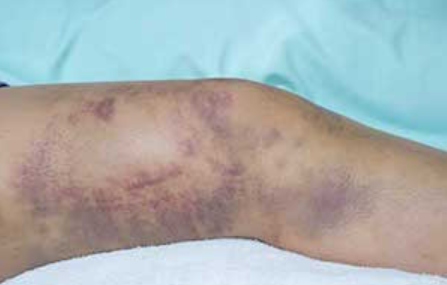 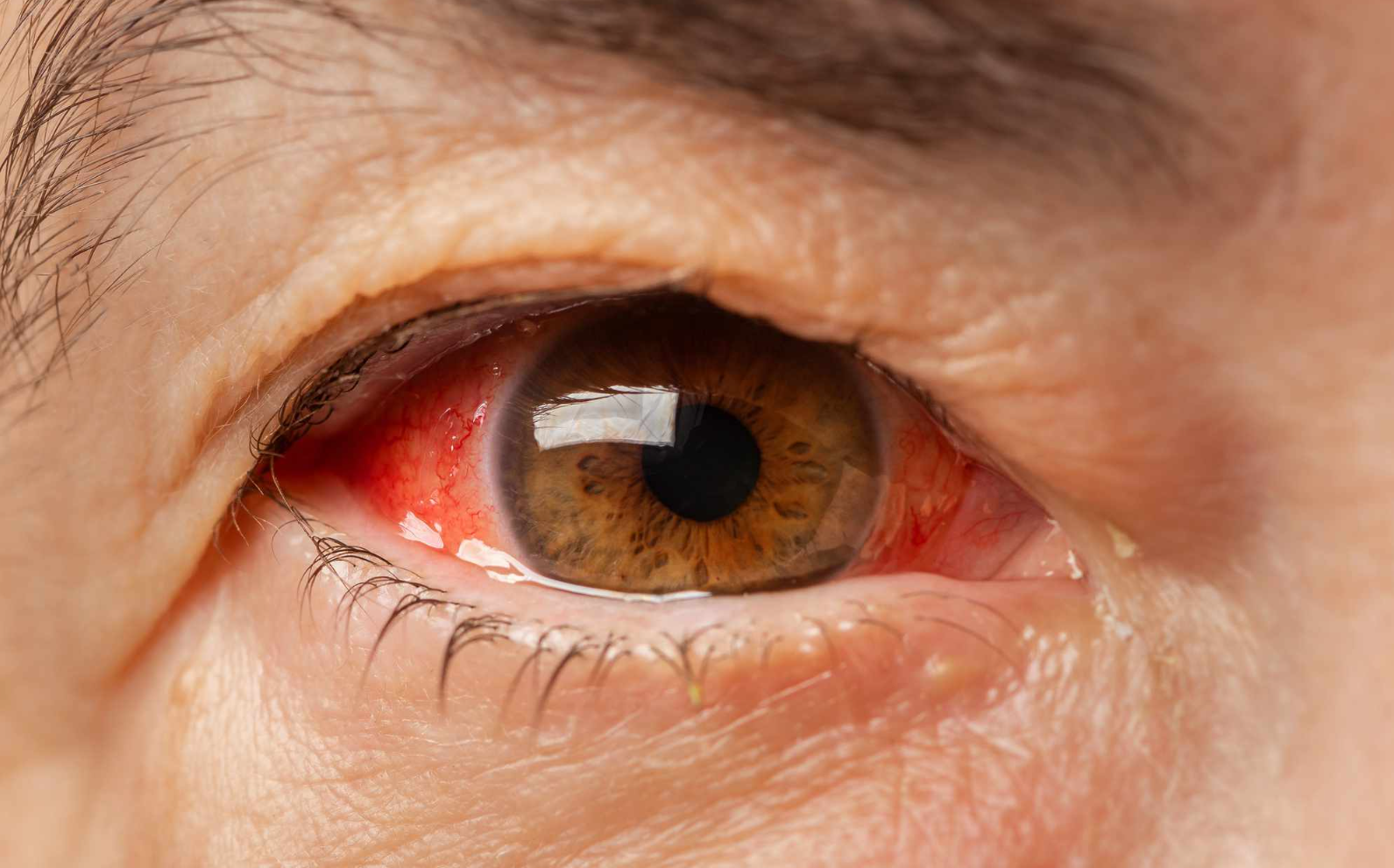 [Speaker Notes: Pathophysiology, Assessment, and Management of Hemorrhage:

Hemorrhage- Pathophysiology
Location
External
Internal
Trauma
Non- trauma
Common sites 
Uncommon Sites]
Assessment & Management of Shock
Pathophysiology, Assessment, and Management of Hemorrhage:


Hemorrhage- Anatomical type

Capillary
Venous
Arterial
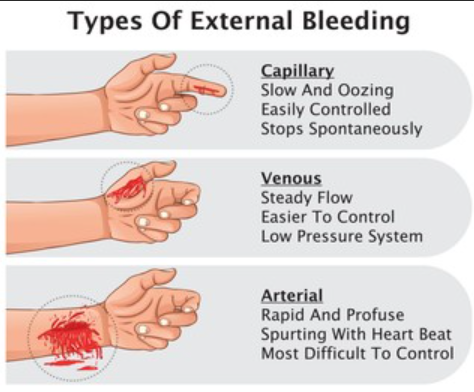 [Speaker Notes: Pathophysiology, Assessment, and Management of Hemorrhage:
Hemorrhage- Anatomical type

Arterial
Venous
Capillary]
Assessment & Management of Shock
Pathophysiology, Assessment, and Management of Hemorrhage:

Hemorrhage

Timing
Acute
Chronic
Severity
Amounts of blood loss tolerated
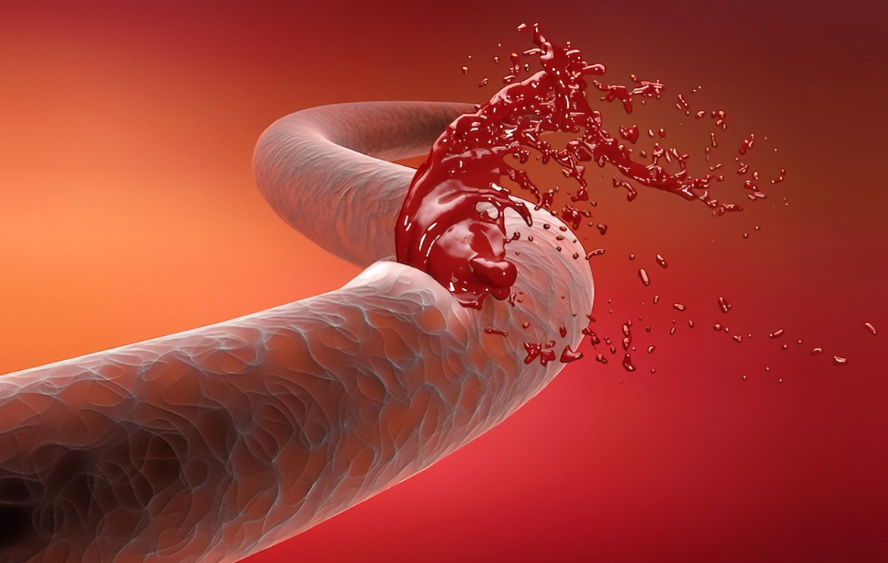 [Speaker Notes: Pathophysiology, Assessment, and Management of Hemorrhage:
Hemorrhage

Timing
Acute
Chronic
Severity
Amounts of blood loss adults, children and infants can tolerate]
Assessment & Management of Shock
Pathophysiology, Assessment, and Management of Hemorrhage:

Hemorrhage

Physiological response to hemorrhage
Clotting
Localized vasoconstriction
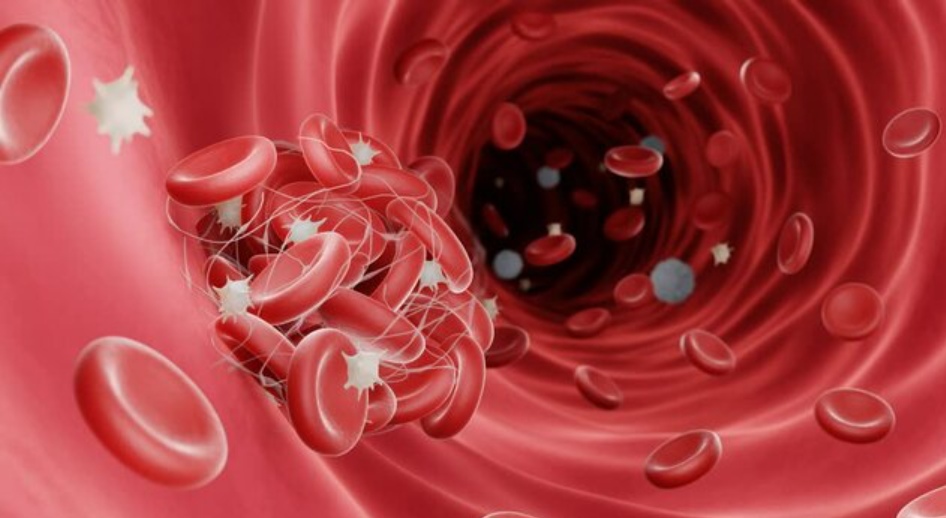 [Speaker Notes: Pathophysiology, Assessment, and Management of Hemorrhage:
Hemorrhage

Physiological response to hemorrhage
Clotting
Localized vasoconstriction]
Assessment & Management of Shock
Pathophysiology, Assessment, and Management of Hemorrhage:

Stages of hemorrhage
Stage 1
Up to 15% intravascular loss
Compensated by constriction of vascular bed
Blood pressure maintained
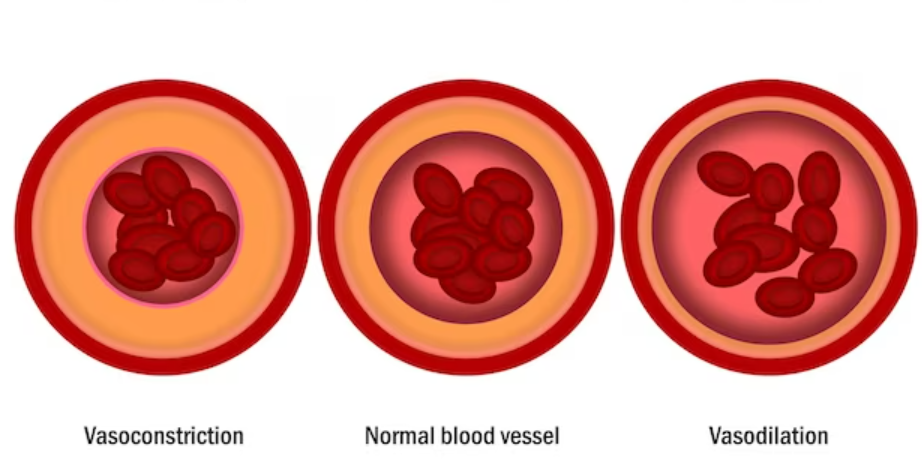 [Speaker Notes: Pathophysiology, Assessment, and Management of Hemorrhage:
Hemorrhage
Stages of hemorrhage
Stage 1
Up to 15% intravascular loss
Compensated by constriction of vascular bed
Blood pressure maintained]
Assessment & Management of Shock
Pathophysiology, Assessment, and Management of Hemorrhage:

Stages of hemorrhage

Stage 1
Normal pulse pressure, respiratory rate, and renal output
Pallor of the skin
Central venous pressure low to normal
[Speaker Notes: Pathophysiology, Assessment, and Management of Hemorrhage:
Hemorrhage
Stages of hemorrhage
Stage 1
Normal pulse pressure, respiratory rate, and renal output
Pallor of the skin
Central venous pressure low to normal]
Assessment & Management of Shock
Pathophysiology, Assessment, and Management of Hemorrhage:

Stages of hemorrhage

Stage 2
15-25% intravascular loss
Cardiac output cannot be maintained by arteriolar constriction
Reflex tachycardia
Increased respiratory rate
Blood pressure maintained
[Speaker Notes: Pathophysiology, Assessment, and Management of Hemorrhage:
Hemorrhage
Stages of hemorrhage
Stage 2
15-25% intravascular loss
Cardiac output cannot be maintained by arteriolar constriction
Reflex tachycardia
Increased respiratory rate
Blood pressure maintained]
Assessment & Management of Shock
Pathophysiology, Assessment, and Management of Hemorrhage:

Stages of hemorrhage

Stage 2
Catecholamines increase peripheral resistance
Increased diastolic pressure
Narrow pulse pressure
Diaphoresis from sympathetic stimulation
Renal output almost normal
[Speaker Notes: Pathophysiology, Assessment, and Management of Hemorrhage:
Hemorrhage
Stages of hemorrhage
Stage 2
Catecholamines increase peripheral resistance
Increased diastolic pressure
Narrow pulse pressure
Diaphoresis from sympathetic stimulation
Renal output almost normal]
Assessment & Management of Shock
Pathophysiology, Assessment, and Management of Hemorrhage:

Stages of hemorrhage
Stage 3
25-35% intravascular loss
Marked tachycardia
Marked tachypnea
Decreased systolic pressure
5-15 ml per hour urine output
Alteration in mental status
Diaphoresis with cool, pale skin
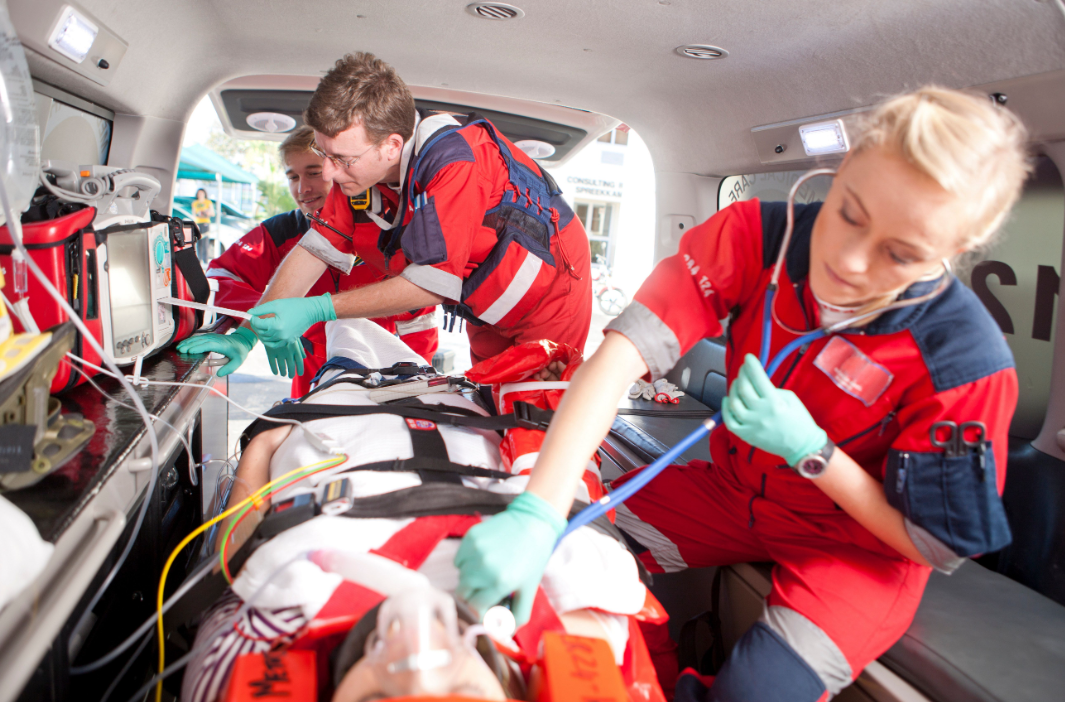 [Speaker Notes: Pathophysiology, Assessment, and Management of Hemorrhage:
Hemorrhage
Stages of hemorrhage
Stage 3
25-35% intravascular loss
Classic signs of hypovolemic shock
Marked tachycardia
Marked tachypnea
Decreased systolic pressure
5-15 ml per hour urine output
Alteration in mental status
Diaphoresis with cool, pale skin]
Assessment & Management of Shock
Pathophysiology, Assessment, and Management of Hemorrhage:

Stages of hemorrhage
Stage 4
Loss greater than 35%
Extreme tachycardia
Pronounced tachypnea
Significantly decreased systolic BP
Confusion and lethargy
Skin is diaphoretic, cool, & extremely pale
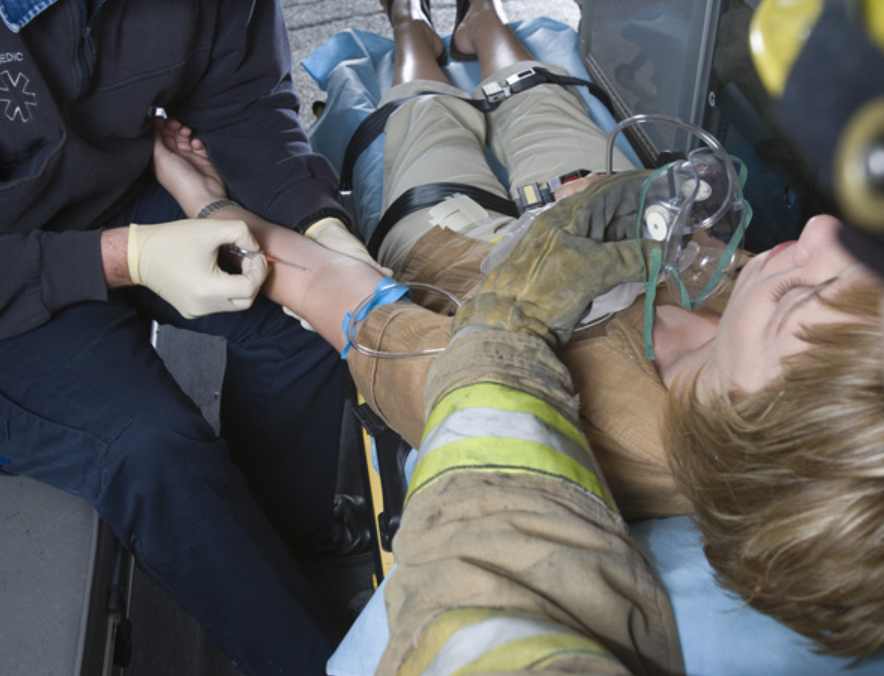 [Speaker Notes: Pathophysiology, Assessment, and Management of Hemorrhage:
Hemorrhage
Stages of hemorrhage
Stage 4
Loss greater than 35%
Extreme tachycardia
Pronounced tachypnea
Significantly decreased systolic blood pressure
Confusion and lethargy
Skin is diaphoretic, cool, and extremely pale]
Assessment & Management of Shock
Pathophysiology, Assessment, and Management of Hemorrhage:

Hemorrhage- Assessment

Bright red blood from wound, mouth, rectum or another orifice
Coffee ground appearance of vomitus
Melena and hematochezia
Dizziness or syncope on sitting or standing
Orthostatic hypotension
Signs and symptoms of hypovolemic shock
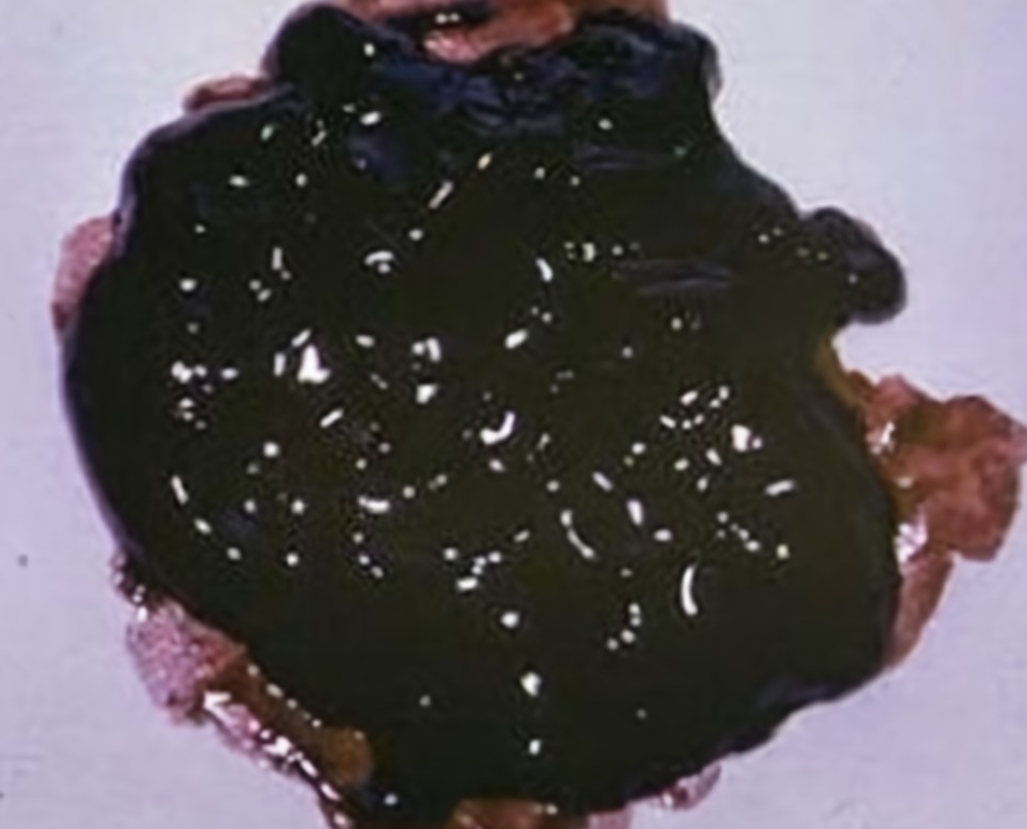 [Speaker Notes: Pathophysiology, Assessment, and Management of Hemorrhage:
Hemorrhage

Hemorrhage- Assessment

Bright red blood from wound, mouth, rectum or another orifice
Coffee ground appearance of vomitus
Melena and hematochezia
Dizziness or syncope on sitting or standing
Orthostatic hypotension
Signs and symptoms of hypovolemic shock]
Assessment & Management of Shock
Pathophysiology, Assessment, and Management of Hemorrhage:

Hemorrhage- Management
Airway and ventilatory support
Circulatory support
Bleeding from nose or ears after head trauma
Refrain from applying pressure
Apply loose sterile dressing
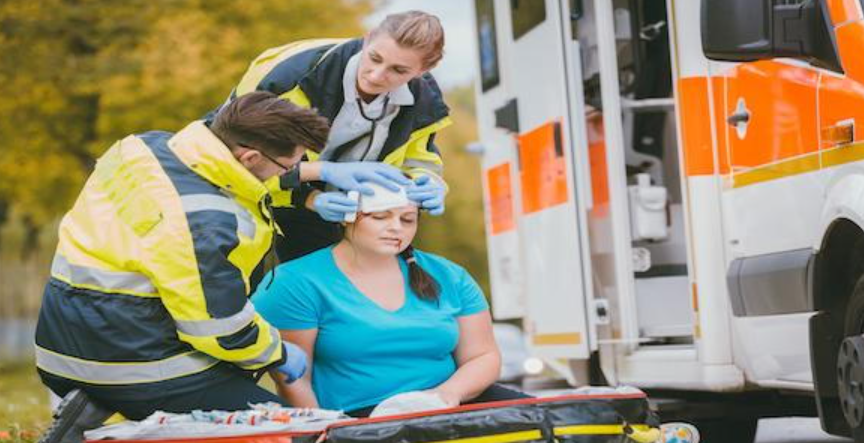 [Speaker Notes: Pathophysiology, Assessment, and Management of Hemorrhage:
Hemorrhage

Hemorrhage- Management

Airway and ventilatory support
Circulatory support
Bleeding from nose or ears after head trauma
Refrain from applying pressure
Apply loose sterile dressing to protect from infection]
Assessment & Management of Shock
Pathophysiology, Assessment, and Management of Hemorrhage:

     Hemorrhage management- Bleeding from other areas
Control bleeding
Direct pressure
Tourniquet- Recognize characteristics of MAJOR bleeding and the need to possibly apply a tourniquet as a first intervention in some cases.
Packing of large gaping wounds with sterile dressings
Splinting
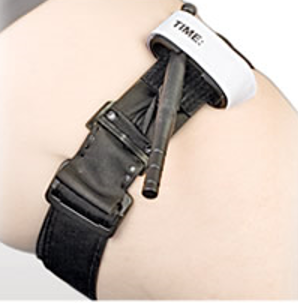 [Speaker Notes: Pathophysiology, Assessment, and Management of Hemorrhage:
Hemorrhage

Hemorrhage- Management
Bleeding from other areas
Control bleeding
Direct pressure
Tourniquet- Recognize characteristics of MAJOR bleeding and the need to possibly apply a tourniquet as a first intervention in some cases.
Packing of large gaping wounds with sterile dressings
Splinting]
Assessment & Management of Shock
Pathophysiology, Assessment, and Management of Hemorrhage:

     Hemorrhage management- Bleeding from other areas

Apply sterile dressing and pressure bandage
Transport considerations
Psychological support  
Communication strategies
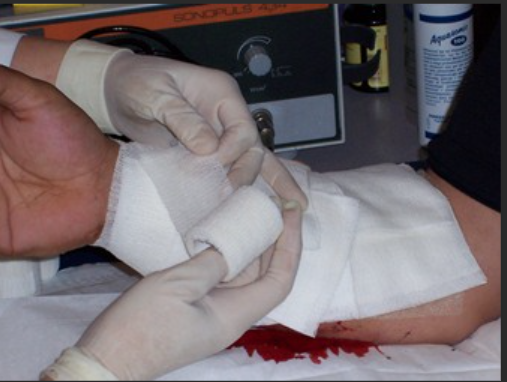 [Speaker Notes: Pathophysiology, Assessment, and Management of Hemorrhage:
Hemorrhage

Hemorrhage- Management
Bleeding from other areas
Apply sterile dressing and pressure bandage
Transport considerations
Psychological support / communication strategies]
Assessment & Management of Shock
Shock:

Epidemiology

Mortality/morbidity
Prevention strategies
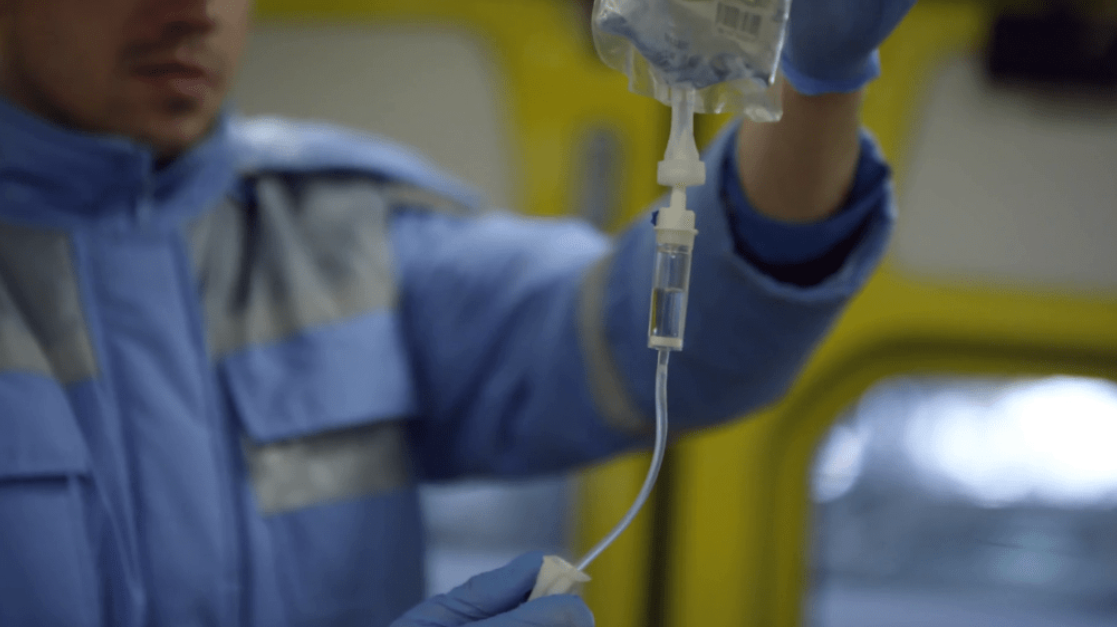 [Speaker Notes: Shock
Epidemiology

Mortality/morbidity
Prevention strategies]
Assessment & Management of Shock
Shock:

Pathophysiology- Stages of shock

Compensated or nonprogressive
Characterized by signs and symptoms of early shock
Arterial blood pressure is normal or high
Treatment at this stage will typically result in recovery
[Speaker Notes: Pathophysiology- Stages of shock

Compensated or nonprogressive
Characterized by signs and symptoms of early shock
Arterial blood pressure is normal or high
Treatment at this stage will typically result in recovery]
Assessment & Management of Shock
Shock:

Pathophysiology- Stages of shock

Decompensated or progressive

Characterized by signs and symptoms of late shock
Arterial blood pressure is abnormally low
Treatment at this stage will sometimes result in recovery
[Speaker Notes: Pathophysiology- Stages of shock
Decompensated or progressive
Characterized by signs and symptoms of late shock
Arterial blood pressure is abnormally low
Treatment at this stage will sometimes result in recovery]
Assessment & Management of Shock
Shock:

Pathophysiology- Stages of shock

Irreversible

Characterized by signs and symptoms of late shock
Arterial blood pressure is abnormally low
Even aggressive treatment at this stage does not result in recovery
[Speaker Notes: Pathophysiology- Stages of shock
Irreversible
Characterized by signs and symptoms of late shock
Arterial blood pressure is abnormally low
Even aggressive treatment at this stage does not result in recovery]
Assessment & Management of Shock
Shock:

Pathophysiology- Etiologic classifications

Hypovolemic

Hemorrhage
Plasma loss
Fluid and 
       electrolyte loss
Endocrine
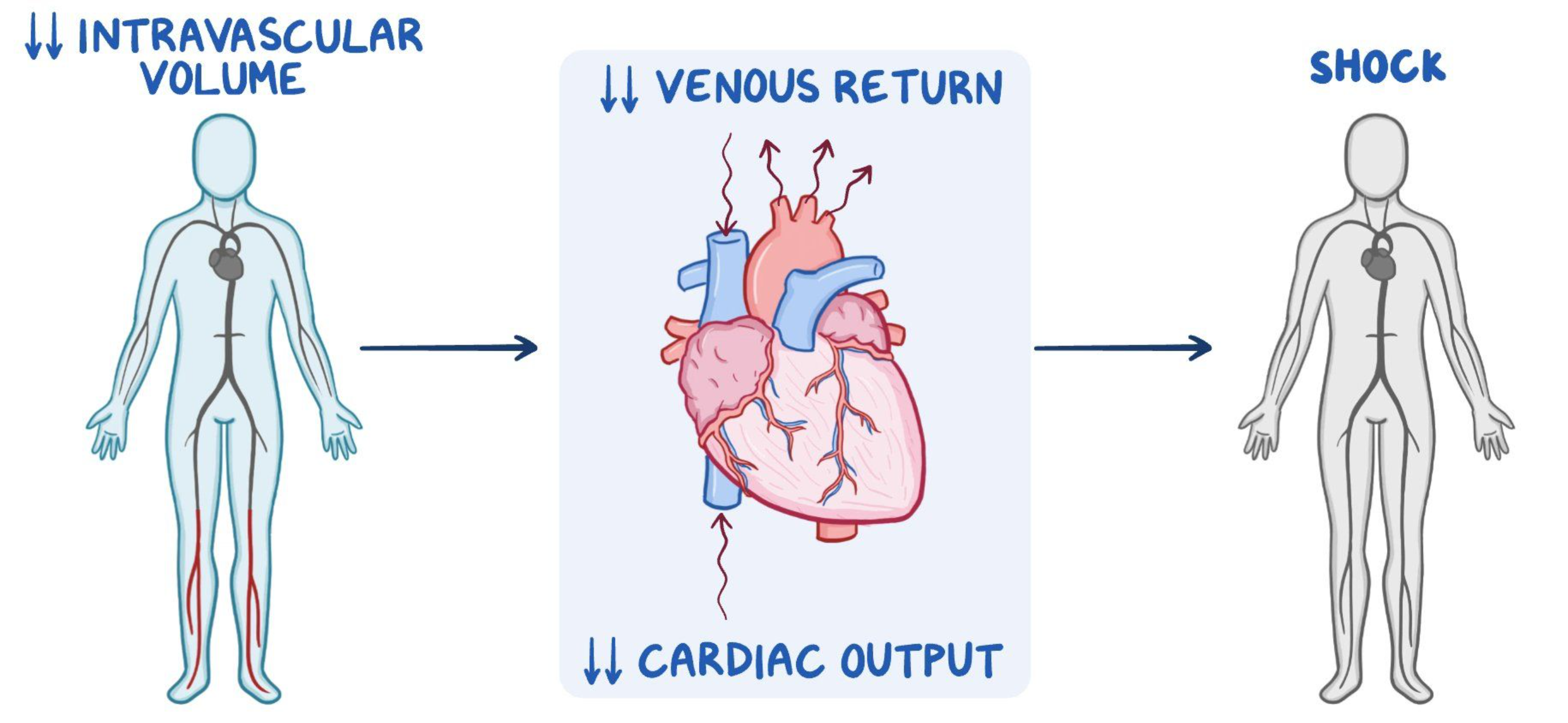 [Speaker Notes: Pathophysiology- Etiologic classifications
Hypovolemic
Hemorrhage
Plasma loss
Fluid and electrolyte loss
Endocrine]
Assessment & Management of Shock
Shock:

Pathophysiology- Etiologic classifications

Distributive (Vasogenic)

Increased venous capacitance
Low resistance, vasodilatation
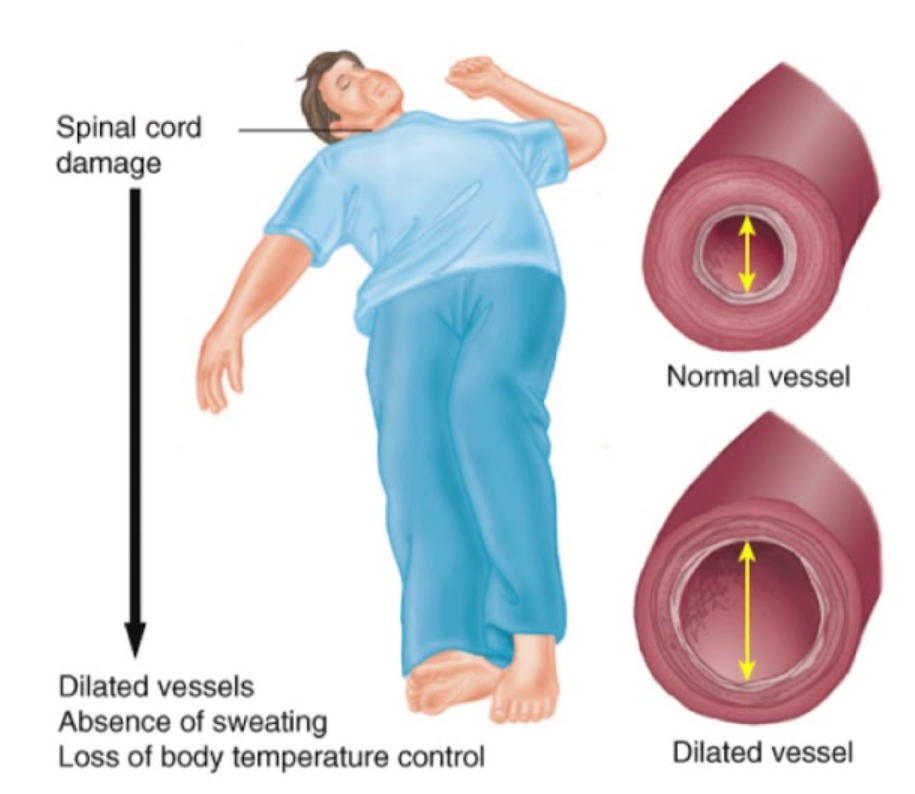 [Speaker Notes: Pathophysiology- Etiologic classifications
Distributive (Vasogenic)
Increased venous capacitance
Low resistance, vasodilatation]
Assessment & Management of Shock
Shock:

Pathophysiology- Etiologic classifications

Cardiogenic
Myocardial insufficiency
Filling or 
       outflow obstruction (obstructive)
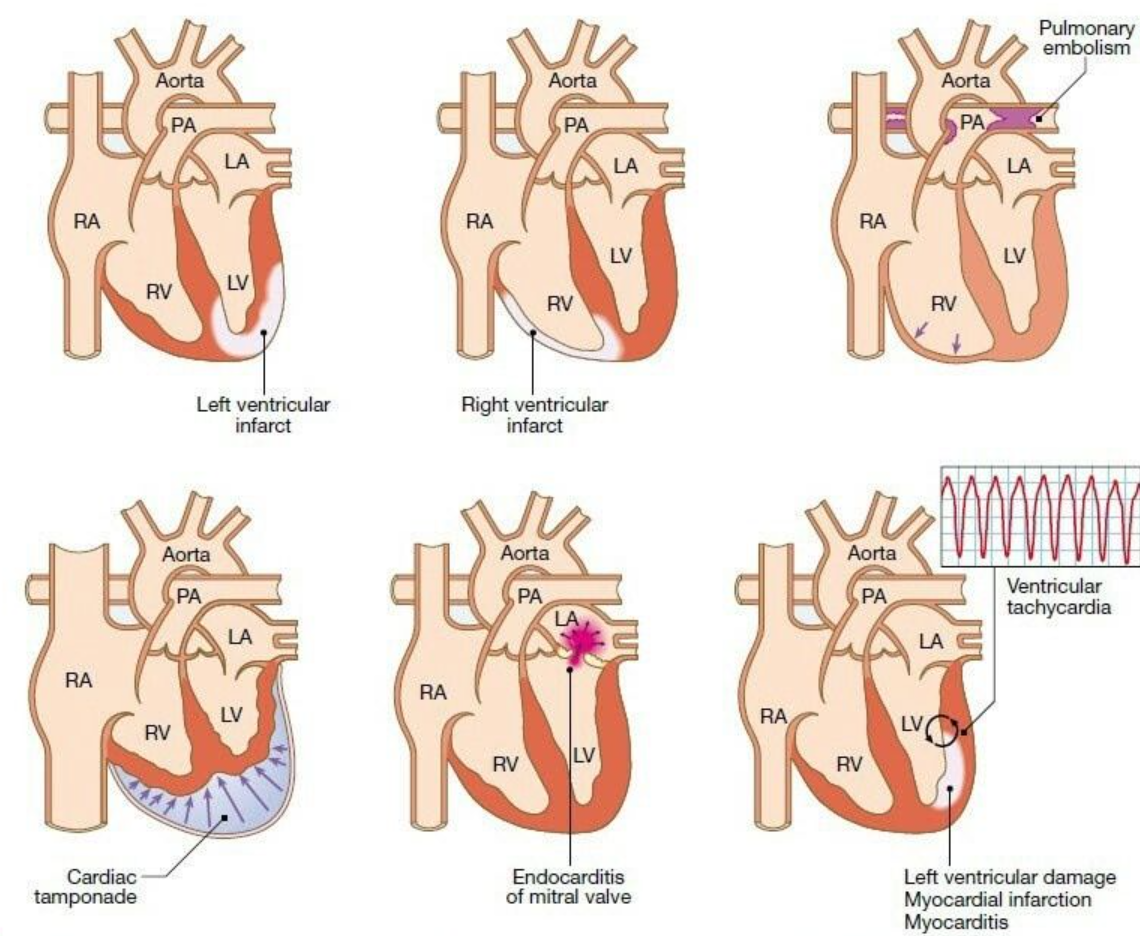 [Speaker Notes: Pathophysiology- Etiologic classifications
Cardiogenic
Myocardial insufficiency
Filling or outflow obstruction (obstructive)]
Assessment & Management of Shock
Shock:

Assessment- Hypovolemic shock due to hemorrhage

Early or Compensated Shock

Tachycardia
Pale, cool skin
Diaphoresis
Level of consciousness- normal
       or anxious
Blood pressure maintained
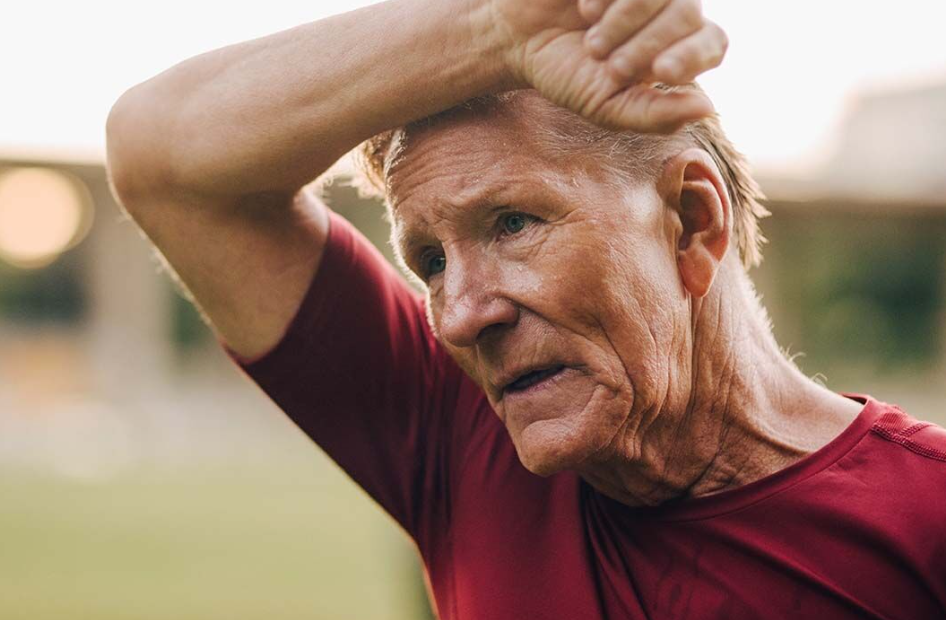 [Speaker Notes: Assessment- Hypovolemic shock due to hemorrhage

Early or Compensated Shock

Tachycardia
Pale, cool skin
Diaphoresis
Level of consciousness
Blood pressure maintained]
Assessment & Management of Shock
Shock:

Assessment- Hypovolemic shock due to hemorrhage

Early or Compensated Shock
Narrow pulse pressure
Orthostatic hypotension
Dry mucosa
Complaints of thirst
Weakness
Possible delay of capillary refill
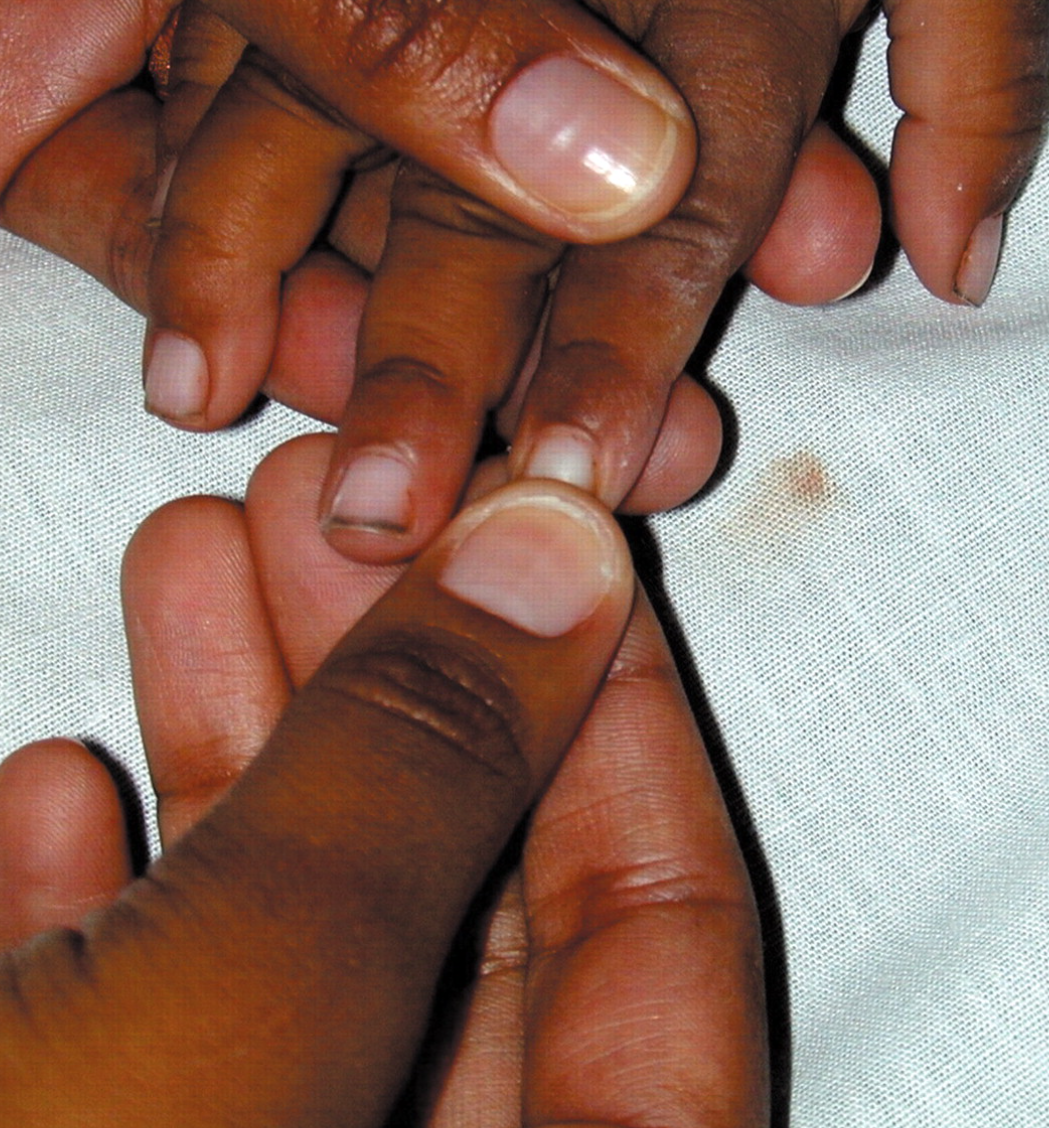 [Speaker Notes: Assessment- Hypovolemic shock due to hemorrhage

Early or Compensated Shock

Narrow pulse pressure
Pulse pressure is the difference between the systolic and diastolic pressures, i.e., Pulse pressure = systolic – diastolic
Pulse pressure reflects the tone of the arterial system and is more sensitive to changes in perfusion than the systolic or diastolic alone

Orthostatic hypotension
Dry mucosa
Complaints of thirst
Weakness
Possible delay of capillary refill]
Assessment & Management of Shock
Shock:

Assessment- Hypovolemic shock due to hemorrhage

Late or Progressive Shock
Extreme tachycardia
Extremely pale, cool skin
Diaphoresis
Significant decrease in 
	   level of consciousness
Hypotension
Dry mucosa
Nausea
Cyanosis with white waxy looking skin
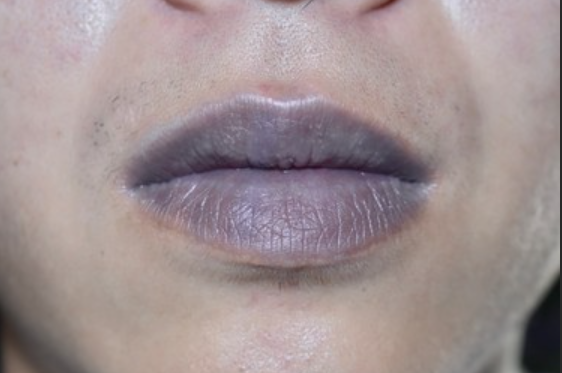 [Speaker Notes: Assessment- Hypovolemic shock due to hemorrhage

Late or Progressive Shock
Extreme tachycardia
Extremely pale, cool skin
Diaphoresis
Significant decrease in level of consciousness
Hypotension
Dry mucosa
Nausea
Cyanosis with white waxy looking skin]
Assessment & Management of Shock
Shock:

Differential shock assessment findings

Shock is assumed to be hypovolemic until proven otherwise

Cardiogenic shock is differentiated from hypovolemic shock by one or more of following

Chief complaint- Chest pain, dyspnea, tachycardia
Heart rate- Bradycardia or excessive tachycardia
Signs of congestive heart failure- Jugular vein distention (JVD), rales
Dysrhythmias
[Speaker Notes: Differential shock assessment findings

Shock is assumed to be hypovolemic until proven otherwise

Cardiogenic shock is differentiated from hypovolemic shock by one or more of following
Chief complaint, e.g., Chest pain, dyspnea, tachycardia
Heart rate, i.e., Bradycardia or excessive tachycardia
Signs of congestive heart failure, i.e., Jugular vein distention (JVD), rales
Dysrhythmias]
Assessment & Management of Shock
Shock:

Differential shock assessment findings

Obstructive shock (filling or outflow obstruction) is differentiated from hypovolemic shock by presence of signs and symptoms suggestive of-

Cardiac tamponade
Tension pneumothorax
Pulmonary Embolism
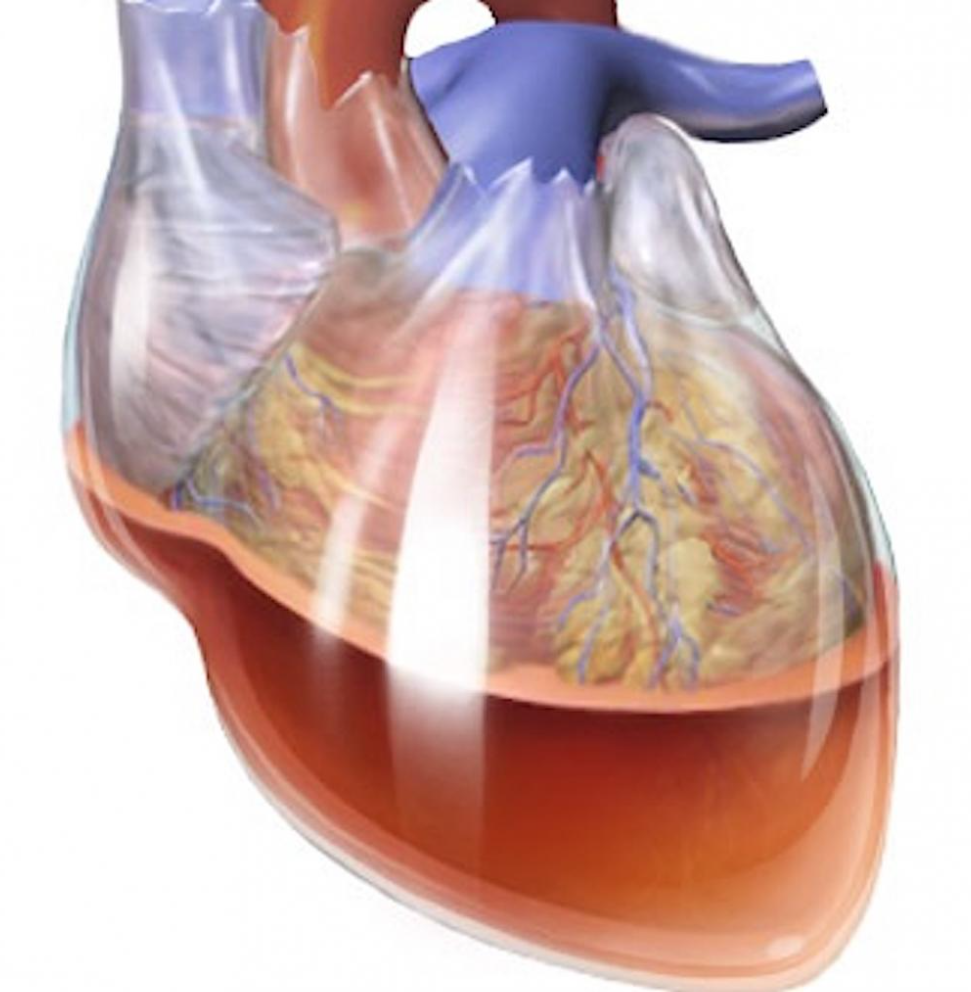 [Speaker Notes: Differential shock assessment findings
Obstructive shock (filling or outflow obstruction) is differentiated from hypovolemic shock by presence of signs and symptoms suggestive of-
Cardiac tamponade
Tension pneumothorax
Pulmonary Embolism]
Assessment & Management of Shock
Shock:

Differential shock assessment findings

Distributive shock (Vasogenic) is differentiated from hypovolemic shock by presence of one or more of following-
Mechanism that suggests vasodilatation
Warm, flushed skin, especially in dependent areas – and possibly normal to “Shocky” skin findings in areas not affected by the spinal cord injury.
Lack of tachycardia response
[Speaker Notes: Differential shock assessment findings
Distributive shock (Vasogenic) is differentiated from hypovolemic shock by presence of one or more of following-
Mechanism that suggests vasodilatation, e.g., Spinal cord injury, drug overdose, sepsis, anaphylaxis
Warm, flushed skin, especially in dependent areas – and possibly normal to “Shocky” skin findings in areas not affected by the spinal cord injury.
Lack of tachycardia response (not reliable, though, since significant number of hypovolemic patients never become tachycardic)]
Assessment & Management of Shock
Shock:

Management / Treatment Plan

Airway and ventilatory support
Ventilate and suction as necessary
Administer high concentration oxygen
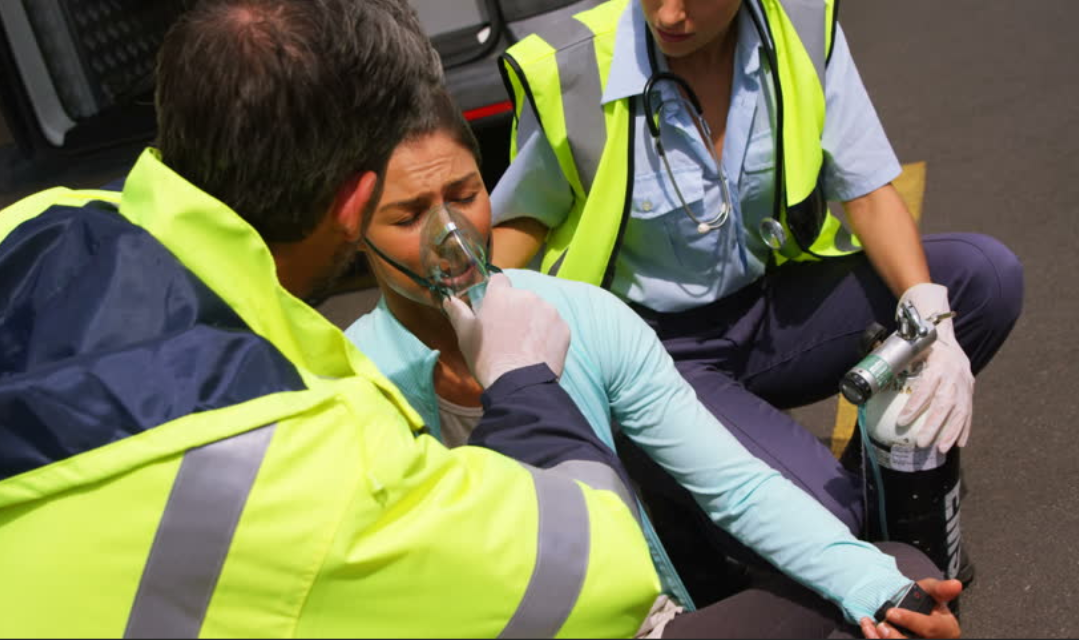 [Speaker Notes: Management / Treatment Plan

Airway and ventilatory support
Ventilate and suction as necessary
Administer high concentration oxygen]
Assessment & Management of Shock
Shock:

Circulatory support

Hemorrhage control
Intravenous volume expanders
Types
Rate of administration
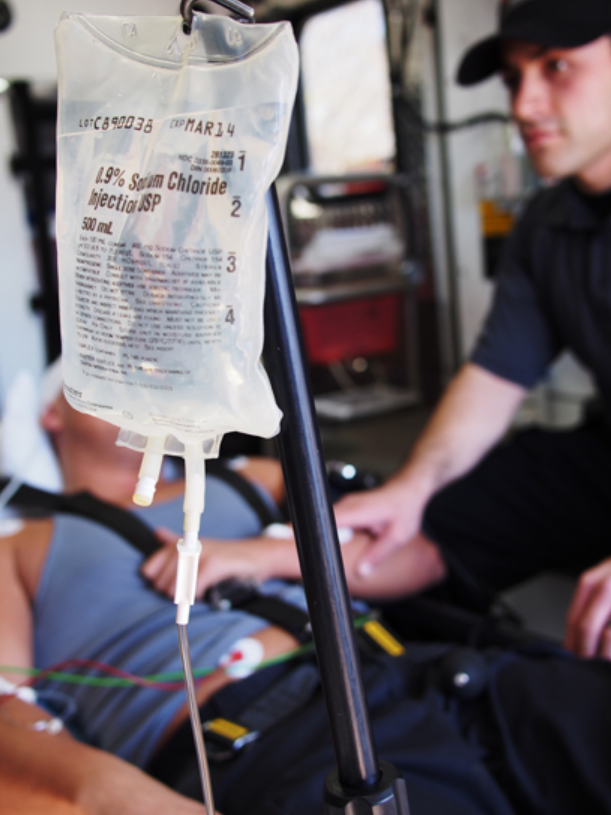 [Speaker Notes: Circulatory support
Hemorrhage control
Intravenous volume expanders
Types- Isotonic solutions
Rate of administration-
External hemorrhage that can be controlled
External hemorrhage that cannot be controlled
Internal hemorrhage
Blunt trauma
Penetrating trauma]
Assessment & Management of Shock
Shock:

	Fluid replacement

Hypovolemic shock, Cardiogenic shock, Distributive shock, Obstructive shock
Volume expanders
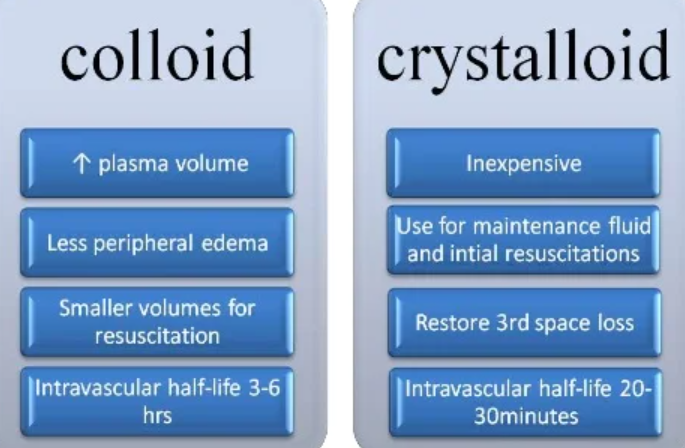 [Speaker Notes: Fluid replacement

Hypovolemic shock, Cardiogenic shock, Distributive shock, Obstructive shock
Volume expanders]
Assessment & Management of Shock
Shock:

	Psychological support & Communication strategies
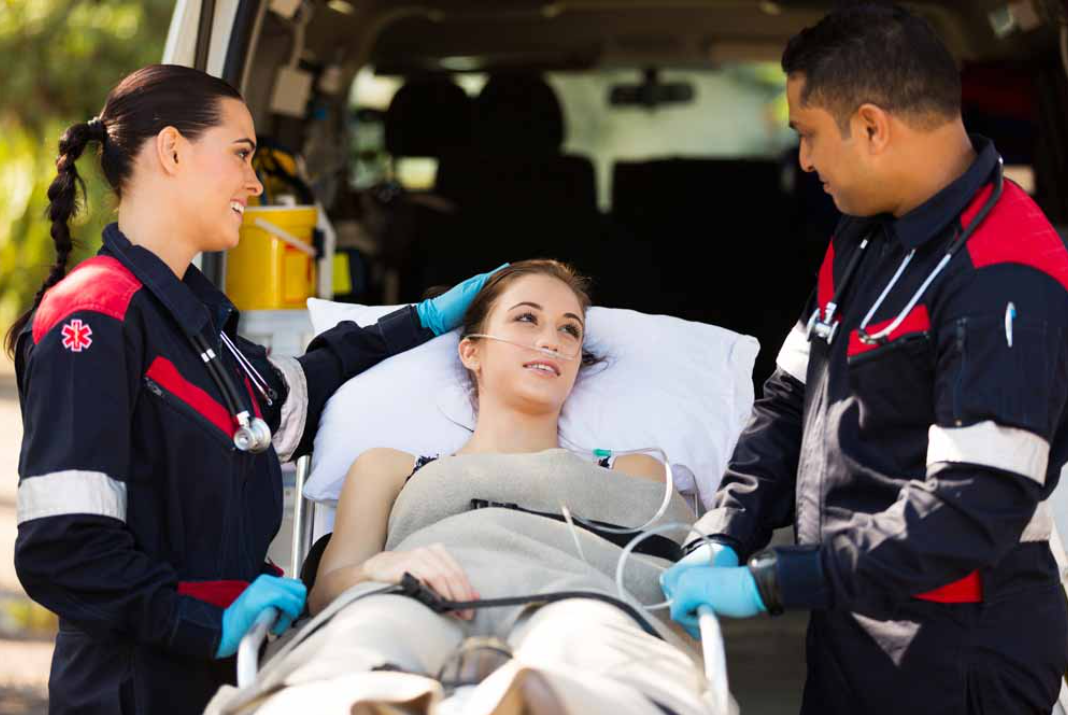 [Speaker Notes: Psychological support & Communication strategies]
Assessment & Management of Shock
Shock:

Transport considerations
Indications for rapid transport
Indications for transport to a Trauma Center
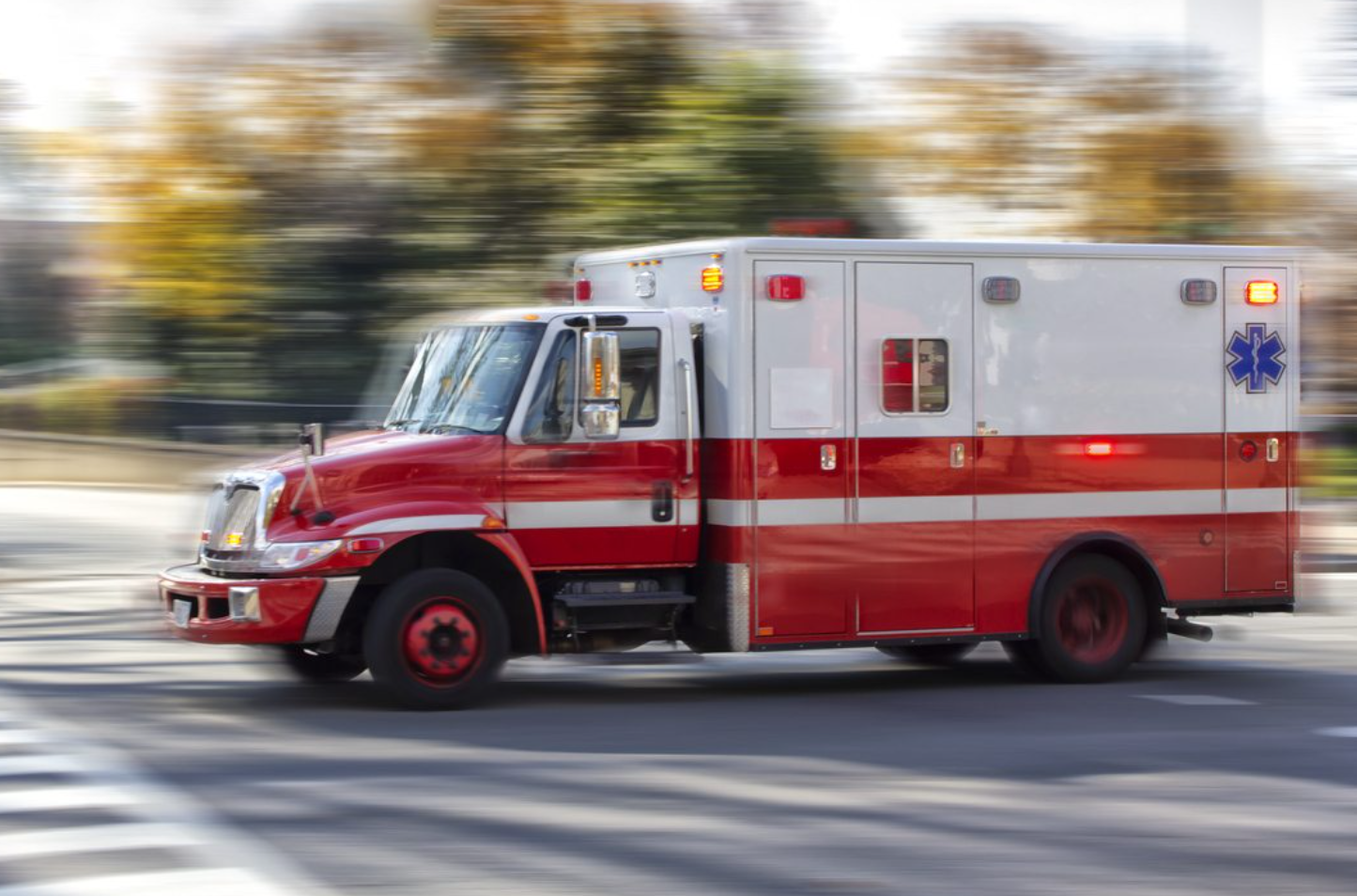 [Speaker Notes: Shock:
Transport considerations
Indications for rapid transport
Indications for transport to a Trauma Center]
IV & IO Line Placement & Infusion
Lesson 4 Intravenous Cannulation:

Definition:

The placement of a catheter into a vein. It is used to administer fluids, or medications directly into the circulatory system. It can also be used to obtain venous blood specimens for laboratory determinations.

Because IV fluids are drugs, on-line medical direction/control or standing orders are required for the EMT-IV to administer IV fluids.
[Speaker Notes: Definition:
The placement of a catheter into a vein. It is used to administer fluids, or medications directly into the circulatory system. It can also be used to obtain venous blood specimens for laboratory determinations.

Because IV fluids are drugs, on-line medical direction/control or standing orders are required for the EMT-IV to administer IV fluids.]
IV & IO Line Placement & Infusion
Lesson 4 Intravenous Cannulation:

Indications:
Replacement of circulatory volume
To establish a medication administration route

Contraindications - Cannulation of a particular site is contraindicated in:
Sclerotic veins
Burned extremities
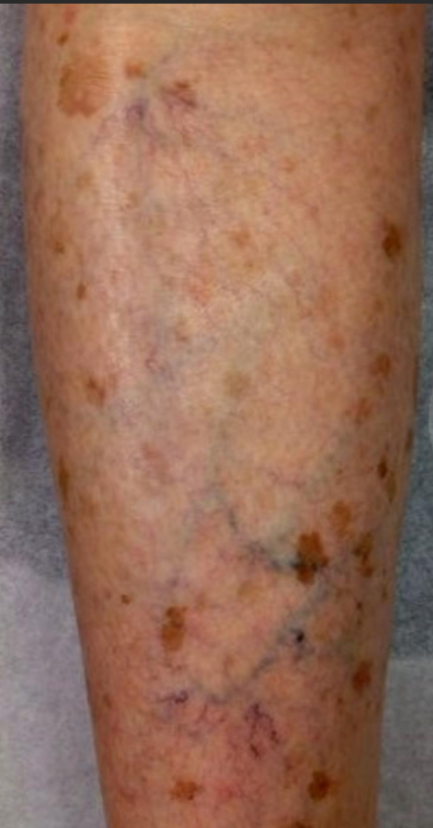 [Speaker Notes: Indications:
Replacement of circulatory volume
To establish a medication administration route

Contraindications - Cannulation of a particular site is contraindicated in:
Sclerotic veins
Burned extremities]
IV & IO Line Placement & Infusion
Lesson 4 Intravenous Cannulation:

Universal precautions & body substance isolation (BSI) in medication administration
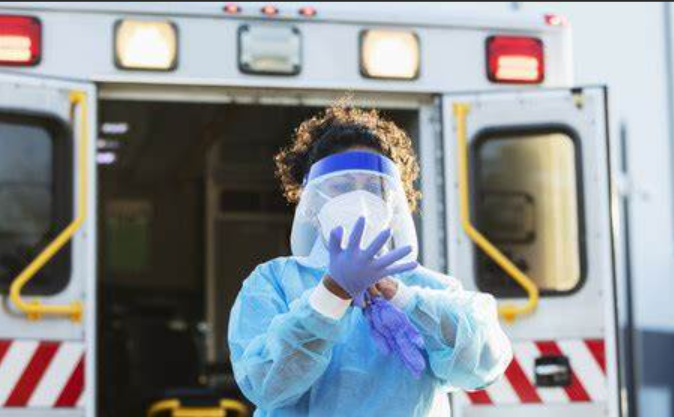 [Speaker Notes: Universal precautions & body substance isolation (BSI) in medication administration]
IV & IO Line Placement & Infusion
Lesson 4 Intravenous Cannulation:

Equipment- Intravenous (IV) solutions
Types of solutions
Crystalloids
Colloids - Informational only 
Types of containers
Variety of volumes
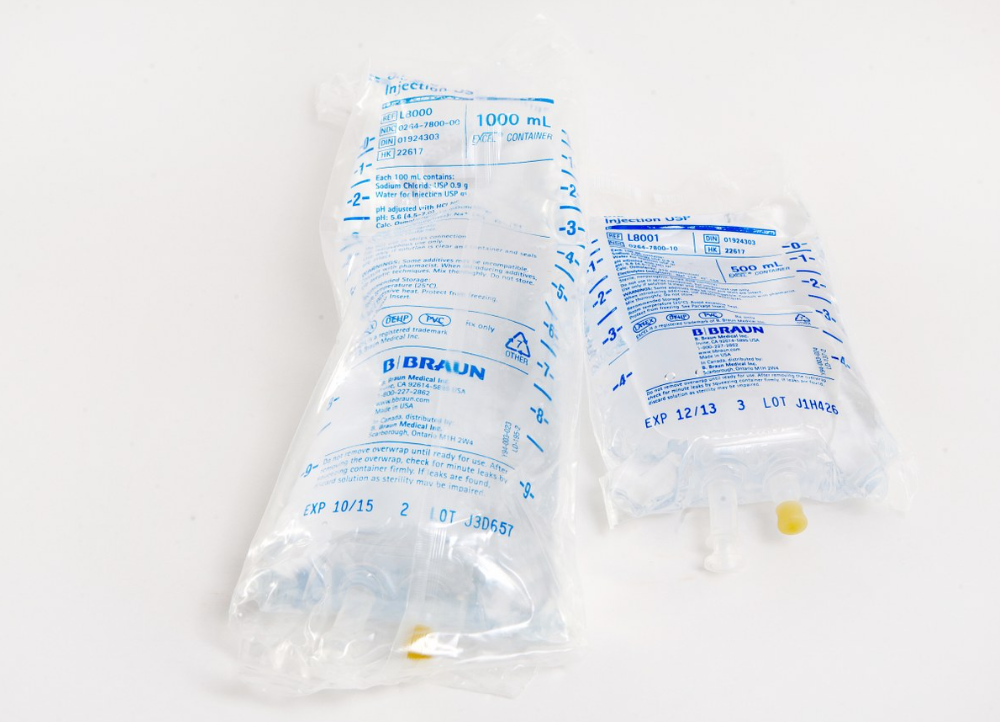 [Speaker Notes: Equipment- Intravenous (IV) solutions
Types of solutions
Crystalloids
Colloids - Informational only - not for field use
Types of containers
Variety of volumes]
IV & IO Line Placement & Infusion
Lesson 4 Intravenous Cannulation:

Equipment- Intravenous (IV) administration sets
Components
Piercing spike
Drip Chamber
Macro drip chamber-type
Micro drip chamber-type
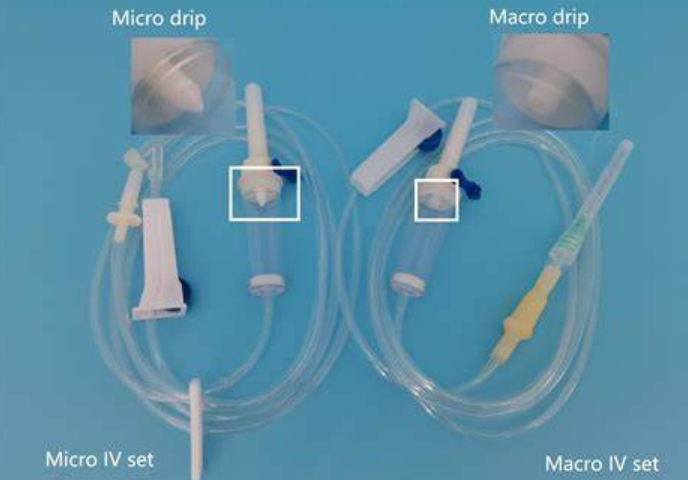 [Speaker Notes: Equipment- Intravenous (IV) administration sets
Components
Piercing spike
Drip Chamber
Macro drip chamber-type
Micro drip chamber-type]
IV & IO Line Placement & Infusion
Lesson 4 Intravenous Cannulation:

Equipment- Intravenous (IV) administration sets
Components
Flow clamp
Drug administration port
Connector end
Variety of extensions
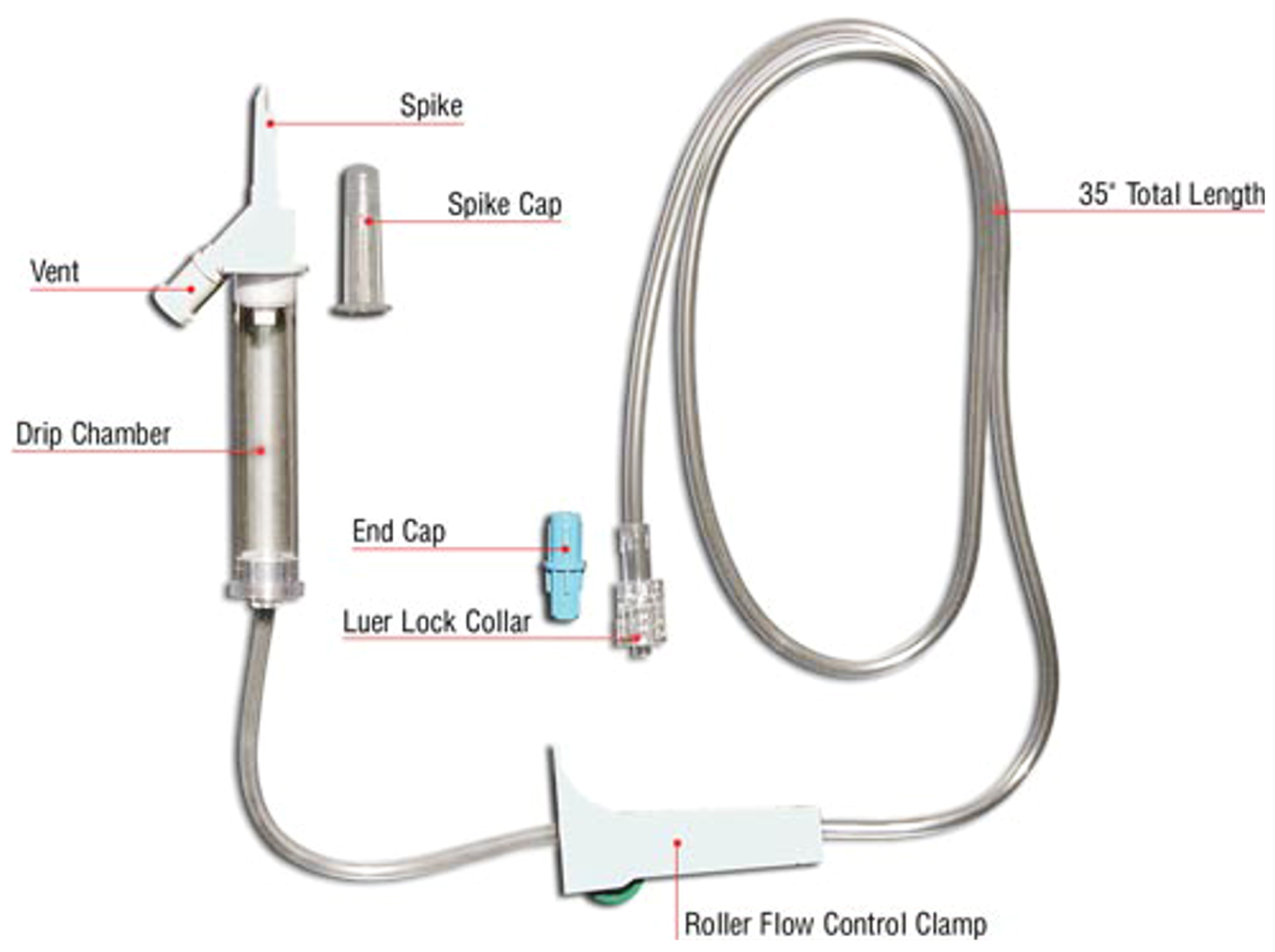 [Speaker Notes: Equipment- Intravenous (IV) administration sets
Components
Flow clamp
Drug administration port
Connector end
Variety of extensions and other pieces of equipment

Some IV administration sets are manufacturer specific – aren’t they all? What does this mean?]
IV & IO Line Placement & Infusion
Lesson 4 Intravenous Cannulation:

Equipment- Needles / Catheters
Types
Over the needle
IV catheter size
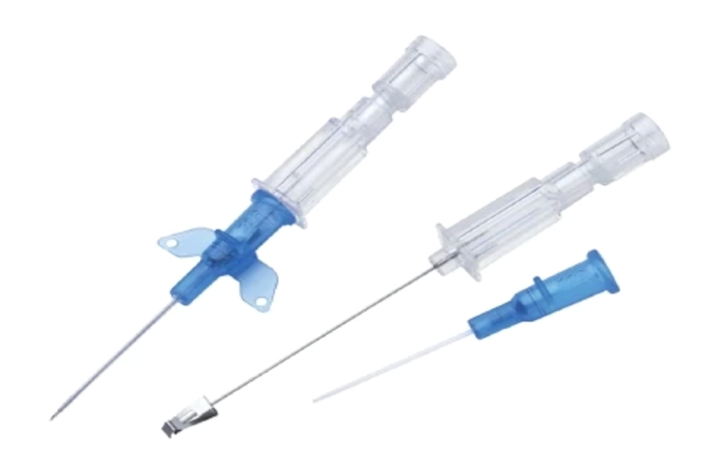 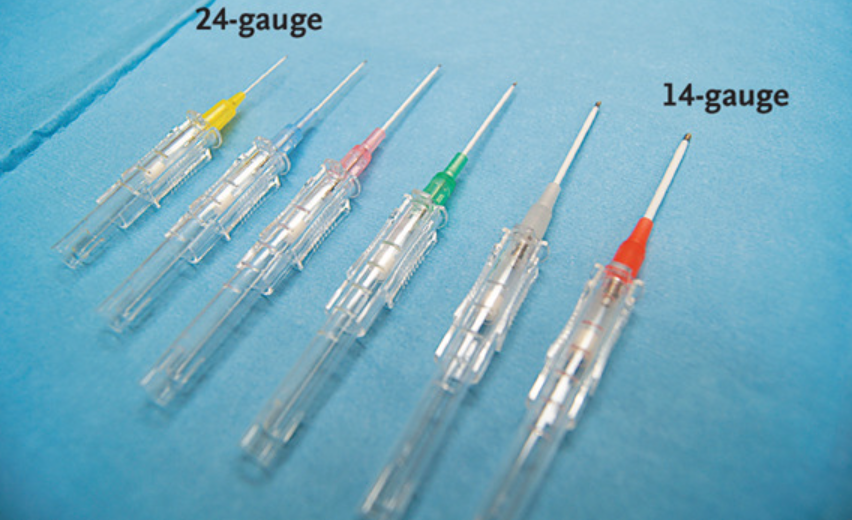 [Speaker Notes: Equipment- Needles / Catheters
Types
Over the needle
IV catheter size]
IV & IO Line Placement & Infusion
Lesson 4 Intravenous Cannulation:

Equipment- Supplies & materials
Personal protective equipment to maintain BSI
Tourniquet
Chlorhexidine /Alcohol/Povidone/Iodine
Sterile dressings
Tape
Arm boards – if necessary
Vacutainer holder and assorted blood collection tubes for blood samples
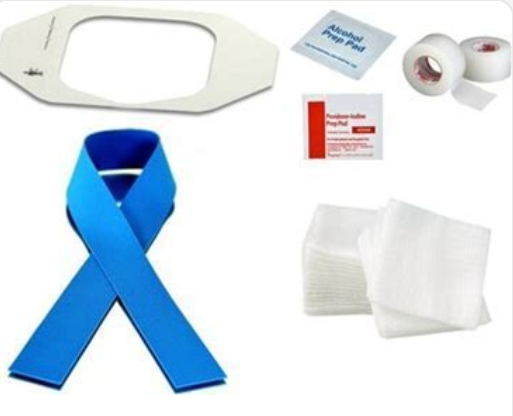 [Speaker Notes: Equipment- Supplies & materials
Personal protective equipment to maintain BSI
Tourniquet
Chlorhexidine /Alcohol/povidone/iodine:
Sterile dressings
Tape
Arm boards – if necessary
Vacutainer holder and assorted blood collection tubes for blood samples – protocol/area dependent.]
IV & IO Line Placement & Infusion
Lesson 4 Intravenous Cannulation:

Procedure for performing IV cannulation

Explain the need for IV cannulation and describe the procedure to the patient.

Ask if the patient has any allergies (especially to iodine if using iodine pads to cleanse the skin).
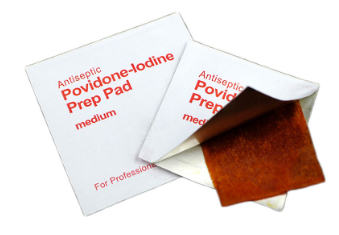 [Speaker Notes: Procedure for performing IV cannulation
Explain the need for IV cannulation and describe the procedure to the patient.
Ask if the patient has any allergies (especially to iodine if using iodine pads to cleanse the skin).]
IV & IO Line Placement & Infusion
Lesson 4 Intravenous Cannulation:

Procedure for performing IV cannulation
Select IV solution to be used and check to make sure it is:
The proper solution
Clean, without particulate matter
Not outdated
Not leaking
Warmed or cooled as indicated
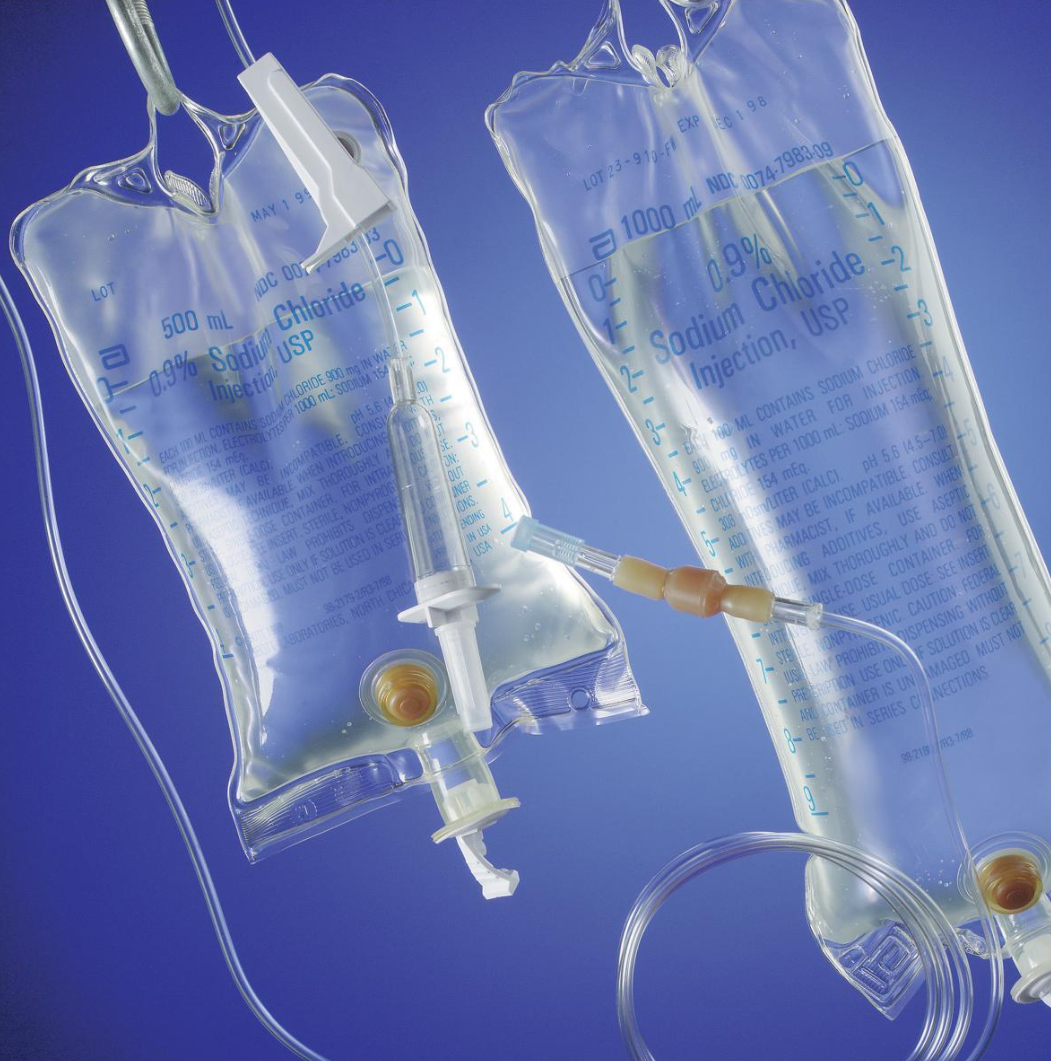 [Speaker Notes: Procedure for performing IV cannulation
Select IV solution to be used and check to make sure it is:
The proper solution
Clean, without particulate matter
Not outdated
Not leaking
Warmed or cooled as indicated]
IV & IO Line Placement & Infusion
Lesson 4 Intravenous Cannulation:

Procedure for performing IV cannulation
Select an appropriate size catheter
14 to 16 gauge for trauma, volume replacement, or cardiac arrest
18 to 20 gauge for medical conditions
22 to 24 gauge for pediatrics and geriatrics
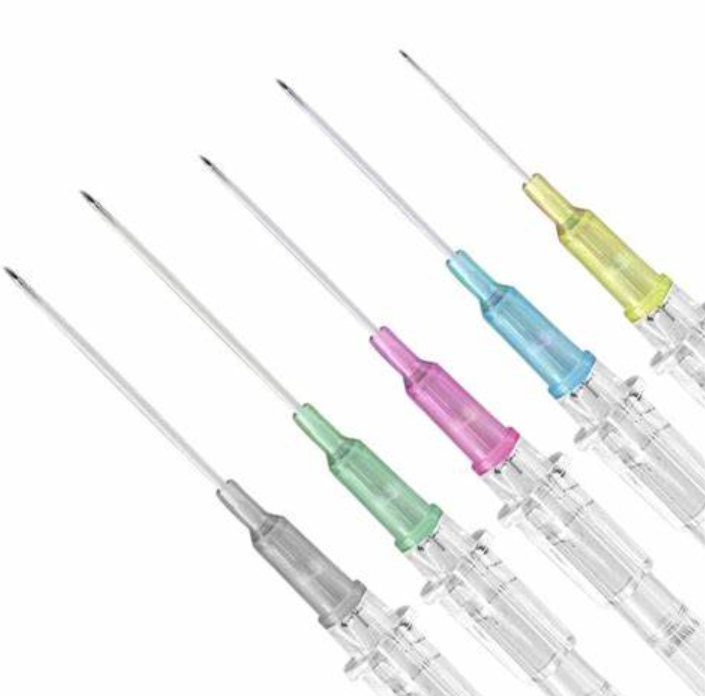 [Speaker Notes: Procedure for performing IV cannulation
Select an appropriate size catheter
14 to 16 gauge for trauma, volume replacement, or cardiac arrest
18 to 20 gauge for medical conditions
22 to 24 gauge for pediatrics and geriatrics]
IV & IO Line Placement & Infusion
Lesson 4 Intravenous Cannulation:
Procedure for performing IV cannulation
Select the proper administration set
Macro for trauma
Micro for medical conditions & drug administration
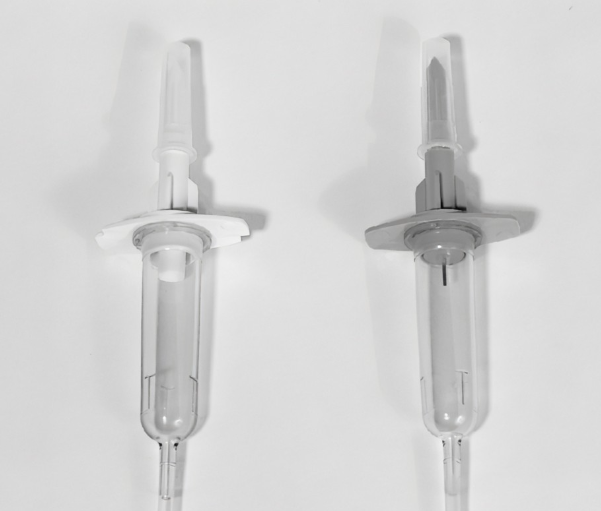 [Speaker Notes: Procedure for performing IV cannulation
Select the proper administration set
Macro for trauma
Micro for medical conditions & drug administration]
IV & IO Line Placement & Infusion
Lesson 4 Intravenous Cannulation :



Instructor- Consider inserting a video here in conjunction with the following placement instruction slides
IV & IO Line Placement & Infusion
Lesson 4 Intravenous Cannulation:
Procedure for performing IV cannulation
Prepare the IV bag and administration set 
Remove IV bag from its protective envelope & gently squeeze to detect any leakage
Steady the port of the IV bag with one hand and remove the protective cap
Remove the administration set from its protective wrapping
Slide the flow control valve close to the drip chamber
Close off the flow control valve
[Speaker Notes: Prepare the IV bag and administration set using an aseptic technique to prevent contamination.
Remove IV bag from its protective envelope and gently squeeze to detect any punctures or leakage.
Steady the port of the IV bag with one hand and remove the protective cap by pulling smoothly.
Remove the administration set from its protective wrapping or box
Slide the flow control valve close to the drip chamber.
Close off the flow control valve.]
IV & IO Line Placement & Infusion
Lesson 4 Intravenous Cannulation:
Procedure for performing IV cannulation
Prepare the IV bag and administration set 
Remove the protective cap from the spike
Invert the IV bag
Insert the spiked end of the administration set into the tubing insertion port 
Turn the IV bag right side up and squeeze the drip chamber to fill it half- way.
Open the control valve to flush IV solution through the entire tubing
[Speaker Notes: Remove the protective cap from the spiked piercing end of the administration set.
Invert the IV bag.
Using sterile technique, insert the spiked end of the administration set into the tubing insertion port of the IV bag. Use one quick, smooth motion. Careful not to side-puncture the insertion port.
Turn the IV bag right side up and squeeze the drip chamber two or three times to fill it half- way.
Open the control valve to flush IV solution through the entire tubing, which should force out all the air.]
IV & IO Line Placement & Infusion
Lesson 4 Intravenous Cannulation:
Procedure for performing IV cannulation
Cut or tear several pieces of tape of different lengths.
Employ Standard Precautions
Carefully inform the patient
Use the correct IV solution, correct gauge needle, and the correct location
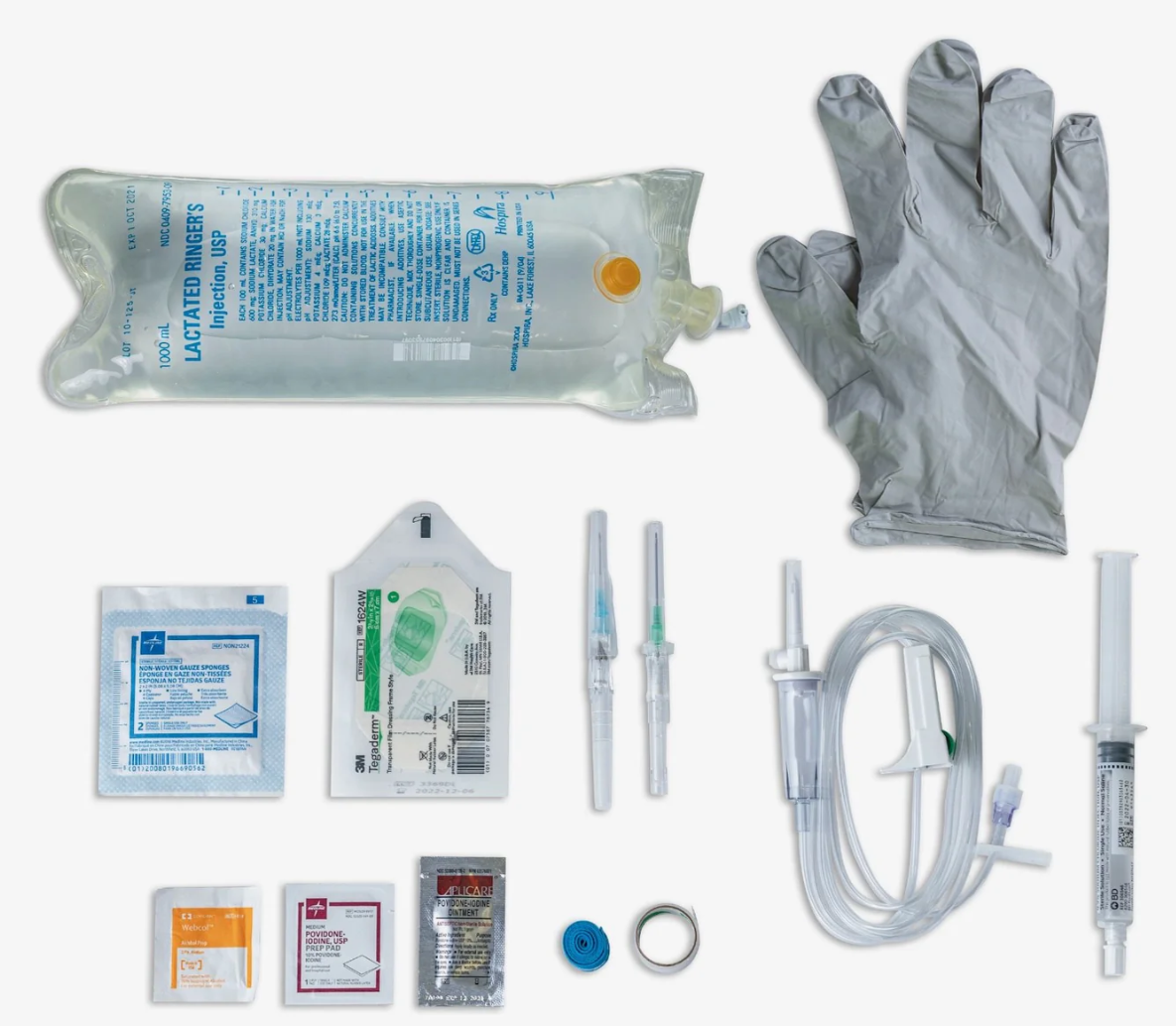 [Speaker Notes: Procedure for performing IV cannulation
Cut or tear several pieces of tape of different lengths.
Employ Standard Precautions
Talk to the patient, let them know what you are doing and what to expect
Make sure you are using the correct IV solution, correct gauge needle, and the correct location]
IV & IO Line Placement & Infusion
Lesson 4 Intravenous Cannulation:
Procedure for performing IV cannulation
If possible, place the patient into a suitable position with the selected extremity lower than the heart
Apply a tourniquet
Use caution when applying and removing the tourniquet
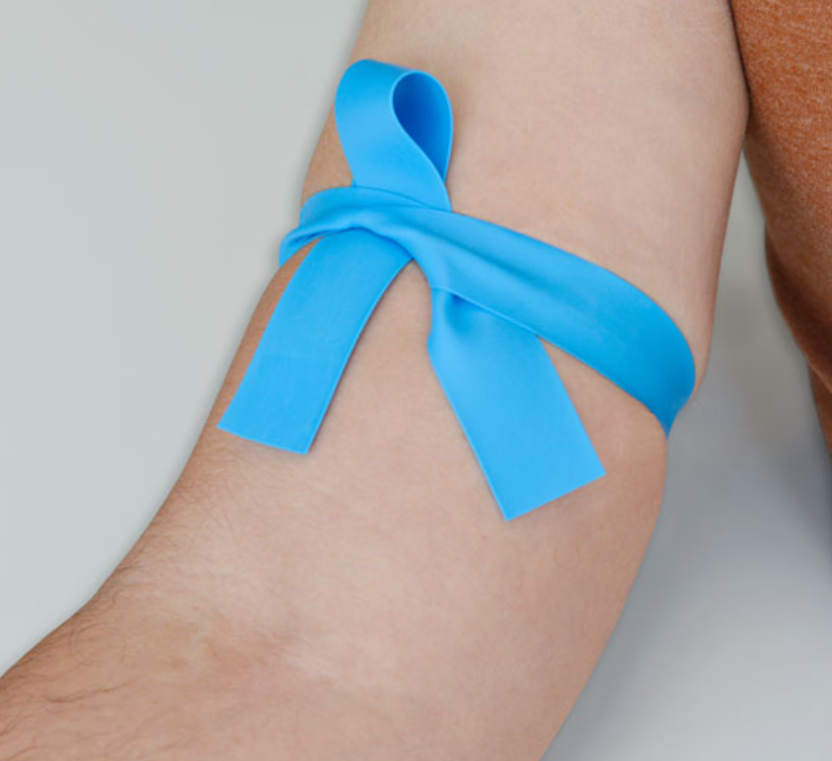 [Speaker Notes: Procedure for performing IV cannulation
If possible, place the patient into a suitable position with the selected extremity lower than the heart
Apply a tourniquet
Use caution when applying and removing the tourniquet
Many elderly patients and patients on prednisone have very delicate skin]
IV & IO Line Placement & Infusion
Lesson 4 Intravenous Cannulation:
Procedure for performing IV cannulation
Select a suitable vein by palpation and sight
Avoid areas of the veins where a valve is situated.
Avoid using Fistulas, shunts or graphs
Standard practice is to look at distal (hand) veins first and work your way up the arm. If you are using a hand vein, place the tourniquet near the hand.
If the vein rolls, or feels hard or rope-like, select another vein.
[Speaker Notes: Select a suitable vein by palpation and sight.
Avoid areas of the veins where a valve is situated.
Avoid using Fistulas, shunts or graphs. Keep in mind, that these may be used at last resort...
Standard practice is to look at distal (hand) veins first and work your way up the arm. If you are using a hand vein, place the tourniquet near the hand.
If the vein rolls, or feels hard or rope-like, select another vein.
Veins can be distended for easier cannulation by:
Having the patient open and close their fist tightly five or six times.
Flicking the skin over the vein with one or two sharp snaps of the fingers.
Rubbing or stroking the skin upward toward the tourniquet.
If a suitable vein cannot be found, or if the vein still feels small and uniform, release the tourniquet and apply it closer to the IV site.
IF you are not seeing a vein that you are confident you can cannulate, don’t hesitate to look at the other arm.]
IV & IO Line Placement & Infusion
Lesson 4 Intravenous Cannulation:

Procedure for performing IV cannulation
Stabilize the vein by anchoring it with the thumb and stretching the skin downward
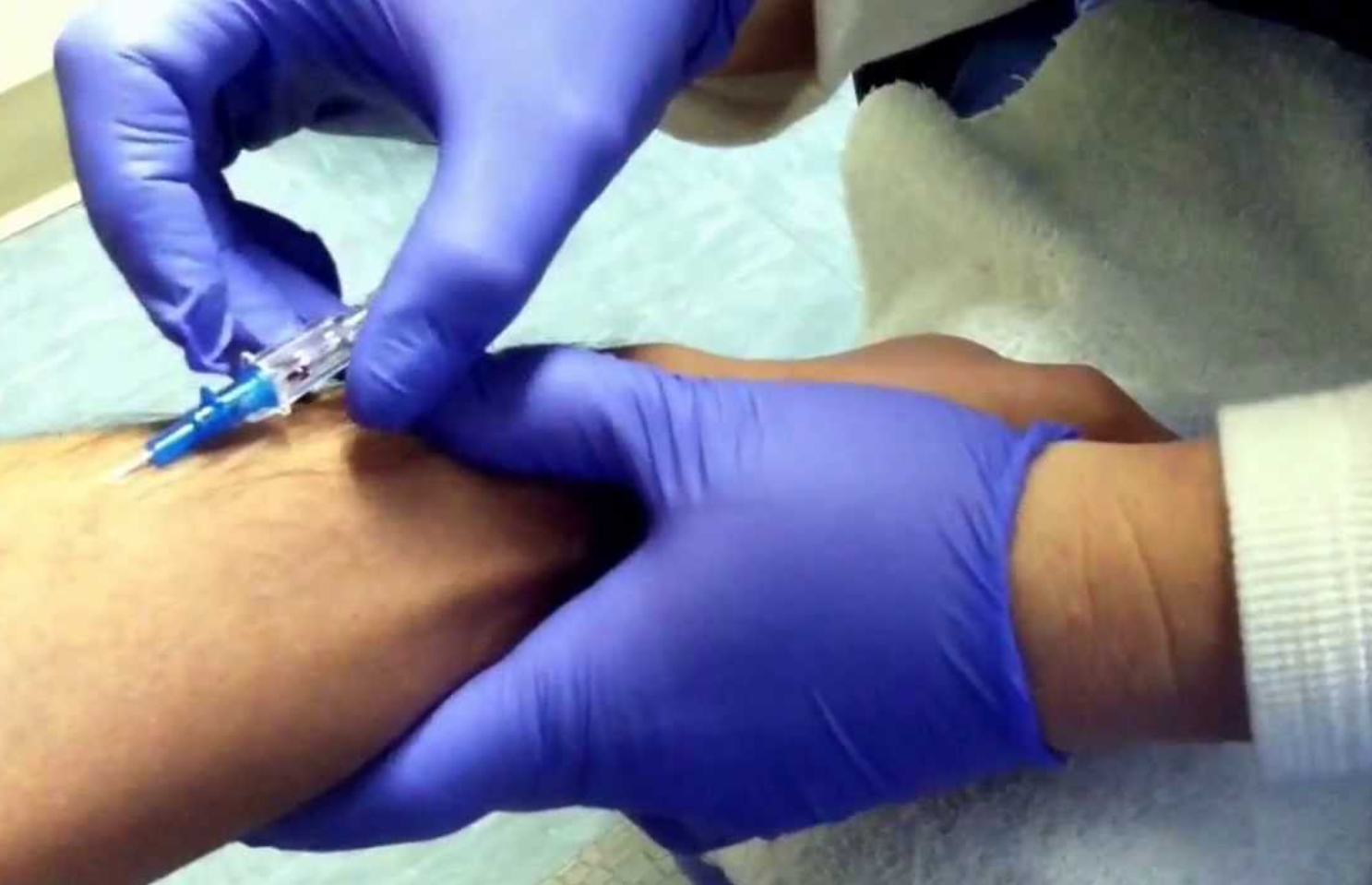 [Speaker Notes: Procedure for performing IV cannulation
Stabilize the vein by anchoring it with the thumb and stretching the skin downward.]
IV & IO Line Placement & Infusion
Lesson 4 Intravenous Cannulation:
Perform the venipuncture without contamination
Advise patient there will be a poke or pinch as the needle enters
Hold the end of the venipuncture device between thumb and the index/middle fingers:
Maintain visualization of the flashback chamber.
Avoid touching any portion of the catheter, because a contaminated device is not usable.
[Speaker Notes: Perform the venipuncture without contaminating the equipment or site.
Tell the patient there will be a small poke or pinch as the needle enters the skin.
Hold the end of the venipuncture device between thumb and the index/middle fingers:
Maintain visualization of the flashback chamber.
Avoid touching any portion of the catheter, because a contaminated device is not usable.]
IV & IO Line Placement & Infusion
Lesson 4 Intravenous Cannulation:
Depending on manufacturer recommendations, hold the needle at a 15, 30- or 45-degree angle to the skin
Penetrate the skin with the bevel of the needle pointed up
If significant resistance is felt, do not force the catheter
Instead, withdraw the needle and catheter together as a unit
If possible, penetrate the vein at its junction or bifurcation with another vein
[Speaker Notes: Depending on the type of venipuncture device and manufacturer recommendations, hold the needle at a 15, 30- or 45-degree angle to the skin.
Penetrate the skin with the bevel of the needle pointed up.
If significant resistance is felt, do not force the catheter.
Instead, withdraw the needle and catheter together as a unit.
If possible, penetrate the vein at its junction or bifurcation with another vein, because it is more stable at this location.]
IV & IO Line Placement & Infusion
Lesson 4 Intravenous Cannulation:

Enter the vein with the needle from either the top or side
Normally, a slight “pop” or “give” is felt as the needle passes through the wall of the vein
Be careful not to enter too fast or too deeply, because the needle can go through the back wall of the vein

Note when blood fills the flashback chamber
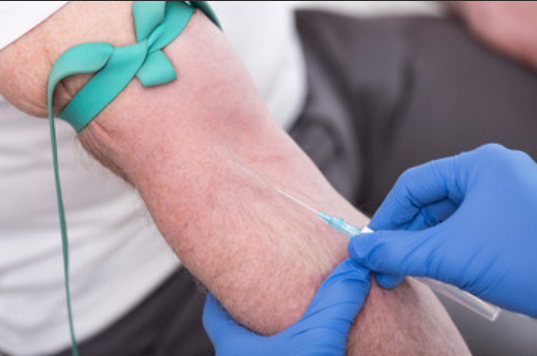 [Speaker Notes: Enter the vein with the needle from either the top or side
Normally, a slight “pop” or “give” is felt as the needle passes through the wall of the vein
Be careful not to enter too fast or too deeply, because the needle can go through the back wall of the vein.

Note when blood fills the flashback chamber.]
IV & IO Line Placement & Infusion
Lesson 4 Intravenous Cannulation:
Lower the venipuncture device and advance it another 1 to 2 mm until the tip of the catheter is well within the vein

Advance the catheter into the vein following the manufacturer’s recommendations

Once the catheter is within the vein, apply pressure to the vein beyond the catheter tip with a finger to prevent blood from leaking out of the catheter hub once the needle is completely withdrawn
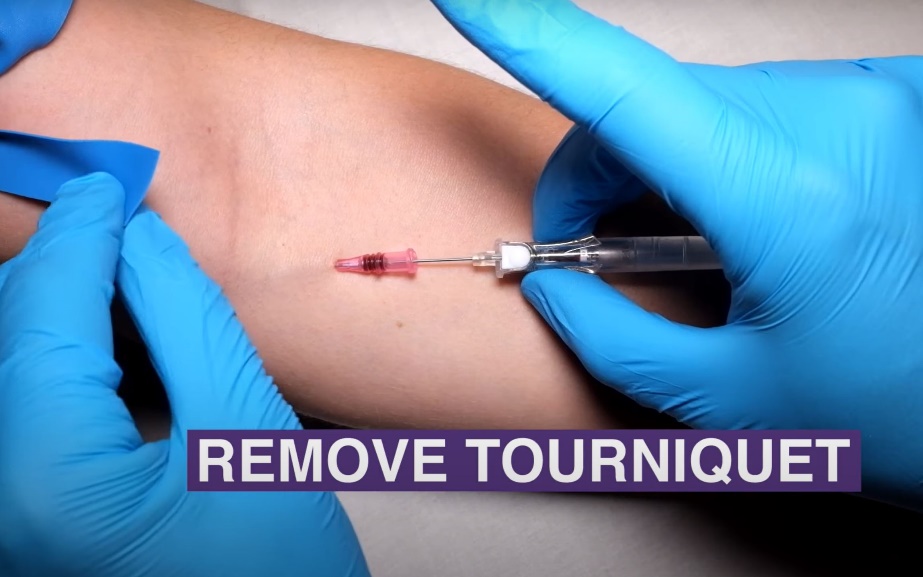 [Speaker Notes: Lower the venipuncture device and advance it another 1 to 2 mm until the tip of the catheter is well within the vein.
Advance the catheter into the vein following the manufacturer’s recommendations.
Once the catheter is within the vein, apply pressure to the vein beyond the catheter tip with a finger to prevent blood from leaking out of the catheter hub once the needle is completely withdrawn
If using a valved catheter – pushing on the vein to prevent bleeding from the hub may be unnecessary.
It may be necessary to use the drawback technique to determine patency.]
IV & IO Line Placement & Infusion
Lesson 4 Intravenous Cannulation:
To draw a blood sample:
Stabilize the catheter with one hand and attach a Vacutainer holder with a multi-sample IV Luer-lock adapter or a syringe to the hub
If using a Vacutainer device, insert the blood collection tube fully into the holder and allow its internal vacuum to draw blood out of the vein
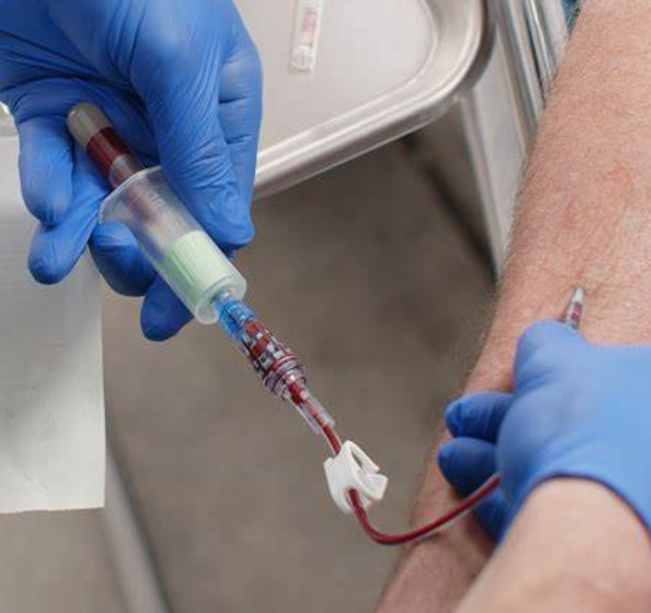 [Speaker Notes: If necessary or directed by protocol you may need to draw a blood sample. The tourniquet should be left in place while drawing blood samples.
Stabilize the catheter with one hand and attach a Vacutainer holder with a multi-sample IV Luer-lock adapter or a syringe to the hub.
Be careful not to disrupt the catheter placement while connecting the Vacutainer or syringe.
Once the device is connected, release the finger pressure at the distal tip of the catheter
If using a Vacutainer device, insert the blood collection tube fully into the holder and allow its internal vacuum to draw blood out of the vein.
If using a syringe, slowly withdraw the plunger to fill the syringe with blood.
If blood flow into the syringe stops, it usually means that the sucking pressure of the syringe is collapsing the vein
Also, pulling back to forcefully may cause cellular lysis and negate the benefit of collecting the sample to begin with.
To correct this problem, slow the rate at which the plunger is being withdrawn.]
IV & IO Line Placement & Infusion
Lesson 4 Intravenous Cannulation:
To draw a blood sample:

Once enough blood collection tubes have been filled or the syringe is completely full, release the tourniquet from the patient’s arm

Reapply pressure to the vein beyond the catheter tip with a finger to prevent blood from leaking out of the catheter hub once the blood drawing device is disconnected

Disconnect the syringe or Vacutainer device from the hub of the catheter by holding the hub between the first finger and thumb and pulling the device free with the other hand
[Speaker Notes: To draw a blood sample:

Once enough blood collection tubes have been filled or the syringe is completely full, release the tourniquet from the patient’s arm

Reapply pressure to the vein beyond the catheter tip with a finger to prevent blood from leaking out of the catheter hub once the blood drawing device is disconnected

Disconnect the syringe or Vacutainer device from the hub of the catheter by holding the hub between the first finger and thumb and pulling the device free with the other hand]
IV & IO Line Placement & Infusion
Connect the IV tubing to the catheter hub. Be careful not to contaminate either the hub or connector prior to insertion

Open the IV flow control valve and run the IV for a brief period of time to ensure the line is patent. To ensure proper IV flow rates, the IV fluid container must hang at least 30 to 36 inches above the insertion site

Cover the IV site with a sterile dressing or a bandage – preferably one that is transparent.
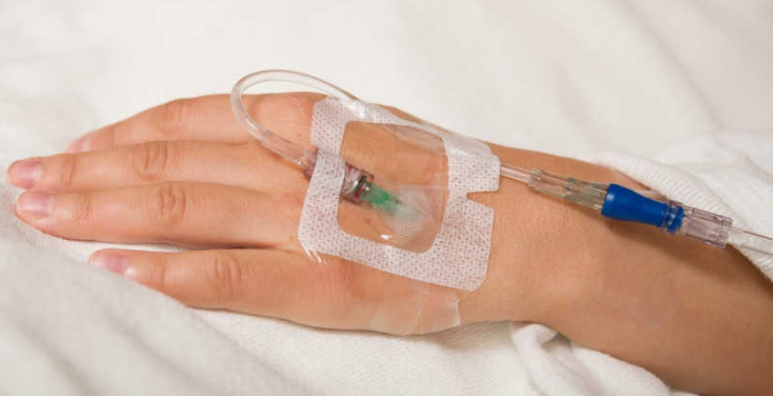 [Speaker Notes: Connect the IV tubing to the catheter hub. Be careful not to contaminate either the hub or connector prior to insertion
Open the IV flow control valve and run the IV for a brief period of time to ensure the line is patent. To ensure proper IV flow rates, the IV fluid container must hang at least 30 to 36 inches above the insertion site.
Cover the IV site with a sterile dressing or a bandage – preferably one that is transparent.]
IV & IO Line Placement & Infusion
Secure the catheter, administration set tubing, and sterile dressing in place with tape.
Tubing should be looped and secured with tape above the IV cannulation site.
Do not make the loop so small that it kinks the tubing and restricts fluid flow.
Adjust the appropriate flow rate for the patient’s condition.
Dispose of the needle(s) in a proper biomedical waste container.
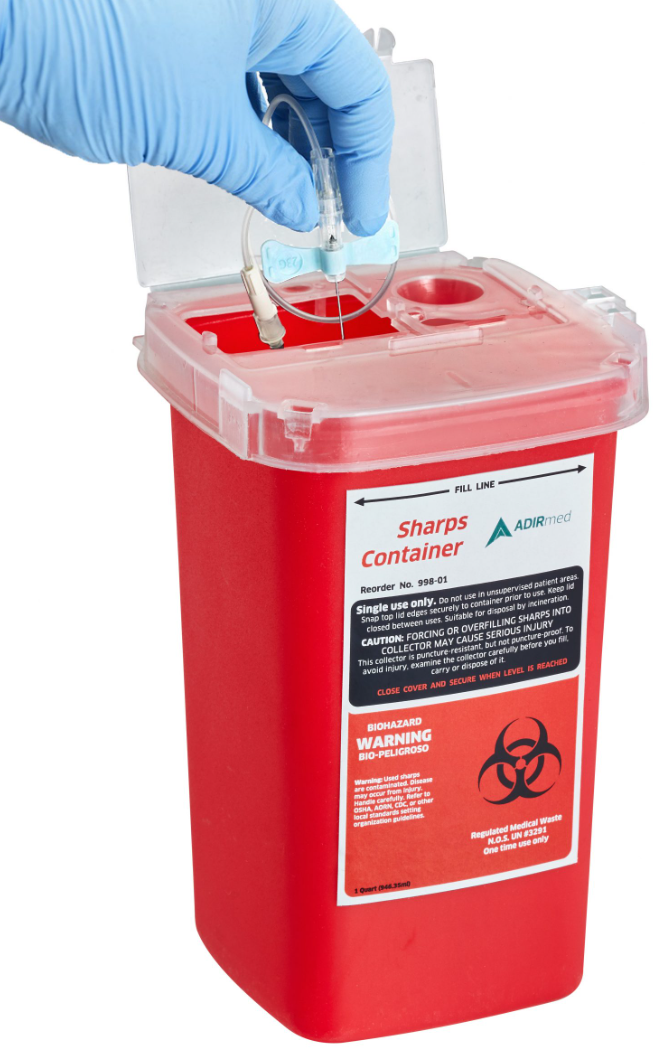 [Speaker Notes: Secure the catheter, administration set tubing, and sterile dressing in place with tape.
Tubing should be looped and secured with tape above the IV cannulation site.
This gives the tubing more play, making the catheter less likely to be dislodged by accidental pulls on the tubing.
Do not make the loop so small that it kinks the tubing and restricts fluid flow.
Adjust the appropriate flow rate for the patient’s condition.
Dispose of the needle(s) in a proper biomedical waste container.
If a syringe was used to draw the blood:
The necessary blood collection tubes must be filled by attaching needle to the syringe and inserting it into each blood tube.
The tubes should then be labeled and stored in a safe location.]
IV & IO Line Placement & Infusion
Lesson 4 Intravenous Cannulation:

Armboards may be:
Avoided simply by choosing a venipuncture site well away from any flexion areas.
Necessary when a venipuncture device is inserted near a joint or in the dorsum of the hand
Used along with restraints in confused or disoriented patients.
Useful with pediatric patients.
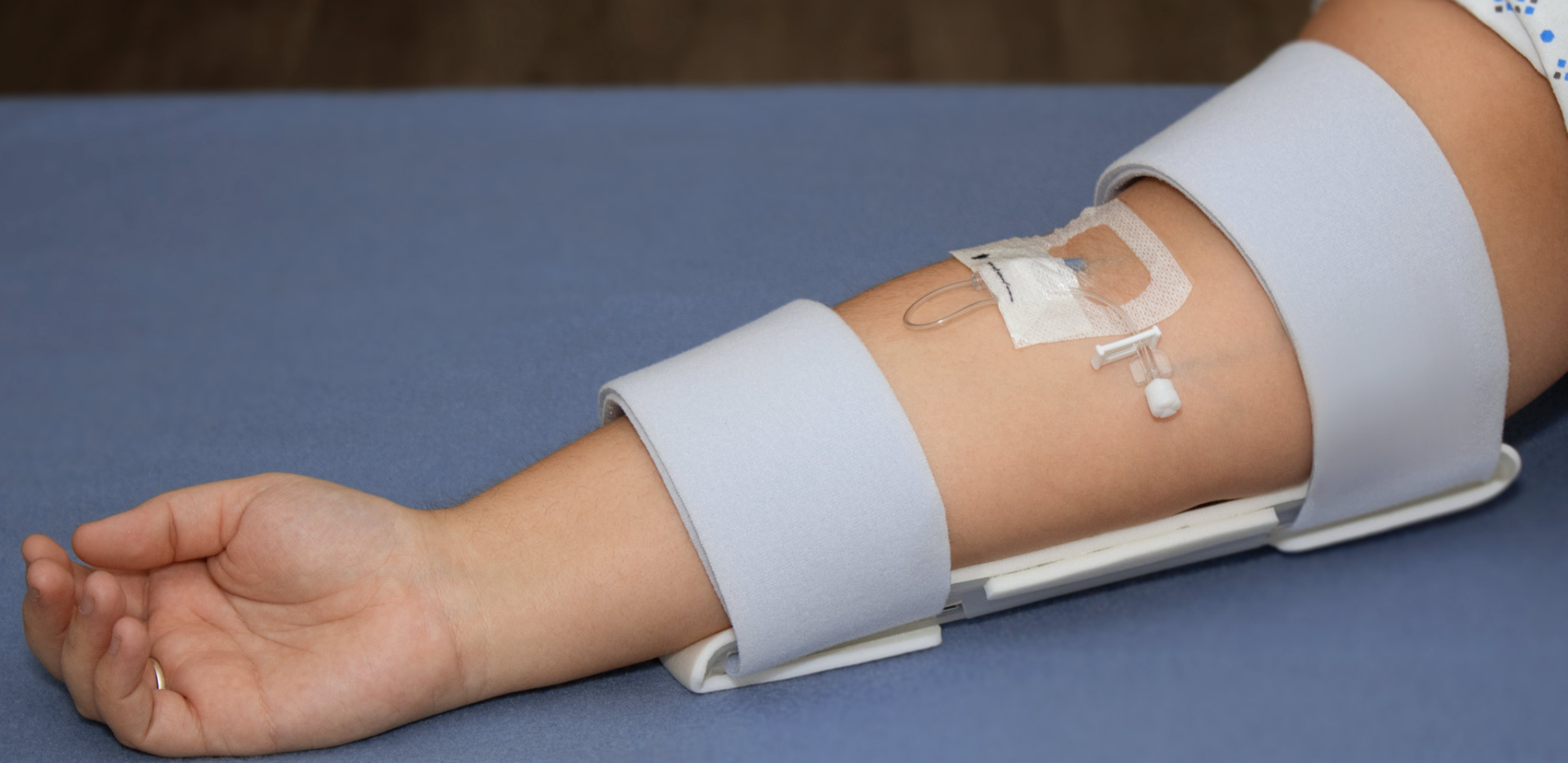 [Speaker Notes: Armboards may be:
Avoided simply by choosing a venipuncture site well away from any flexion areas.
Necessary when a venipuncture device is inserted near a joint or in the dorsum of the hand
Used along with restraints in confused or disoriented patients.
Useful with pediatric patients.]
IV & IO Line Placement & Infusion
Lesson 4 Intravenous Cannulation:

Regulating fluid flow rates:

Flow rates should be adjusted as ordered by medical control & local protocol
Fluid resuscitation guidelines should be 20ml/kg boluses for adults, children, and infants. Newborns or neonates should be 10ml/kg boluses
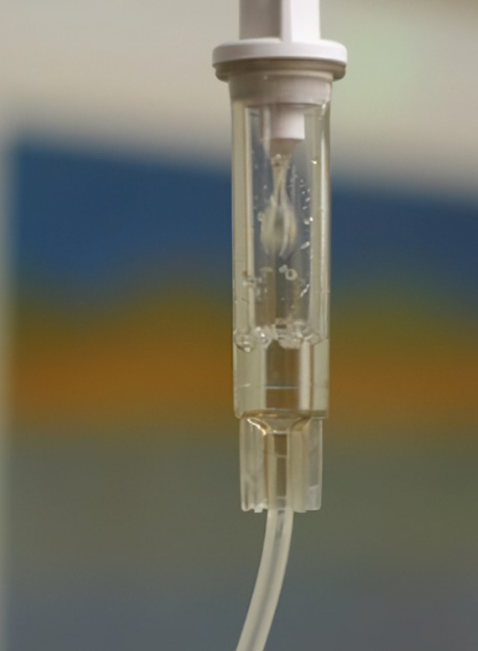 [Speaker Notes: Regulating fluid flow rates
Flow rates should be adjusted as ordered by medical control/direction and local protocol.
Fluid resuscitation guidelines should be 20ml/kg boluses for adults, children, and infants. Newborns or neonates should be 10ml/kg boluses. Targets for treatment are return of distal pulses, not to exceed minimum systolic blood pressure ranges, appropriate for age.
The EMT-IV must know the volume to be infused, the period of time over which the fluid is to be infused, and the number of drops per milliliter the infusion set delivers.
The following formula can be used to calculate IV solution drip rates per minute
Drops per min. = volume to be infused x drops/ml of administration set, divided by total time of infusion in minutes.
After determining the rate, open the clamp slowly to start fluid dripping into the drip chamber.
Determine drops per minute and adjust the flow clamp as needed to obtain the correct drip rate.
Check the flow rate periodically.
Various types of infusion pumps]
IV & IO Line Placement & Infusion
Lesson 4 Intravenous Cannulation:

Regulating fluid flow rates:

The EMT-IV must know the volume to be infused, the period of time over which the fluid is to be infused, and the number of drops per milliliter the infusion set delivers.
The following formula can be used to calculate IV solution drip rates per minute - Drops per min. = volume to be infused x drops/ml of administration set, divided by total time of infusion in minutes.
[Speaker Notes: Regulating fluid flow rates
Flow rates should be adjusted as ordered by medical control/direction and local protocol.
Fluid resuscitation guidelines should be 20ml/kg boluses for adults, children, and infants. Newborns or neonates should be 10ml/kg boluses. Targets for treatment are return of distal pulses, not to exceed minimum systolic blood pressure ranges, appropriate for age.
The EMT-IV must know the volume to be infused, the period of time over which the fluid is to be infused, and the number of drops per milliliter the infusion set delivers.
The following formula can be used to calculate IV solution drip rates per minute
Drops per min. = volume to be infused x drops/ml of administration set, divided by total time of infusion in minutes.
After determining the rate, open the clamp slowly to start fluid dripping into the drip chamber.
Determine drops per minute and adjust the flow clamp as needed to obtain the correct drip rate.
Check the flow rate periodically.
Various types of infusion pumps]
IV & IO Line Placement & Infusion
Lesson 4 Intravenous Cannulation:

Regulating fluid flow rates:

After determining the rate, open the clamp slowly to start fluid dripping into the drip chamber
Determine drops per minute and adjust the flow clamp as needed to obtain the correct drip rate
Check the flow rate periodically
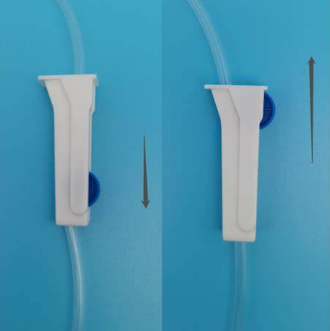 [Speaker Notes: Regulating fluid flow rates
Flow rates should be adjusted as ordered by medical control/direction and local protocol.
Fluid resuscitation guidelines should be 20ml/kg boluses for adults, children, and infants. Newborns or neonates should be 10ml/kg boluses. Targets for treatment are return of distal pulses, not to exceed minimum systolic blood pressure ranges, appropriate for age.
The EMT-IV must know the volume to be infused, the period of time over which the fluid is to be infused, and the number of drops per milliliter the infusion set delivers.
The following formula can be used to calculate IV solution drip rates per minute
Drops per min. = volume to be infused x drops/ml of administration set, divided by total time of infusion in minutes.
After determining the rate, open the clamp slowly to start fluid dripping into the drip chamber.
Determine drops per minute and adjust the flow clamp as needed to obtain the correct drip rate.
Check the flow rate periodically.
Various types of infusion pumps]
IV & IO Line Placement & Infusion
Lesson 4 Intravenous Cannulation:

Documenting IV cannulation:

Date and time of the venipuncture
Type and amount of solution
Type of venipuncture device used, including the length and gauge
Venipuncture site
Number of insertion attempts (if more than one)
IV flow rate
Any adverse reactions and the actions taken to correct them
Name or identification number of the EMT-IV initiating the infusion
Follow local protocols regarding additional documentation
[Speaker Notes: Documenting IV cannulation
Depending on local protocol, when an IV is started, the following must be documented on the run report:
Date and time of the venipuncture
Type and amount of solution
Type of venipuncture device used, including the length and gauge
Venipuncture site
Number of insertion attempts (if more than one)
IV flow rate
Any adverse reactions and the actions taken to correct them
Name or identification number of the EMT-IV initiating the infusion
In addition to documenting correct IV placement, unsuccessful attempts also should be documented
Follow local protocol regarding any additional documentation requirements.]
IV & IO Line Placement & Infusion
Lesson 4 Intravenous Cannulation:

When the IV does not flow:

Was the venous tourniquet removed?
Is there swelling at the cannulation site?
Is the flow regulator or clamp in an open position?
Is the tip of the catheter positioned against a valve or wall of the vein?
Is the IV bag high enough?
Is the drip chamber completely filled with IV solution?
[Speaker Notes: When the IV does not flow:

Was the venous tourniquet removed?
Is there swelling at the cannulation site?
Is the flow regulator or clamp in an open position?
Is the tip of the catheter positioned against a valve or wall of the vein?
Is the IV bag high enough?
Is the drip chamber completely filled with IV solution?]
IV & IO Line Placement & Infusion
Lesson 4 Intravenous Cannulation:

Complications:

Pain
Catheter shear
Cannulation of an artery
Hematoma or infiltration
Phlebitis or infection
Extravasation
Air in tubing/air embolism
Circulatory overload and pulmonary edema
Allergic reaction
Pulmonary embolism
Failure to infuse properly
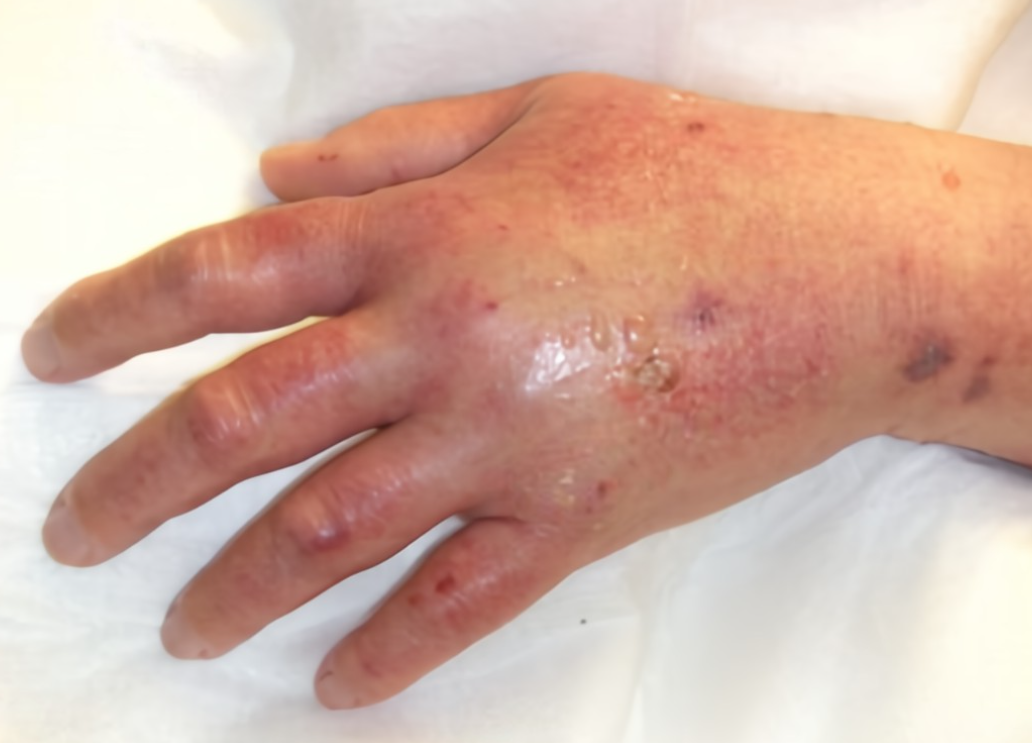 [Speaker Notes: Complications:
Pain
Catheter shear
Cannulation of an artery
Hematoma or infiltration
Phlebitis or infection
Extravasation
Air in tubing/air embolism
Circulatory overload and pulmonary edema
Allergic reaction
Pulmonary embolism
Failure to infuse properly]
IV & IO Line Placement & Infusion
Lesson 4 Intravenous Cannulation:

Steps to discontinue an IV infusion:
Equipment
Gloves, Sterile gauze pad, Adhesive bandage

Technique
Close the flow control valve completely
Carefully remove all tape, and remove the dressing
Hold the sterile gauze pad just above the site to stabilize the tissue and withdraw the catheter by pulling straight back until the catheter is completely out of the vein
Immediately cover the site with the sterile gauze pad and hold it against the puncture site until the bleeding has stopped
Tape the dressing in place or cover with an adhesive bandage
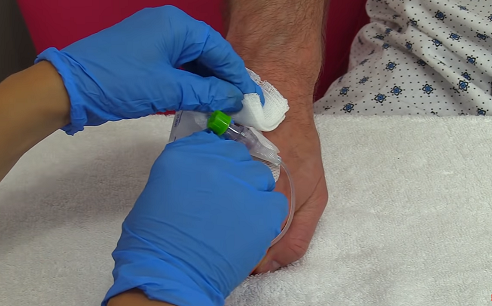 [Speaker Notes: Steps to discontinue an IV infusion:
Equipment
Gloves, Sterile gauze pad, Adhesive bandage

Technique
Close the flow control valve completely
Carefully remove all tape, and remove the dressing
Hold the sterile gauze pad just above the site to stabilize the tissue and withdraw the catheter by pulling straight back until the catheter is completely out of the vein
Immediately cover the site with the sterile gauze pad and hold it against the puncture site until the bleeding has stopped
Tape the dressing in place or cover with an adhesive bandage]
IV & IO Line Placement & Infusion
Lesson 4 Intravenous Cannulation:

Drawing blood:
Purpose
To obtain blood samples for analysis

Equipment
Blood tubes

Locations to obtain blood samples
Anatomical sites
From the established intravenous catheter
Other locations
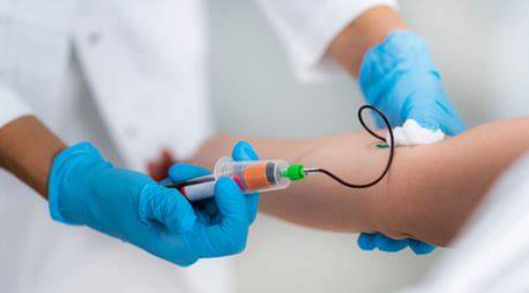 [Speaker Notes: Purpose - to obtain blood samples from a patient for analysis
 
Equipment needed for obtaining a blood sample:
Variety of sizes and types of blood tubes are available to collect and store blood samples.
The rubber caps on the tubes come in several colors and patterns denoting the specific tests that are conducted with the blood that is stored in them
Most commonly used in the field are the red, purple, green, or “jungle” blue, and gray tops
Blood collection tubes may vary by manufacturer.
Check with your local medical facility.
Some tubes have small amounts of liquids or agents inside the tube to prevent blood coagulation or to aid in preserving the blood in a way necessary for a particular type of test
During manufacture of blood tubes, a vacuum is created in the tube that acts to “suck blood” into the tube
Locations from which to obtain a blood sample
Anatomical sites
From the established intravenous catheter
Other locations
 
Steps to preparing equipment for obtaining a blood sample]
IV & IO Line Placement & Infusion
Lesson 4 Intravenous Cannulation:

Techniques for obtaining a blood sample:
Each tube should be filled completely
Blood samples should be acquired prior to flushing line or administrating fluid to prevent diluting sample
Blood should be withdrawn from IV angio-catheters sized 20 gauge or larger using a Leur-lock syringe or vacutainer device (it may be necessary to use a smaller gauge angio-catheter in pediatric patients)
[Speaker Notes: Techniques for obtaining a blood sample:
When drawing blood, each tube should be filled completely
Blood samples should be acquired prior to flushing line or administrating fluid to prevent diluting sample
Blood should be withdrawn from IV angio-catheters sized 20 gauge or larger using a Leur-lock syringe or vacutainer device (it may be necessary to use a smaller gauge angio-catheter in pediatric patients)]
IV & IO Line Placement & Infusion
Lesson 4 Intravenous Cannulation:

Techniques for obtaining a blood sample:

Transfer blood into collection tubes using a needle free device or vacutainer blood transfer device
Once the blood is obtained, the outside of the tube should be labeled with the patient’s name, date, time drawn and by whom
Any information that may be useful, such as, “drawn before the administration of 50% dextrose”
The filled blood collection tubes should be stored in an appropriate bag to prevent contamination from accidental breakage
[Speaker Notes: Techniques for obtaining a blood sample:

Transfer blood into collection tubes using a needle free device or vacutainer blood transfer device
Once the blood is obtained, the outside of the tube should be labeled with the patient’s name, date, time drawn and by whom
Any information that may be useful, such as, “drawn before the administration of 50% dextrose”
The filled blood collection tubes should be stored in an appropriate bag to prevent contamination from accidental breakage]
IV & IO Line Placement & Infusion
Lesson 4 Intravenous Cannulation:

Saline IV access locks:

Saline lock devices maintain intravenous access while avoiding the risk of inadvertent rapid-fluid administration and the inconvenience of manipulating IV tubing and fluid bags while moving and handling patients

Equipment
Infusion adapter device
Vial of normal saline for injection
Syringe with needle
Alcohol wipe
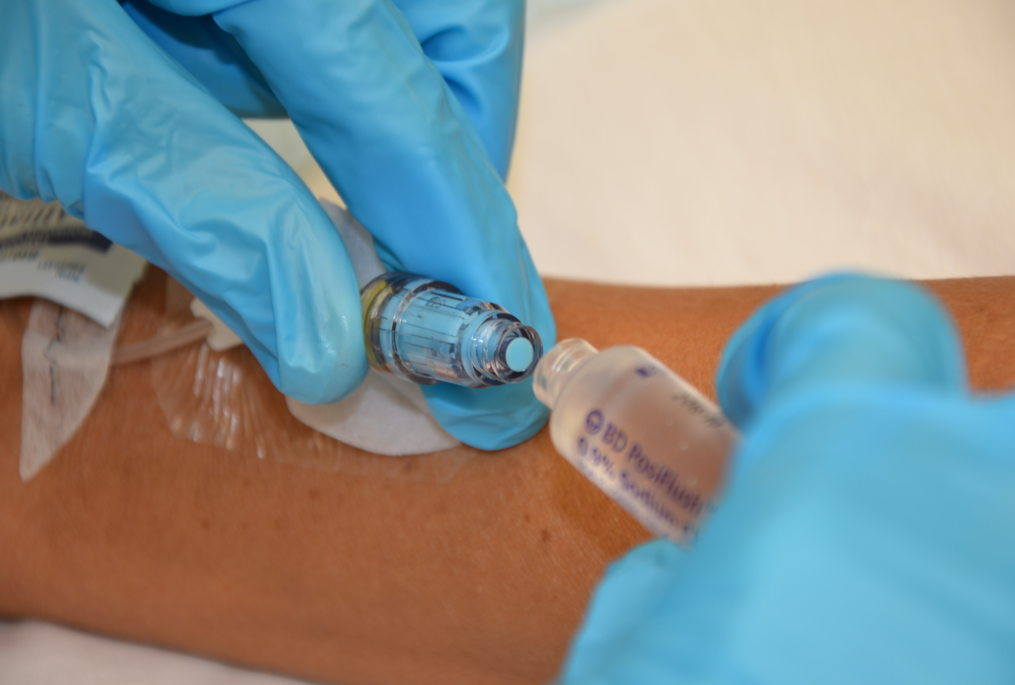 [Speaker Notes: Saline IV access locks:

Saline lock devices maintain intravenous access while avoiding the risk of inadvertent rapid-fluid administration and the inconvenience of manipulating IV tubing and fluid bags while moving and handling patients

Equipment
Infusion adapter device
Vial of normal saline for injection
Syringe with needle
Alcohol wipe]
IV & IO Line Placement & Infusion
Lesson 4 Intravenous Cannulation:

Saline IV access locks:
 
Candidates for saline locks
Patients who would have an IV placed to establish venous access prophylactically
Patients who would have an IV placed to administer medication
Patients who will need to have continued IV access AFTER a solution or medication has been fully administered
[Speaker Notes: Saline IV access locks:
 Candidates for saline locks
Patients who would have an IV placed to establish venous access prophylactically
Patients who would have an IV placed to administer medication
Patients who will need to have continued IV access AFTER a solution or medication has been fully administered]
IV & IO Line Placement & Infusion
Lesson 4 Intravenous Cannulation:
 
Candidates for conventional IV therapy with appropriate solutions and administrations sets
Patients requiring volume resuscitation
Patients requiring continuous drip infusion of medication. Patients with medications other than IV fluids are beyond the scope of EMT-IV Therapy providers.
Patients requiring cardiac or other resuscitation with frequent medications in sequence
[Speaker Notes: Candidates for conventional IV therapy with appropriate solutions and administrations sets:
Patients requiring volume resuscitation
Patients requiring continuous drip infusion of medication. Patients with medications other than IV fluids are beyond the scope of EMT-IV Therapy providers.
Patients requiring cardiac or other resuscitation with frequent medications in sequence
 
If, at any time, the patient’s condition deteriorates and it is felt a conventional IV is necessary, it may be established by piggybacking into the injection port using a needle no larger than 18 Ga. due to possible injection port coring with larger sizes]
IV & IO Line Placement & Infusion
Lesson 4 Intraosseous line placement:

The chief indications for IO line insertion

Compensated & Uncompensated Shock
Hypovolemia
Sepsis
Cardiac problems
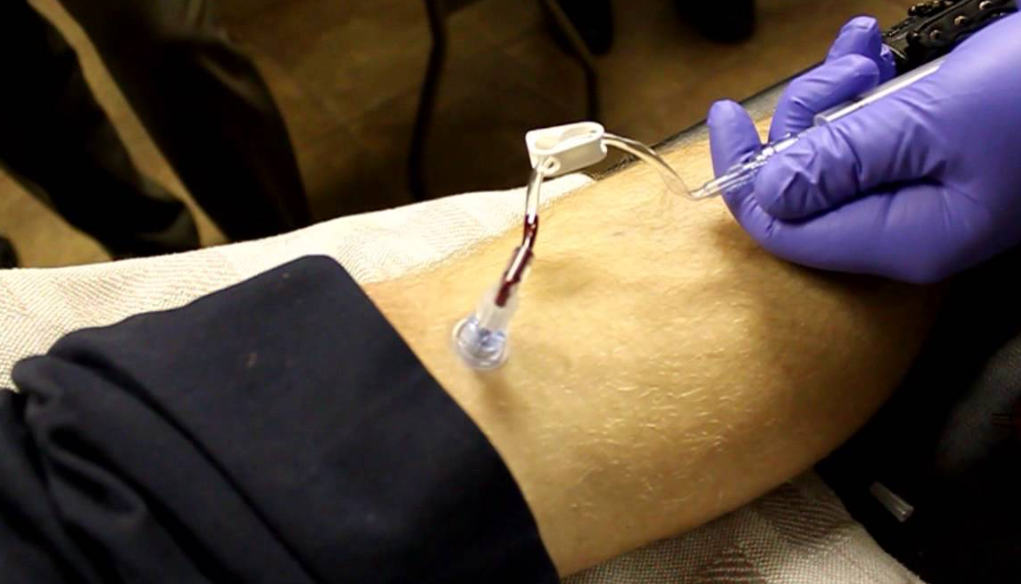 [Speaker Notes: The chief indications for intraosseous line insertion are:
Compensated and Uncompensated Shock
Shock is usually the result of:
Hypovolemia
Sepsis
Cardiac problems]
IV & IO Line Placement & Infusion
Lesson 4 Intraosseous line placement:

The chief indications for IO line insertion

Children respond to shock by
an increase in heart rate
an increase in respiratory rate
peripheral vasoconstriction

The child’s blood pressure does not decrease until later, when the child is no longer able to compensate by an increase in heart rate and vasoconstriction
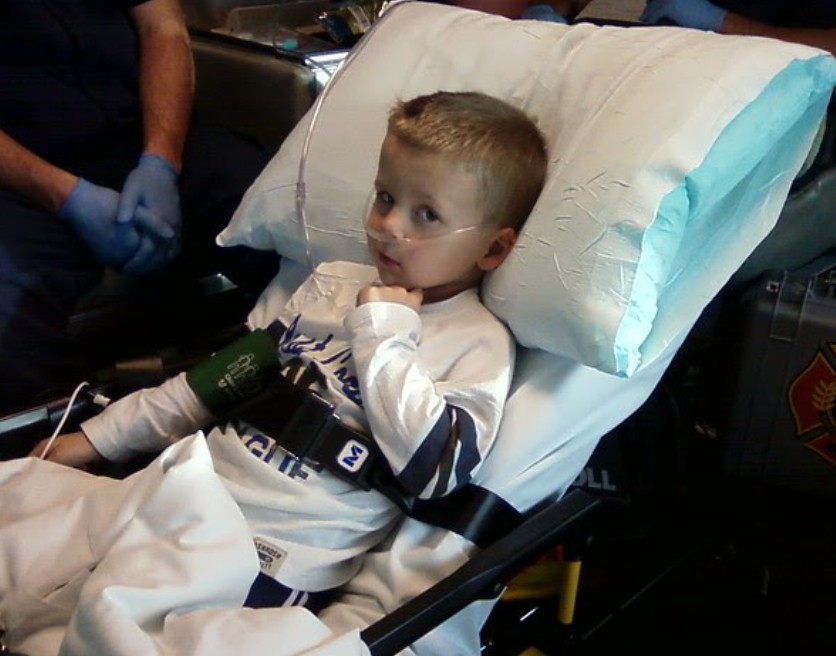 [Speaker Notes: Children respond to shock by:
an increase in heart rate
an increase in respiratory rate
peripheral vasoconstriction
cool clammy extremities
Note 1: The child’s blood pressure does not decrease until later, when the child is no longer able to compensate by an increase in heart rate and vasoconstriction.
Note 2: Major symptoms to indicate a need for intervention with IV/IO fluids would include:
“Quiet” tachycardia (rate over 170)
Altered level of consciousness
Decreased perfusion]
IV & IO Line Placement & Infusion
Lesson 4 Intraosseous line placement:

The chief indications for IO line insertion

Signs of compensated (early) shock are-
Tachycardia
Tachypnea
cool clammy extremities

Signs of uncompensated shock are-
Decreased level of consciousness
Weak or absent pulses
Hypotension
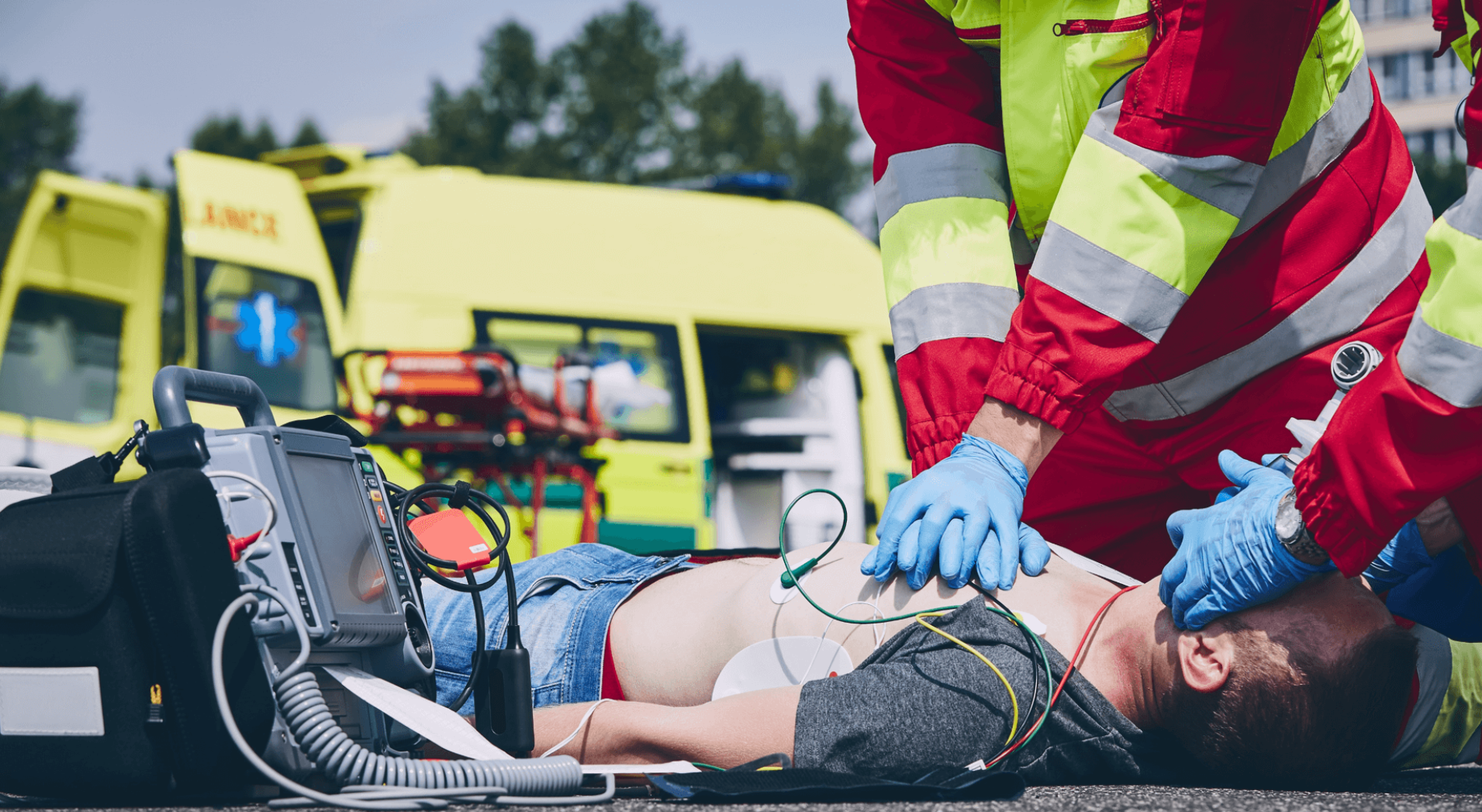 [Speaker Notes: The chief indications for IO line insertion:

Signs of compensated (early) shock are:
Tachycardia
Tachypnea
cool clammy extremities

Signs of uncompensated shock are:
Decreased level of consciousness
Weak or absent pulses
Hypotension]
IV & IO Line Placement & Infusion
Lesson 4 Intraosseous line placement:

The chief indications for IO line insertion

Cardiac arrest

A protocol for obtaining vascular access is helpful in making a decision about the use of an intraosseous line when venous access cannot be obtained rapidly. An intraosseous line is usually attempted after other means of vascular access are unsuccessful or unavailable. Local protocols will dictate when IO access can/should be attempted
[Speaker Notes: Cardiac Arrest:
A protocol for obtaining vascular access is helpful in making a decision about the use of an intraosseous line when venous access cannot be obtained rapidly. An intraosseous line is usually attempted after other means of vascular access are unsuccessful or unavailable. Local protocols will dictate when IO access can/should be attempted.
Peripheral intravenous access often requires more time to insert than an intraosseous line. A median time of 10 minutes is required to achieve peripheral vascular access during cardiac arrests; only 18% of these attempts are successful within 90 seconds.
If peripheral access is not achieved within 90 seconds, attempts to insert an intraosseous line should be initiated.
The intraosseous route delivers fluids and medications into the bone marrow cavity, which acts as a non-collapsible vein and permits access to the central circulation. Medications other than IV fluids are beyond the scope of EMT-IV Therapy providers.
All fluids and medications that are administered through a peripheral IV can be administered through an intraosseous line. It is generally recommended that hypertonic and alkaline solutions be diluted prior to infusion.]
IV & IO Line Placement & Infusion
Lesson 4 Intraosseous line placement:

Contraindications for IO line insertion:

An intraosseous line should not be inserted when there is a known fracture of the bone chosen for line placement

An intraosseous line should not be inserted when there is infection present in the leg chosen for line placement

Insertion of an intraosseous needle should not be attempted on the same leg two times, as the hole made by the attempted insertion does not close rapidly and fluid will extravasate
[Speaker Notes: Contraindications for IO line insertion:

An intraosseous line should not be inserted when there is a known fracture of the bone chosen for line placement

An intraosseous line should not be inserted when there is infection present in the leg chosen for line placement

Insertion of an intraosseous needle should not be attempted on the same leg two times, as the hole made by the attempted insertion does not close rapidly and fluid will extravasate]
IV & IO Line Placement & Infusion
Lesson 4 Intraosseous line placement:

Sites for IO line insertion:

Proximal Tibia
The proximal tibia is the preferred location for intraosseous insertion in a child six years and under because
The site is easily identified
A large marrow cavity exists with no adjacent structures that are likely to be damaged
Distal Femur
Distal Tibia
Proximal Humerus
[Speaker Notes: Sites for Intraosseous Needle Insertion
There are four potential sites for intraosseous needle insertion:
Refer to local protocols to determine sites to be utilized for IO access.
Proximal Tibia
The proximal tibia is the preferred location for intraosseous insertion in a child six years and under because:
The site is easily identified.
A large marrow cavity exists with no adjacent structures that are likely to be damaged.
The site of insertion is on the flat medial surface of the anterior tibia, one to two finger breadths below and medial to the tibial tuberosity.
Distal Femur
The site of insertion is midline, approximately three centimeters above the lateral condyle.
Distal Tibia
The site of insertion is just above the medial malleolus.
Proximal Humerus
The insertion site is the tuberosity at the proximal head of the humerus.]
IV & IO Line Placement & Infusion
Lesson 4 Intraosseous line placement:

Proximal Tibia anatomy:
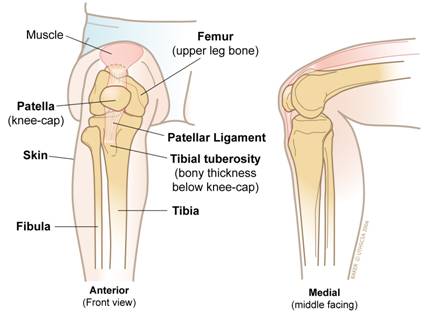 IV & IO Line Placement & Infusion
Lesson 4 Intraosseous line placement:
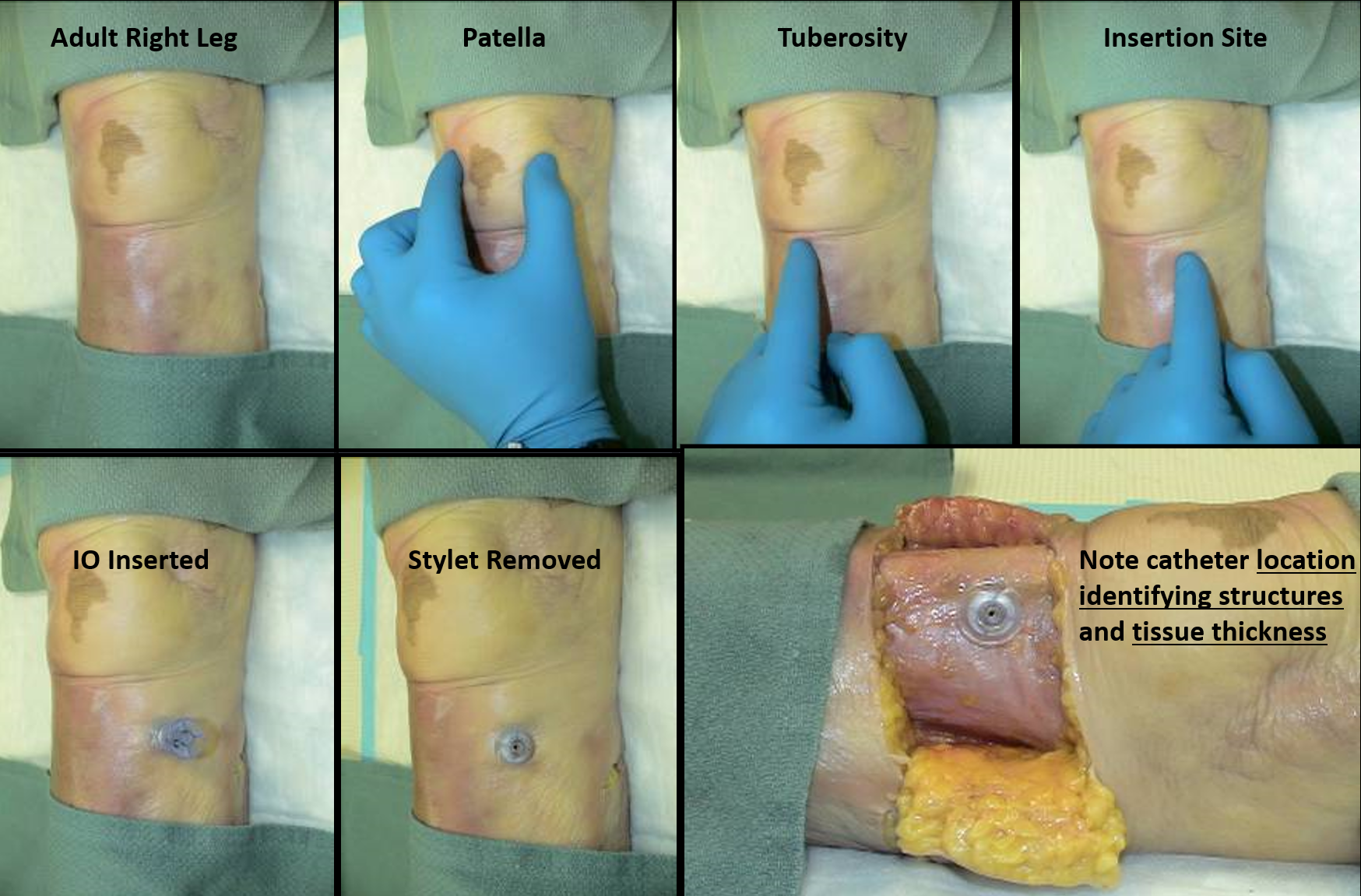 IV & IO Line Placement & Infusion
Lesson 4 Intraosseous line placement:



Instructor- Consider inserting a video here in conjunction with the following placement instruction slides
IV & IO Line Placement & Infusion
Lesson 4 Intraosseous line placement:

Equipment for IO line insertion:

Needles
Either an intraosseous or bone marrow aspiration needle may be used
They may contain a trocar or stylet, which minimizes the risk of occlusion from bone marrow
They are shorter, sturdier and less flexible
They are less likely to be dislodged in transport because they are threaded and shorter
Some of these needles have side infusion ports within the threads so a stylet or trocar is not necessary
Some needle lengths can be adjusted
[Speaker Notes: Equipment for Intraosseous Infusion
Needles:
Either an intraosseous or bone marrow aspiration needle may be used. Multiple commercial forms of IO needles are available, in either manual or power (drill) operated. It’s essential that the EMT-IV knows what is available/allowed for the patient they might be treating, and how to effectively use that equipment.
They may contain a trocar or stylet, which minimizes the risk of occlusion from bone marrow.
They are shorter, sturdier and less flexible.
They are less likely to be dislodged in transport because they are threaded and shorter.
Some of these needles have side infusion ports within the threads so a stylet or trocar is not necessary.
Some needle lengths can be adjusted.
A spinal needle can be substituted when an intraosseous or bone marrow needle is not available; however, it is less stable because of the needle’s length and flexibility.]
IV & IO Line Placement & Infusion
Lesson 4 Intraosseous line placement:

Other equipment for IO line insertion:

Chlorhexidine or Iodine solution - for cleaning insertion site-
Sterile towels and gloves - to maintain sterility during insertion
4x4 gauze pads - for cleaning and for use in applying pressure if needle is withdrawn
Two 5 or 10 cc syringes - to aspirate bone marrow and to infuse saline
IV solution (normal saline or lactated Ringer’s solution) and administration tubing
Towel/blanket, or rolls of gauze, or another small IV bag - for stabilizing leg during and after insertion of the intraosseous needle
Blood tubes - for bone marrow aspirate
Pressure infusion bag
Volume limiting device
[Speaker Notes: Other equipment for IO line insertion:

Chlorhexidine or Iodine solution - for cleaning insertion site-
Sterile towels and gloves - to maintain sterility during insertion
4x4 gauze pads - for cleaning and for use in applying pressure if needle is withdrawn
Two 5 or 10 cc syringes - to aspirate bone marrow and to infuse saline
IV solution (normal saline or lactated Ringer’s solution) and administration tubing
Towel/blanket, or rolls of gauze, or another small IV bag - for stabilizing leg during and after insertion of the intraosseous needle
Blood tubes - for bone marrow aspirate
Pressure infusion bag
Volume limiting device]
IV & IO Line Placement & Infusion
Lesson 4 Intraosseous line placement:

4 steps for IO line insertion:

Step one - Stabilize the extremity
Position the leg with the knee slightly bent
Place a support under the knee for support, and to prevent movement
Tape in place if necessary

Step two - Prepare the insertion site
Clean the skin with iodine solution and 4x4 gauze pads
Wipe in a circular motion starting at the planned insertion site and moving outward
Wipe the area dry with a sterile 4x4 gauze pad
[Speaker Notes: 4 steps for IO line insertion:

Step one - Stabilize the extremity
Position the leg with the knee slightly bent
Place a support under the knee for support, and to prevent movement
Tape in place if necessary

Step two - Prepare the insertion site
Clean the skin with iodine solution and 4x4 gauze pads
Wipe in a circular motion starting at the planned insertion site and moving outward
Wipe the area dry with a sterile 4x4 gauze pad]
IV & IO Line Placement & Infusion
Lesson 4 Intraosseous line placement:

4 steps for IO line insertion:

Step three - Insert the needle

Check the needle packaging for additional instructions. Some needles require back and forth or a clockwise motion
Use aseptic technique
When using the tibial site, the needle should be directed slightly away from the knee in order to decrease the risk of insertion into the growth plate
Apply pressure to the top of the needle in order to push through the cortex of bone
A slight give will be felt as the tip enters the marrow cavity
If the needle is properly inserted, it will stand without support
[Speaker Notes: 4 steps for IO line insertion:

Step three - Insert the needle

Check the needle packaging for additional instructions. Some needles require back and forth or a clockwise motion
Use aseptic technique
When using the tibial site, the needle should be directed slightly away from the knee in order to decrease the risk of insertion into the growth plate
Apply pressure to the top of the needle in order to push through the cortex of bone
A slight give will be felt as the tip enters the marrow cavity
If the needle is properly inserted, it will stand without support]
IV & IO Line Placement & Infusion
Lesson 4 Intraosseous line placement:

4 steps for IO line insertion:

Step three – 

Caution: If too much pressure is applied, the needle may exit through the bone on the other side
Fluid will infiltrate into the tissue and Compartment syndrome may develop
Remove the needle
A site on the other extremity must be chosen for the next insertion attempt
[Speaker Notes: 4 steps for IO line insertion:

Step three – 

Caution: If too much pressure is applied, the needle may exit through the bone on the other side
Fluid will infiltrate into the tissue and Compartment syndrome may develop
Remove the needle
A site on the other extremity must be chosen for the next insertion attempt]
IV & IO Line Placement & Infusion
Lesson 4 Intraosseous line placement:

4 steps for IO line insertion:

Step four - Confirm needle placement
Remove the stylet from the needle
Connect a syringe to the hub of the needle
Aspirate approx. 1cc of bone marrow. Marrow may not always be aspirated
Bone marrow aspirate can be used for various lab studies
5 - 10 cc of normal saline may be used to flush the syringe and intraosseous needle while observing for extravasation
If the needle placement cannot be confirmed, remove the needle
Do not attempt to re-insert the needle on the same site
If the needle is removed, apply pressure for 5 minutes and cover the insertion site with a sterile dressing
[Speaker Notes: Step four - Confirm needle placement
Remove the stylet from the needle.
Connect a syringe to the hub of the needle.
Aspirate approximately I cc of bone marrow. Marrow may not always be aspirated.
Bone marrow aspirate can be used for various lab studies such as hemoglobin, electrolytes, bilirubin, glucose, creatinine and bicarbonate.
5 - 10 cc of normal saline may be used to initially flush the syringe and intraosseous needle while observing for extravasation. This fluid should flush easily. If no extravasation occurs, placement is confirmed.
If the needle placement cannot be confirmed, remove the needle.
Do not attempt to re-insert the needle on the same site, as this will cause leakage of fluids from the insertion site into the surrounding tissue.
If the needle is removed, apply pressure for 5 minutes and cover the insertion site with a sterile dressing.]
IV & IO Line Placement & Infusion
Lesson 4 Intraosseous line placement:

Securing the IO needle:

Connect the IV tubing to the hub of the correctly placed needle
IV fluid should flow without obstruction when the needle is correctly positioned
IF the IV fluid is not flowing and correct insertion cannot be verified, remove the intraosseous needle and attempt insertion at another location
When correct insertion is confirmed, tape the tubing onto the patient to assist in preventing dislodgment
Carefully monitor the insertion site for signs of infiltration
Remove the needle if infiltration is observed
The needle should not be left in place for over 12 hours
[Speaker Notes: Securing the intraosseous needle
Connect the IV tubing to the hub of the correctly placed needle.
IV fluid should flow without obstruction when the needle is correctly positioned.
IF the IV fluid is not flowing and correct insertion cannot be verified, remove the intraosseous needle and attempt insertion at another location.
When correct insertion is confirmed, tape the tubing onto the patient’s leg (or arm in the case of proximal humerus) to assist in preventing dislodgment.
Carefully monitor the insertion site for signs of infiltration.
Remove the needle if infiltration is observed.
The needle should not be left in place for over 12 hours.]
IV & IO Line Placement & Infusion
Lesson 4 Intraosseous line placement:

Increasing the rate of infusion:

Pressure bag 

A syringe with a three-way stopcock directly attached to the IV line flowing to the intraosseous needle will allow administration of fluid boluses

Carefully monitor the amount of fluid administered to the pediatric patient to prevent fluid overload

A child in shock may require several 20 cc/kg boluses of fluid
[Speaker Notes: Increasing the Rate of Infusion
The flow rate through the intraosseous needle may be a little slower than through a peripheral line. If fluids need to be administered rapidly, two methods may be used to increase the flow rate:
Pressure bag
To increase the rate of fluid infusion, a pressure bag may be applied to the IV solution and inflated to 300 torr.
A syringe with a three-way stopcock directly attached to the IV line flowing to the intraosseous needle will allow administration of fluid boluses.
Attach an empty 30 or 60 cc Luer-Lok™ syringe (with the plunger depressed) to the three-way stopcock.
Close the stopcock valve allowing IV flow to the patient and open the valve from the IV bag to the syringe.
Withdraw the plunger to fill the syringe with the desired amount of IV fluid from the IV bag.
Close off the flow to the IV bag and open the valve allowing fluid to flow from the syringe to the patient.
Depress the plunger of the syringe to administer the desired amount of IV fluid to the patient.
Repeat steps (2)-(5) above as necessary until the full amount of fluid bolus has been administered.
Reopen the valve to the patient so that the IV continues to flow; check flow rate.
Reassess the patient to determine need for additional fluid, repeating steps (2)-(6) above, if appropriate.
Carefully monitor the amount of fluid administered to the pediatric patient to prevent fluid overload. The use of small volume IV bags (i.e., 250-500 cc bags) may be helpful in this monitoring process.
A child in shock may require several 20 cc/kg boluses of fluid. Frequent reassessments are necessary.]
IV & IO Line Placement & Infusion
Lesson 4 Intraosseous line placement:

Potential complications:

Extravasation of fluid
This is generally the result of improper needle placement or multiple insertion attempts
Collection of fluid in the tissue can lead to compartment syndrome

Skin infection
The infection rate for intraosseous is lower than that found with intravenous cannulation
Osteomyelitis (very rare)

Complications from intraosseous insertion and infusion are rare
[Speaker Notes: Potential Complications
Potential complications from intraosseous insertion and infusion include:
Extravasation of fluid:
This is generally the result of improper needle placement or multiple insertion attempts.
Collection of fluid in the tissue can lead to compartment syndrome.
Skin infection:
The infection rate for intraosseous is lower than that found with intravenous cannulation.
Osteomyelitis (very rare).
Overall, complications from intraosseous insertion and infusion are rare.]
IV & IO Line Placement & Infusion
Lesson 4 Intravenous Cannulation:
 
Disposal of contaminated items & sharps
Follow local protocol for disposition of contaminated items and sharps
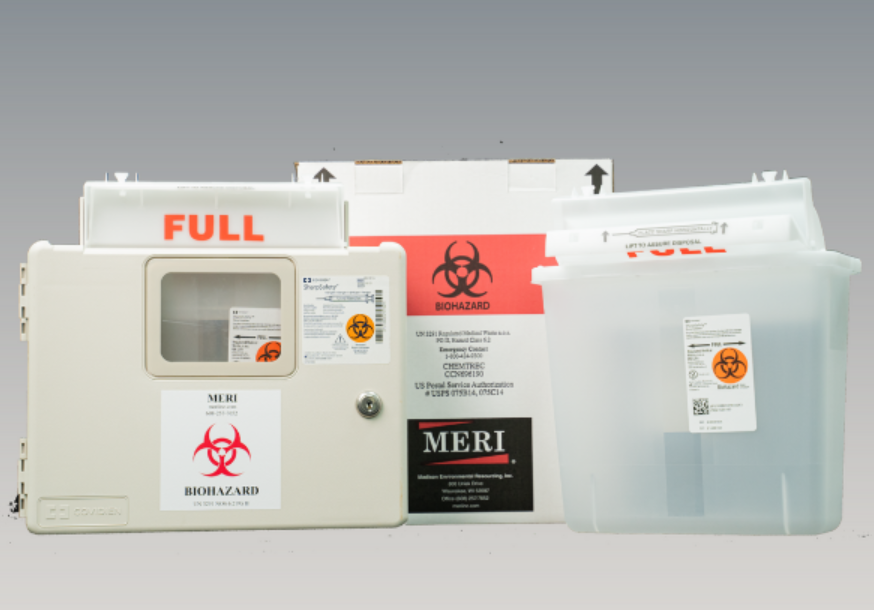 [Speaker Notes: Disposal of contaminated items & sharps
Follow local protocol for disposition of contaminated items and sharps]
To request this document in another format, call 1-800-525-0127. Deaf or hard of
hearing customers, please call 711 (Washington Relay) or email civil.rights@doh.wa.gov.